UAL L3 Graphics
Presentation of student work
Typography& Branding
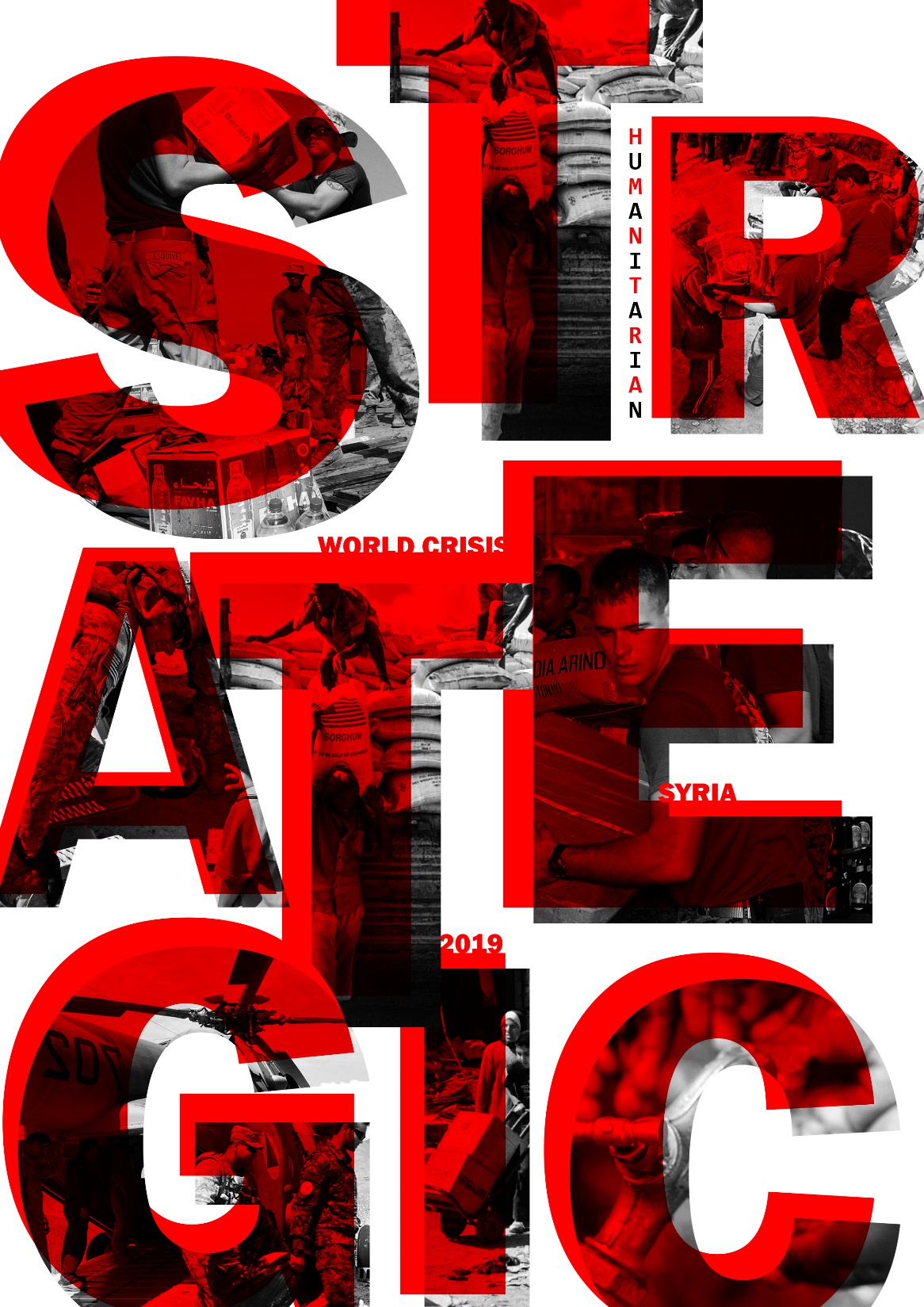 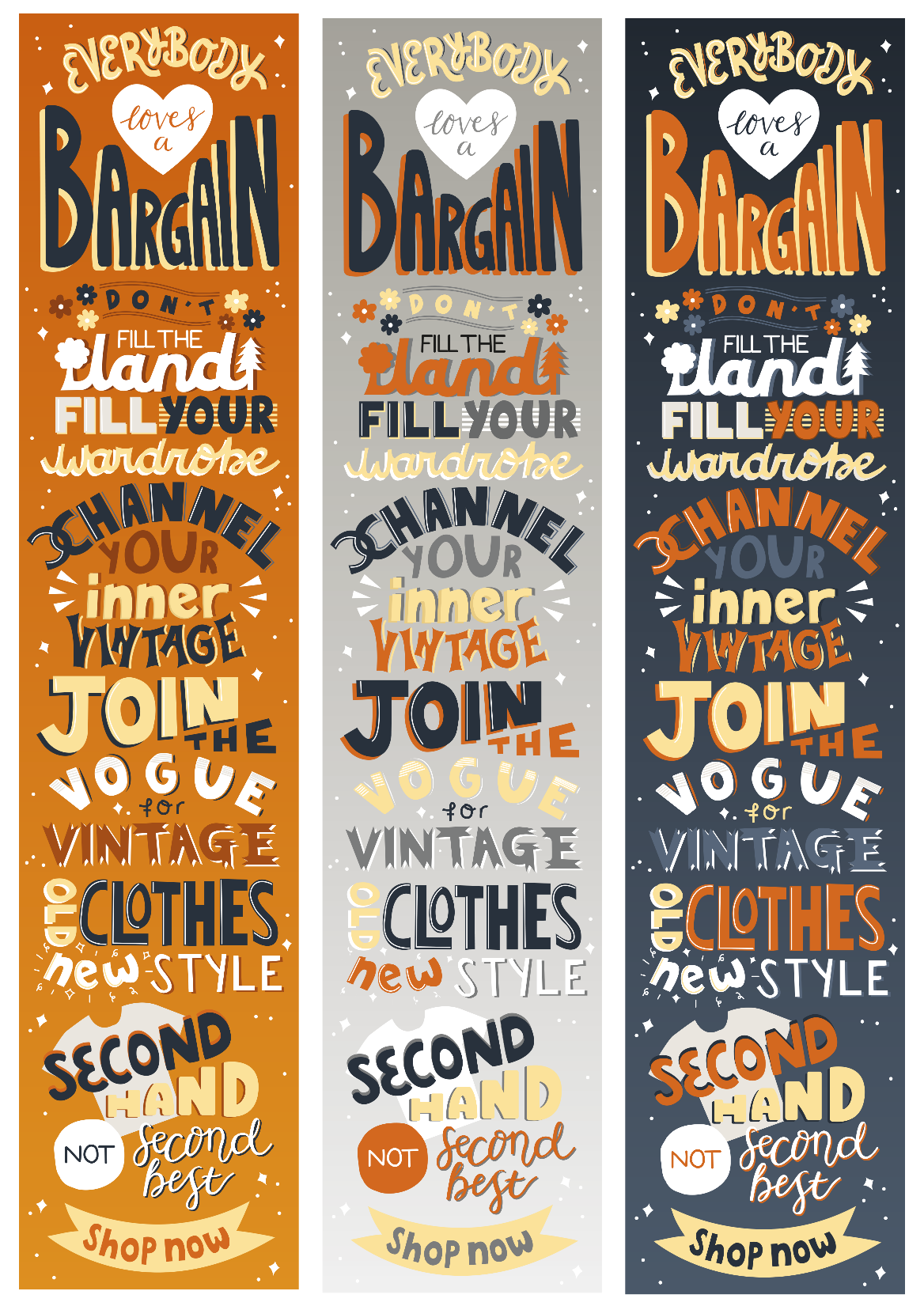 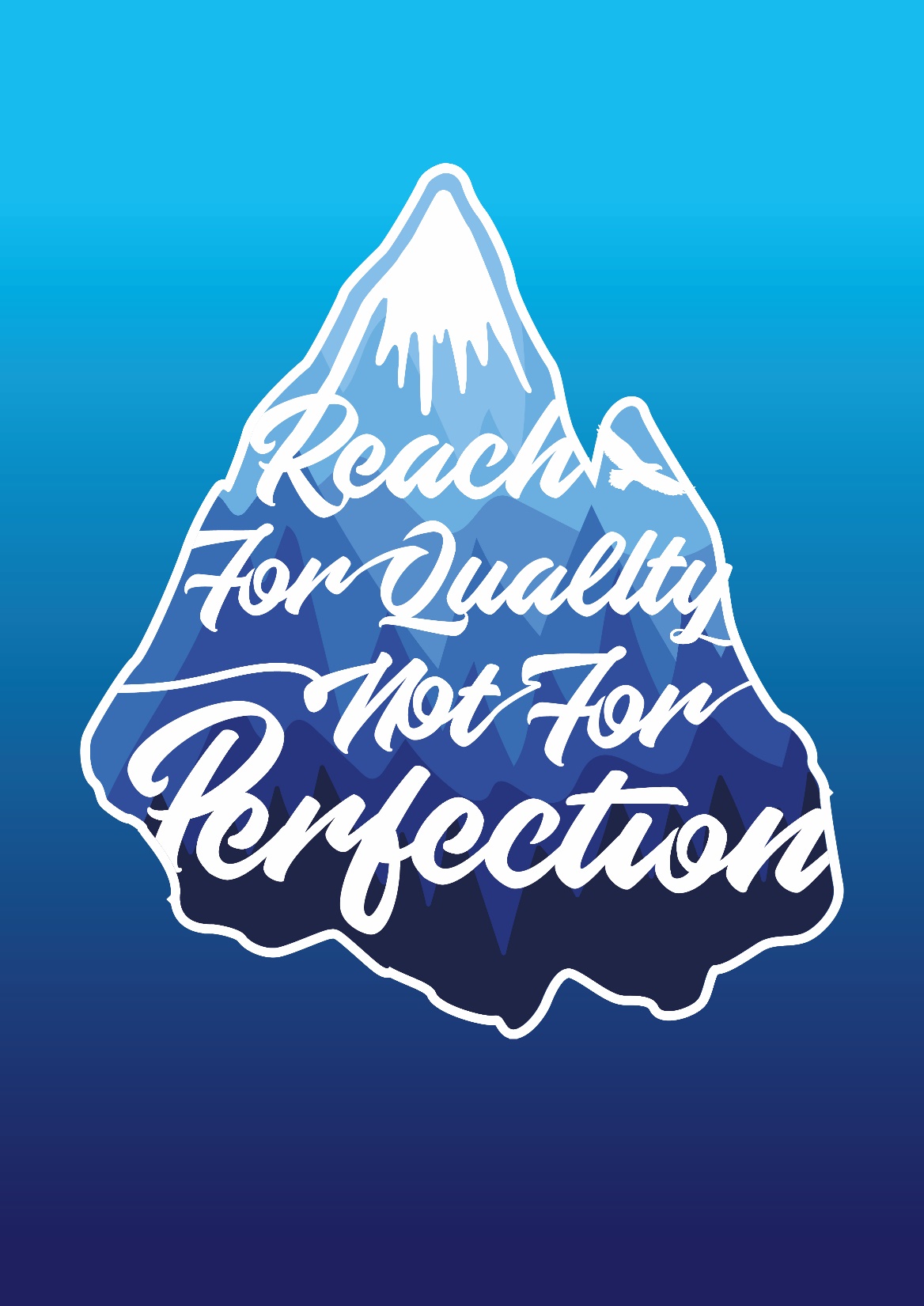 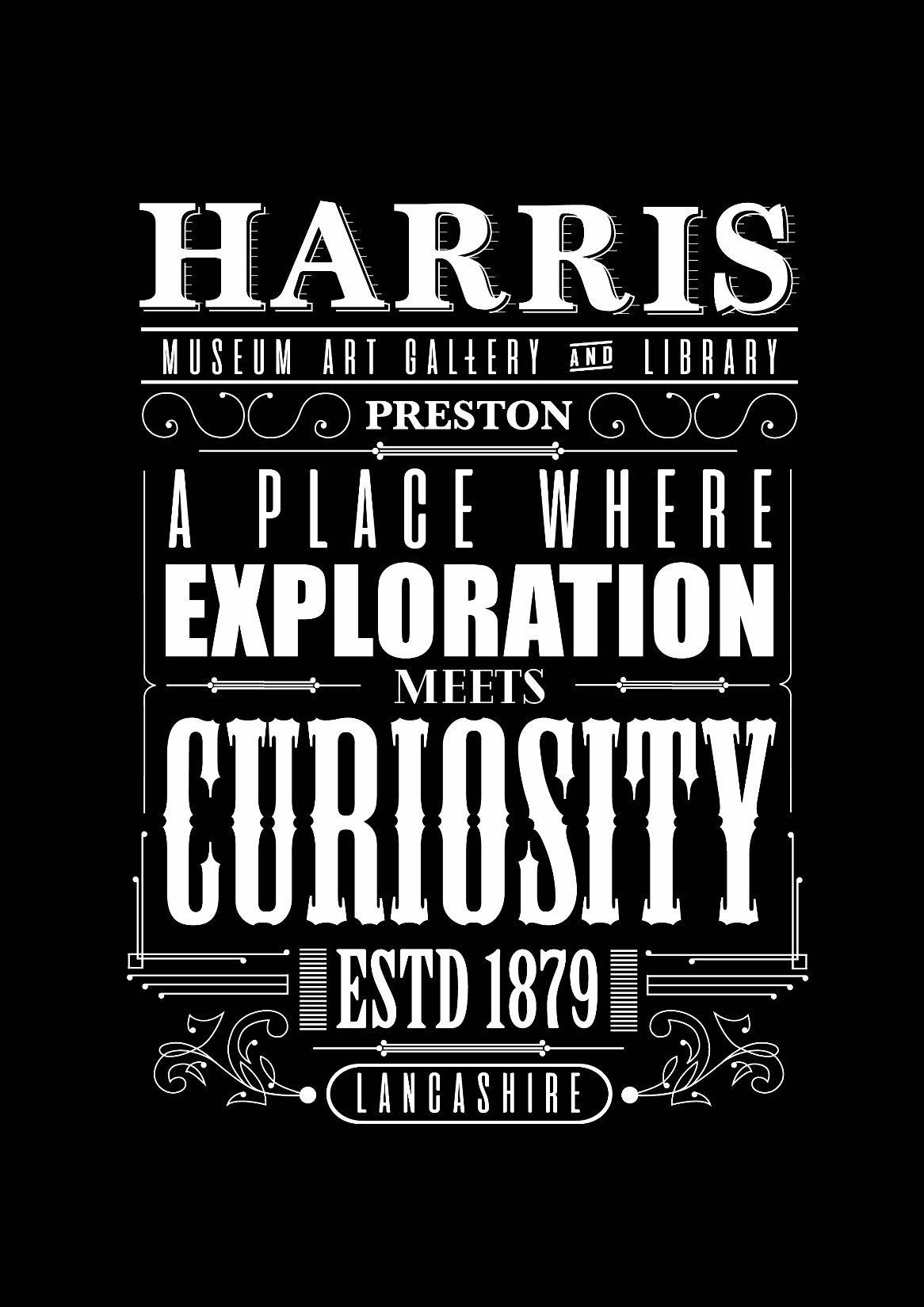 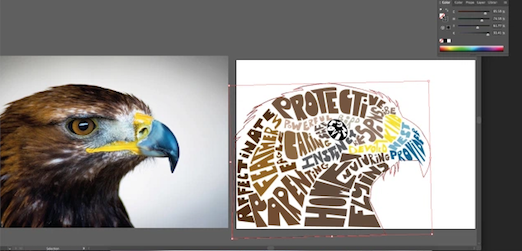 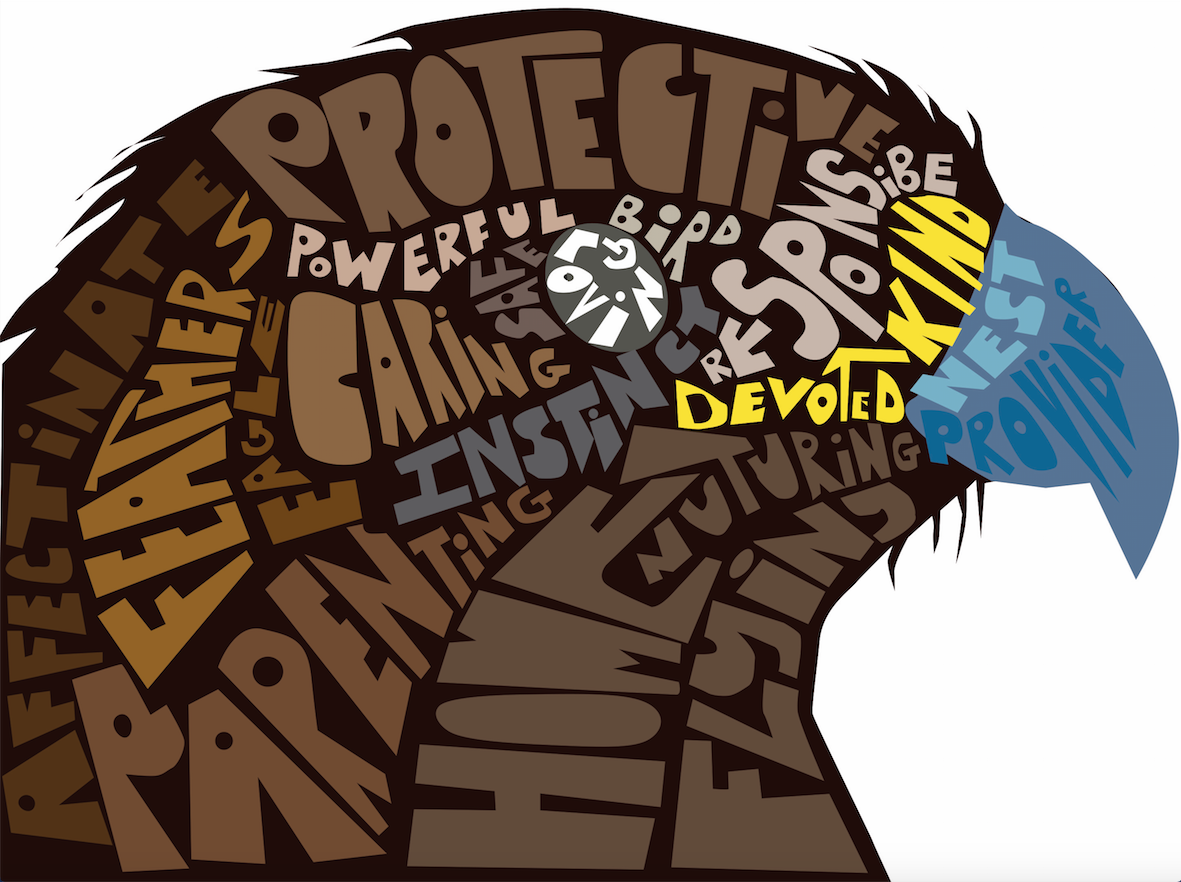 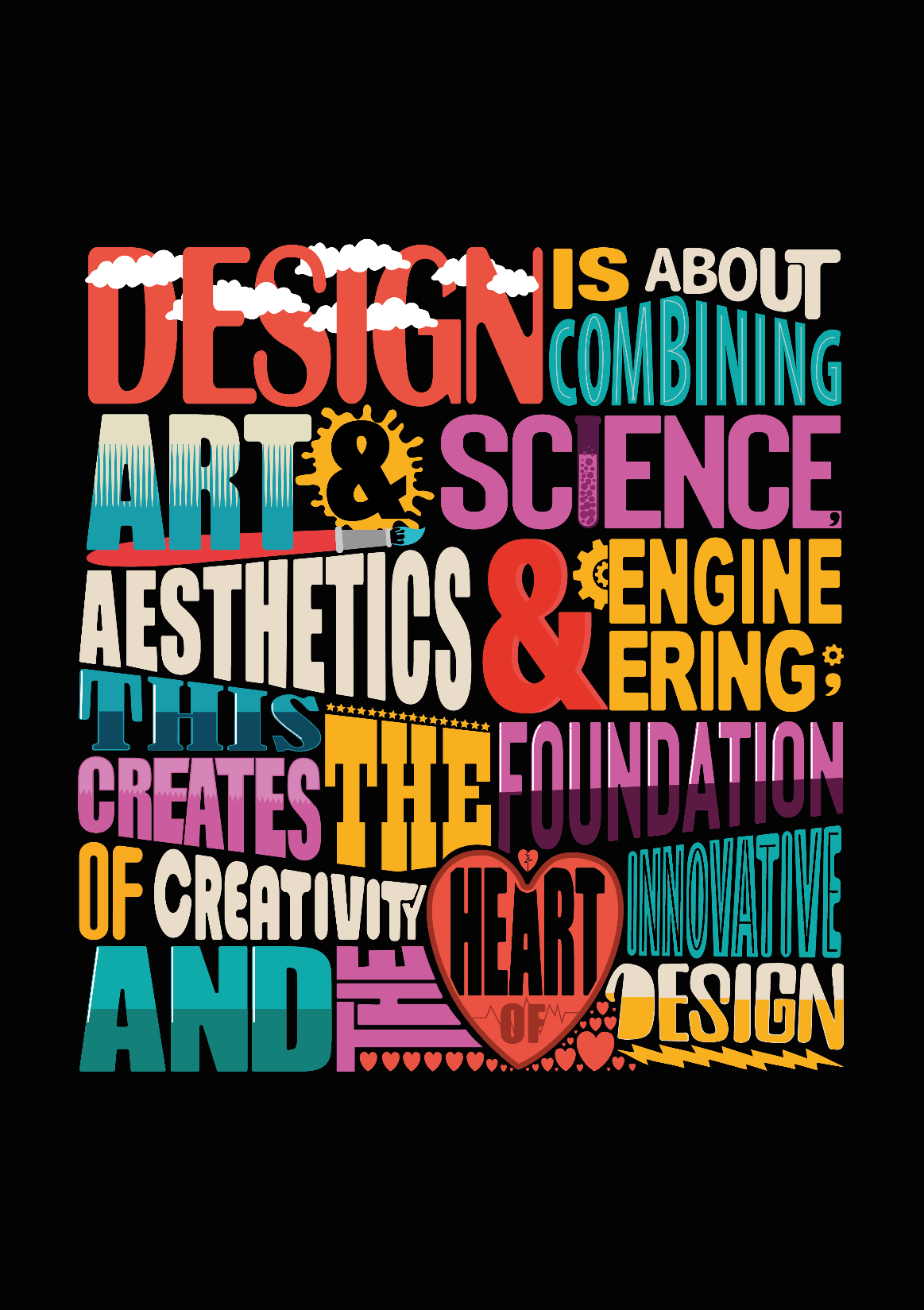 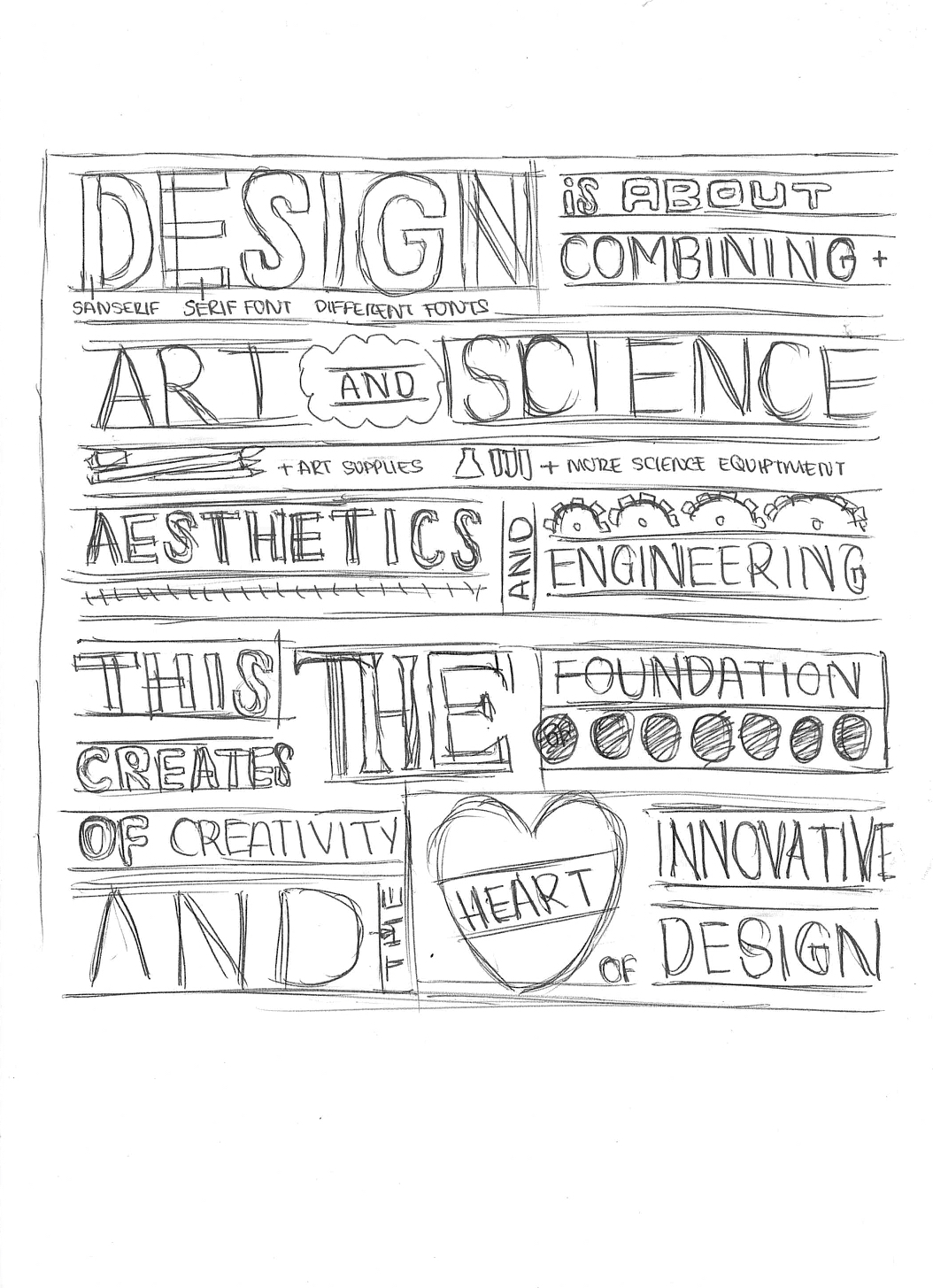 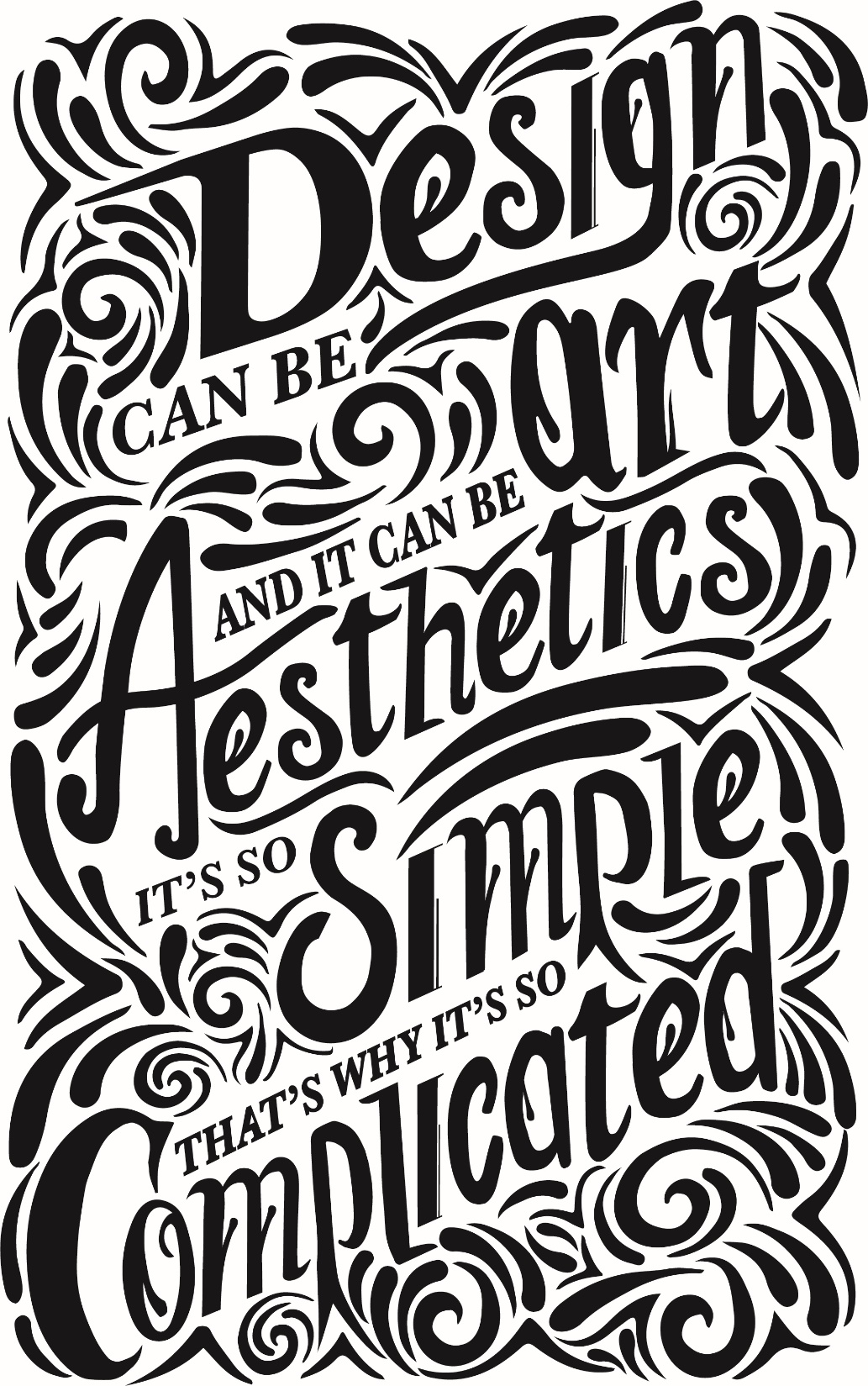 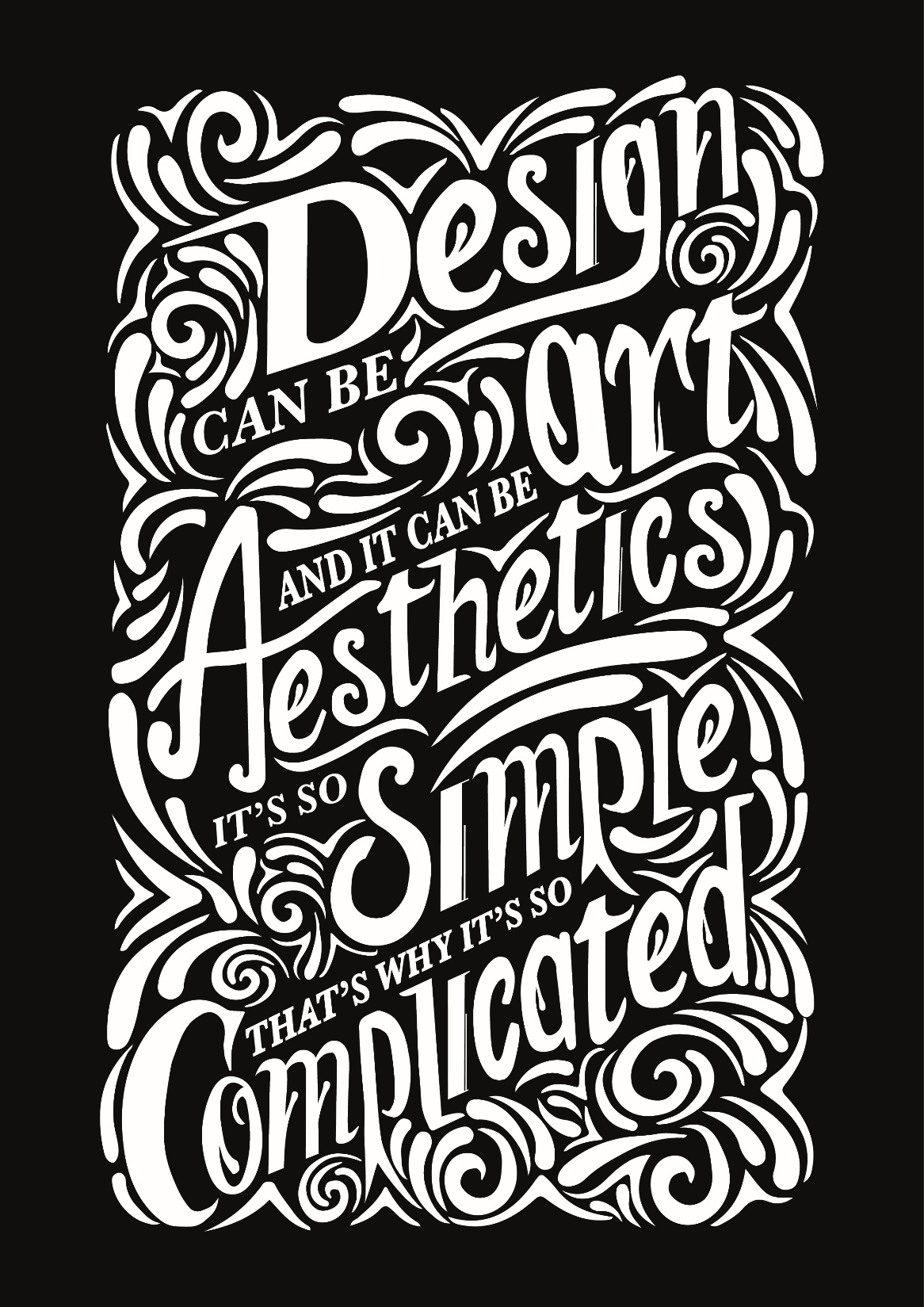 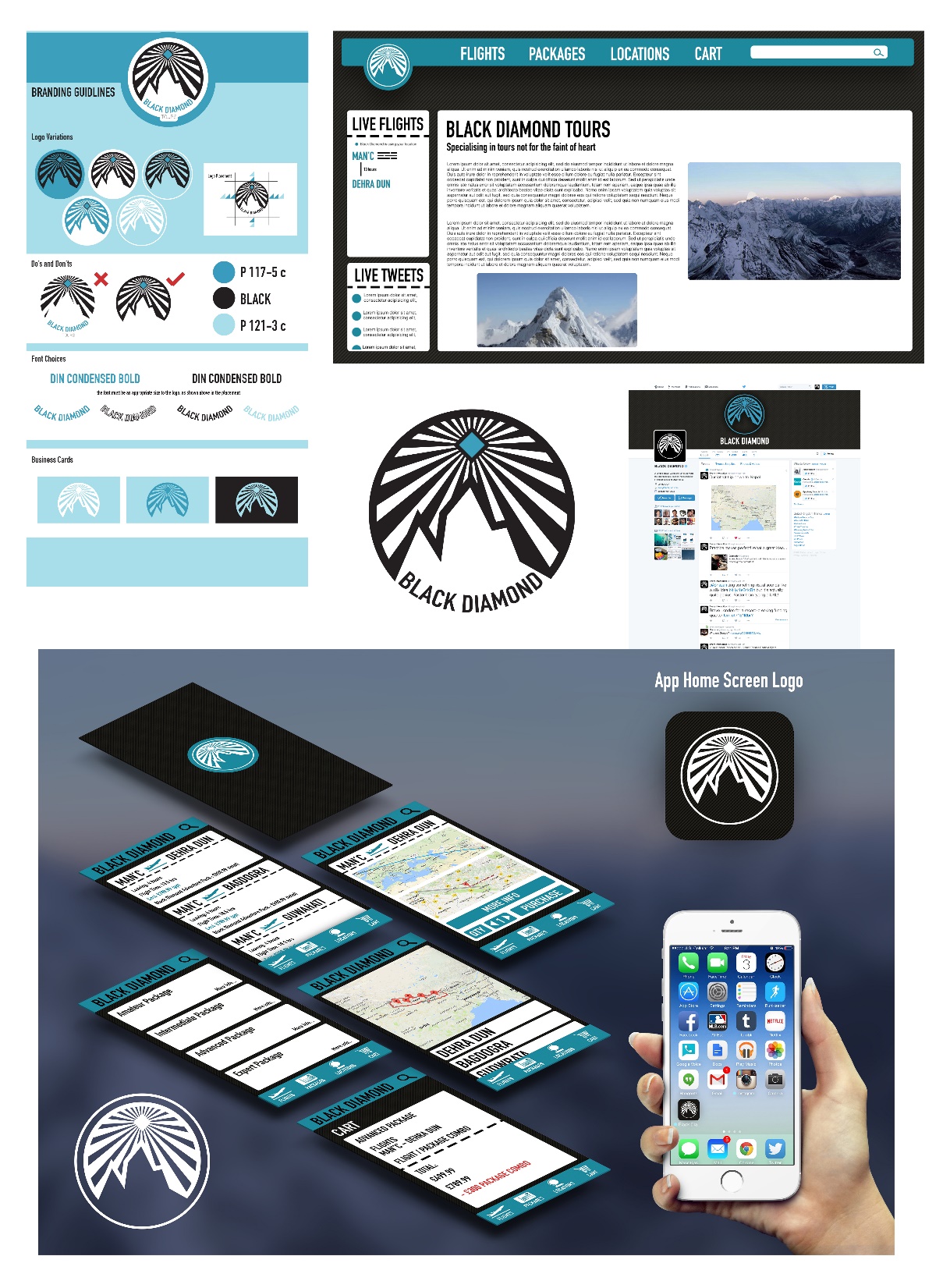 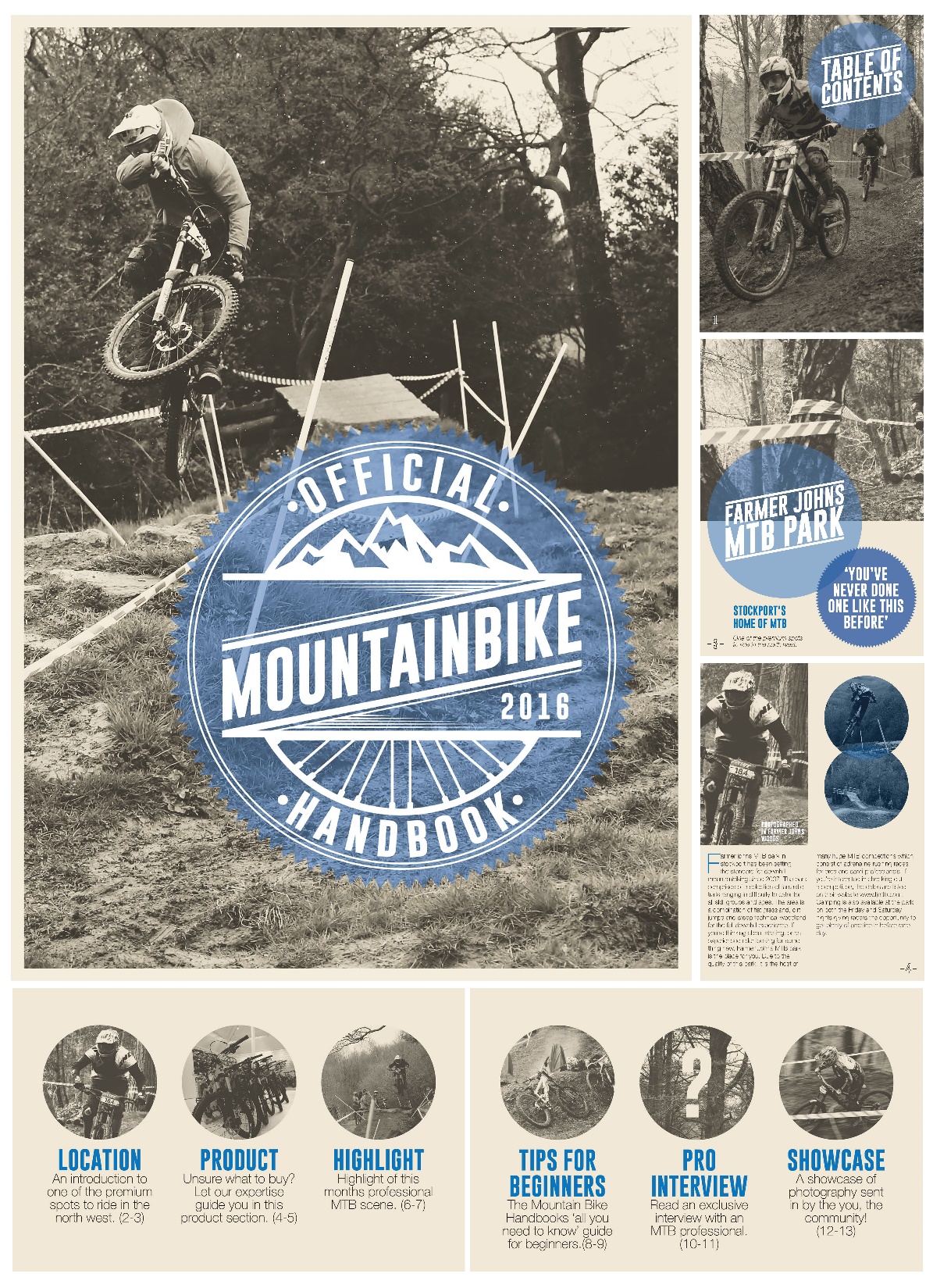 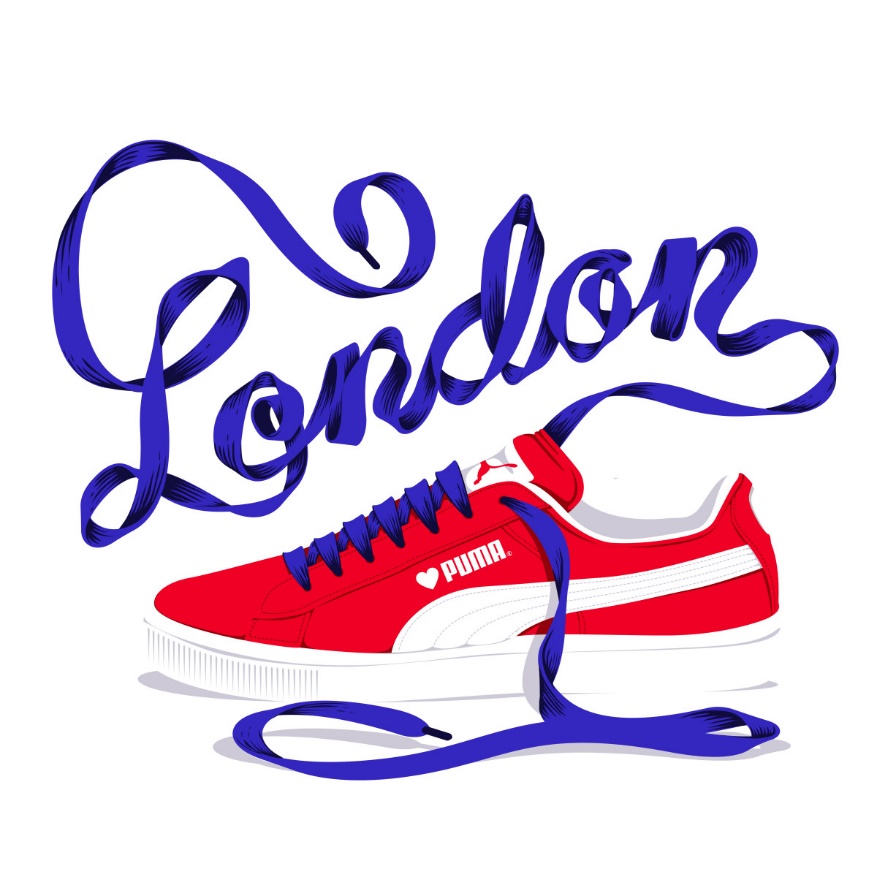 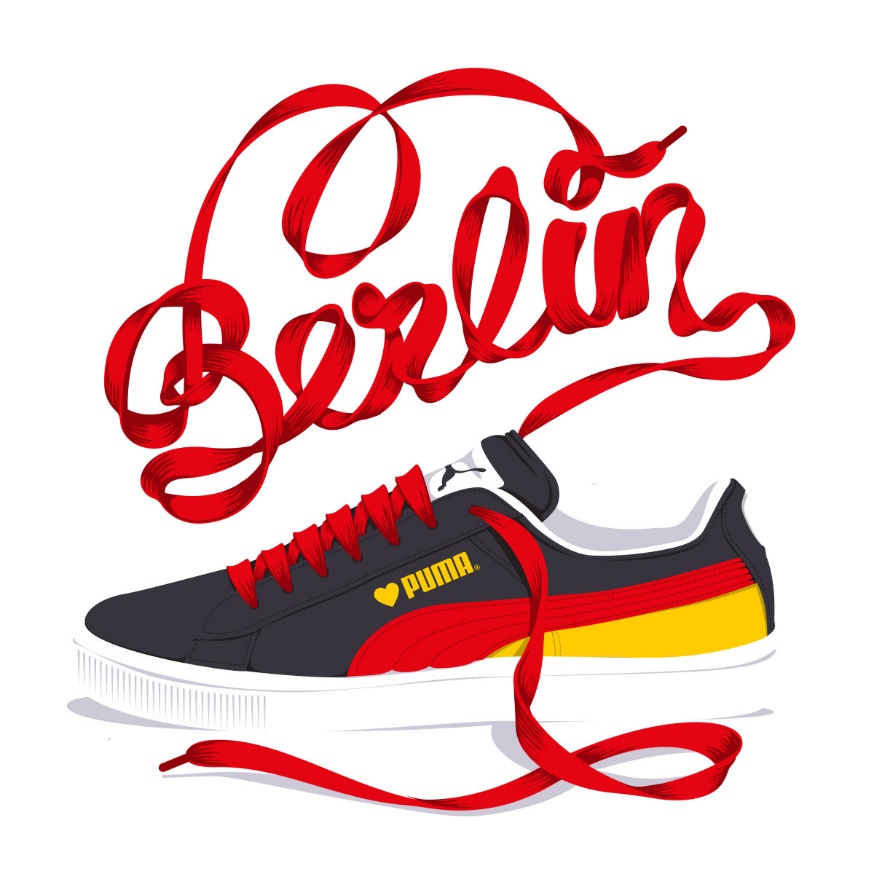 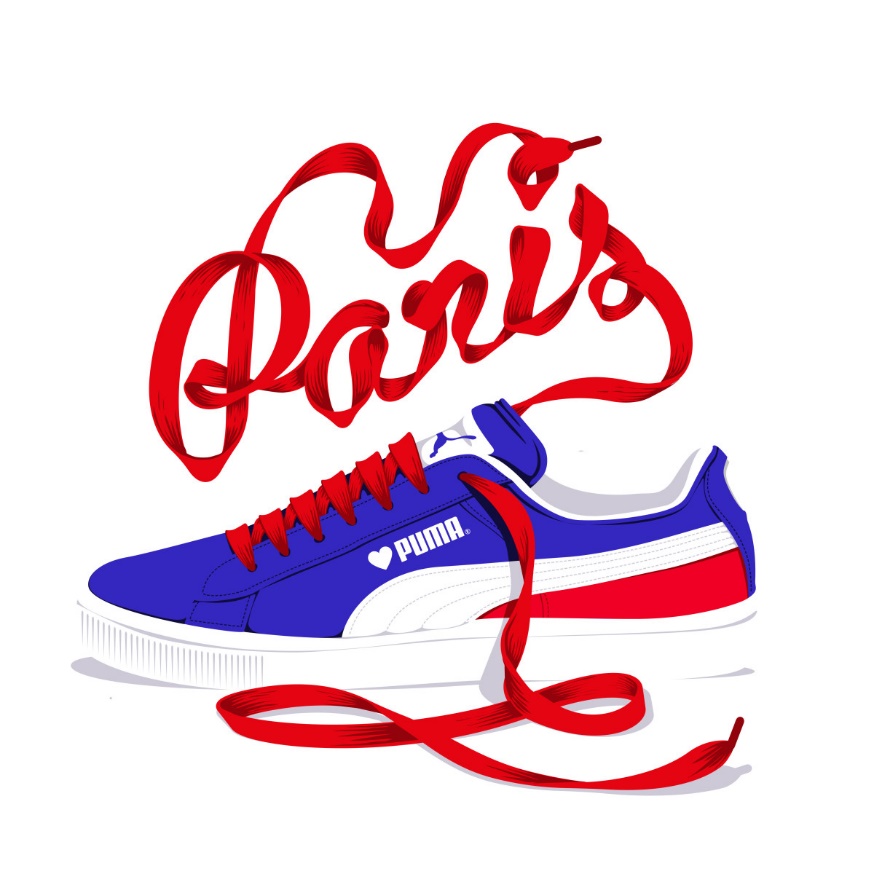 Animals
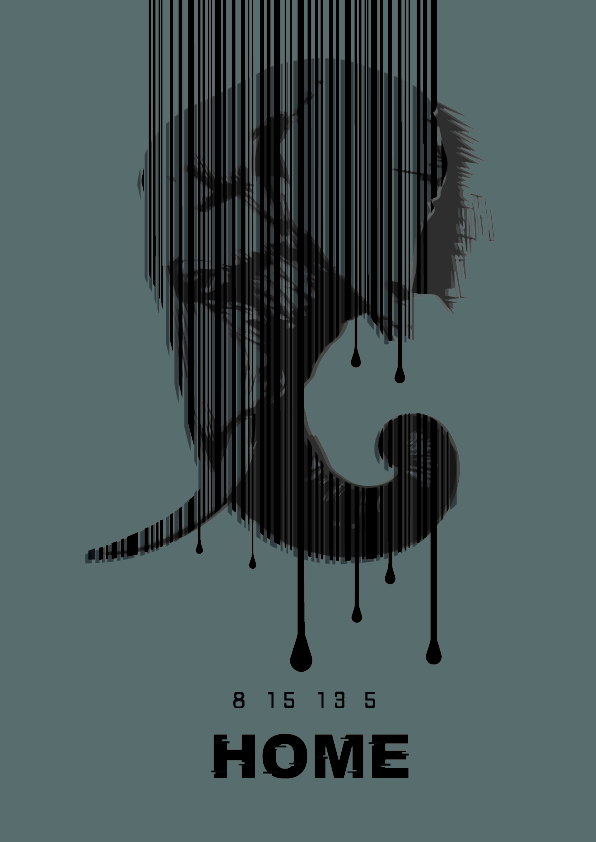 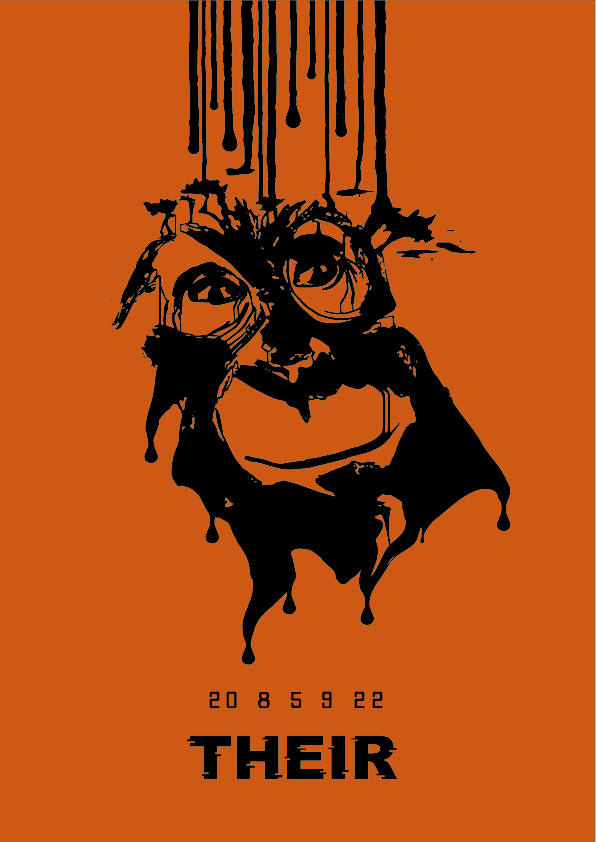 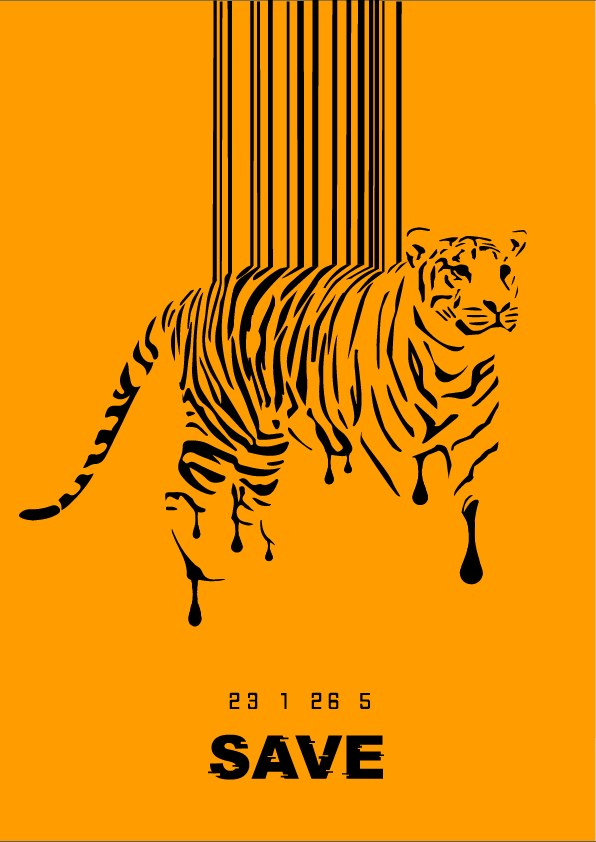 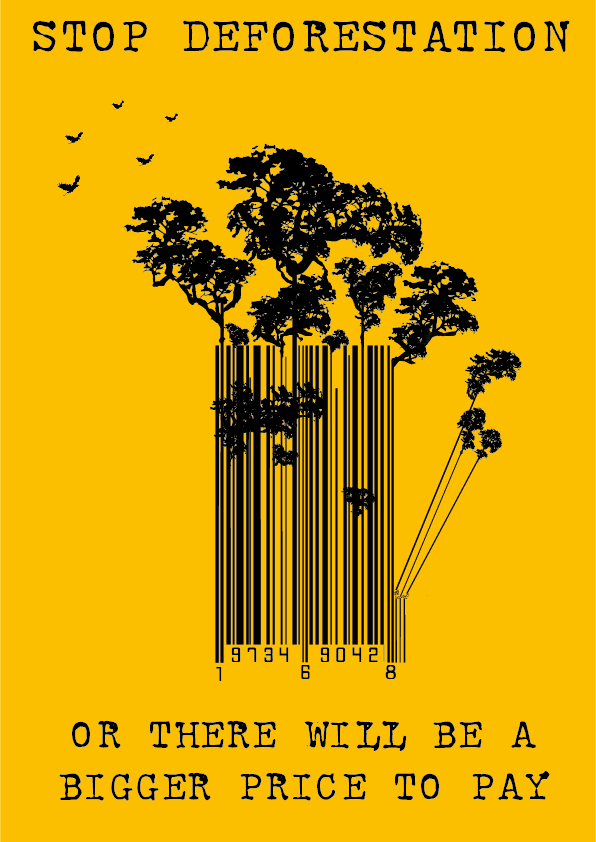 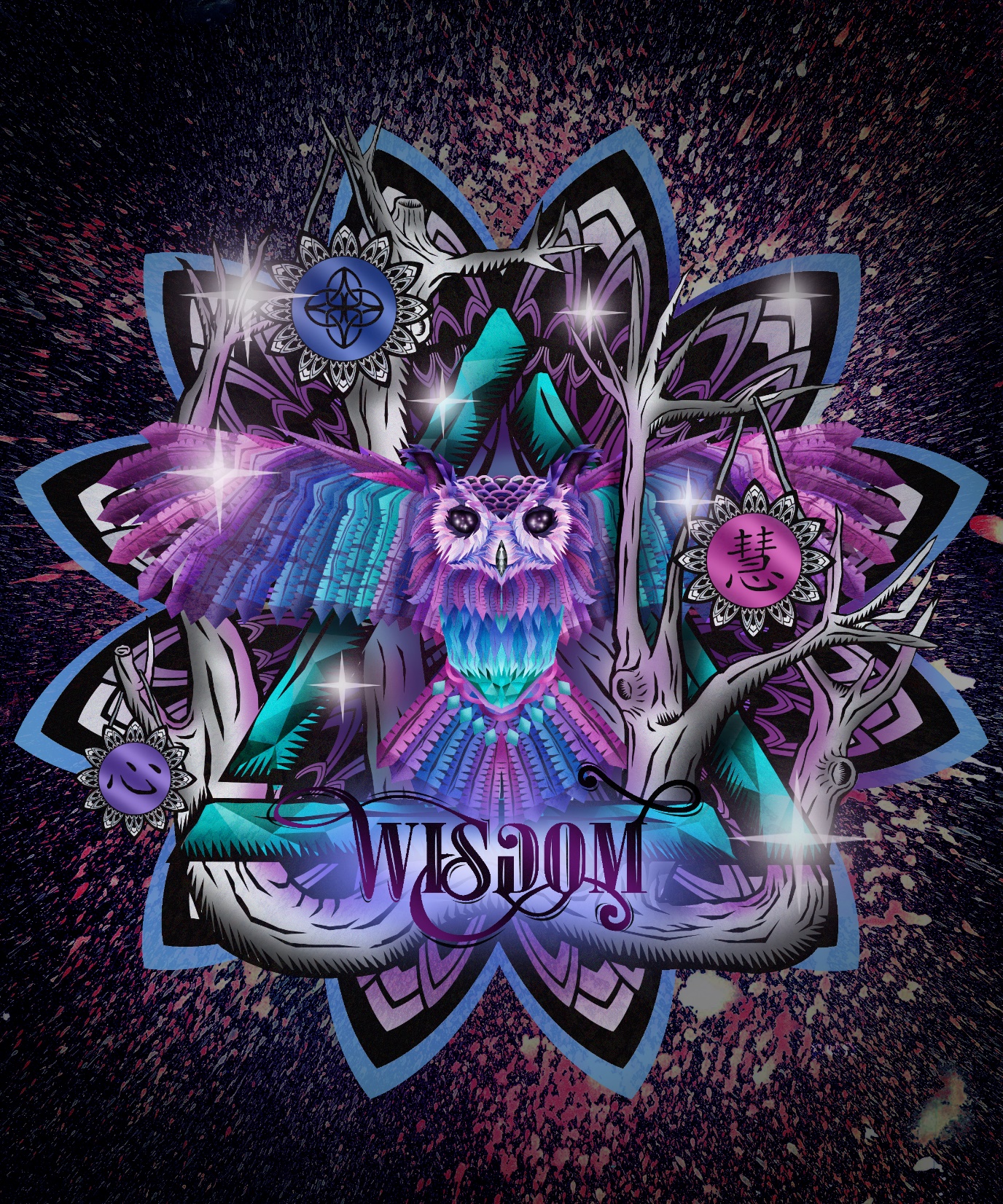 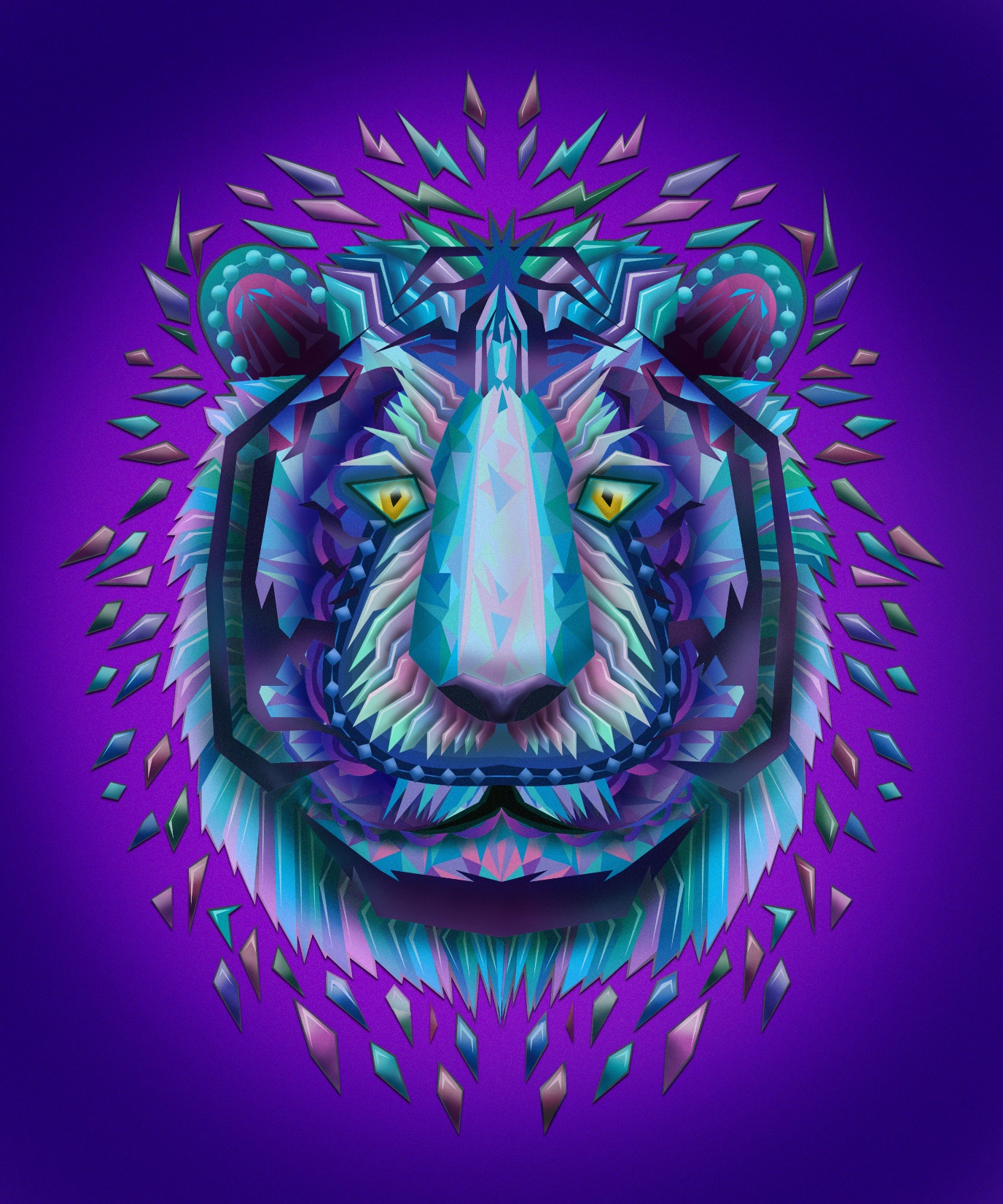 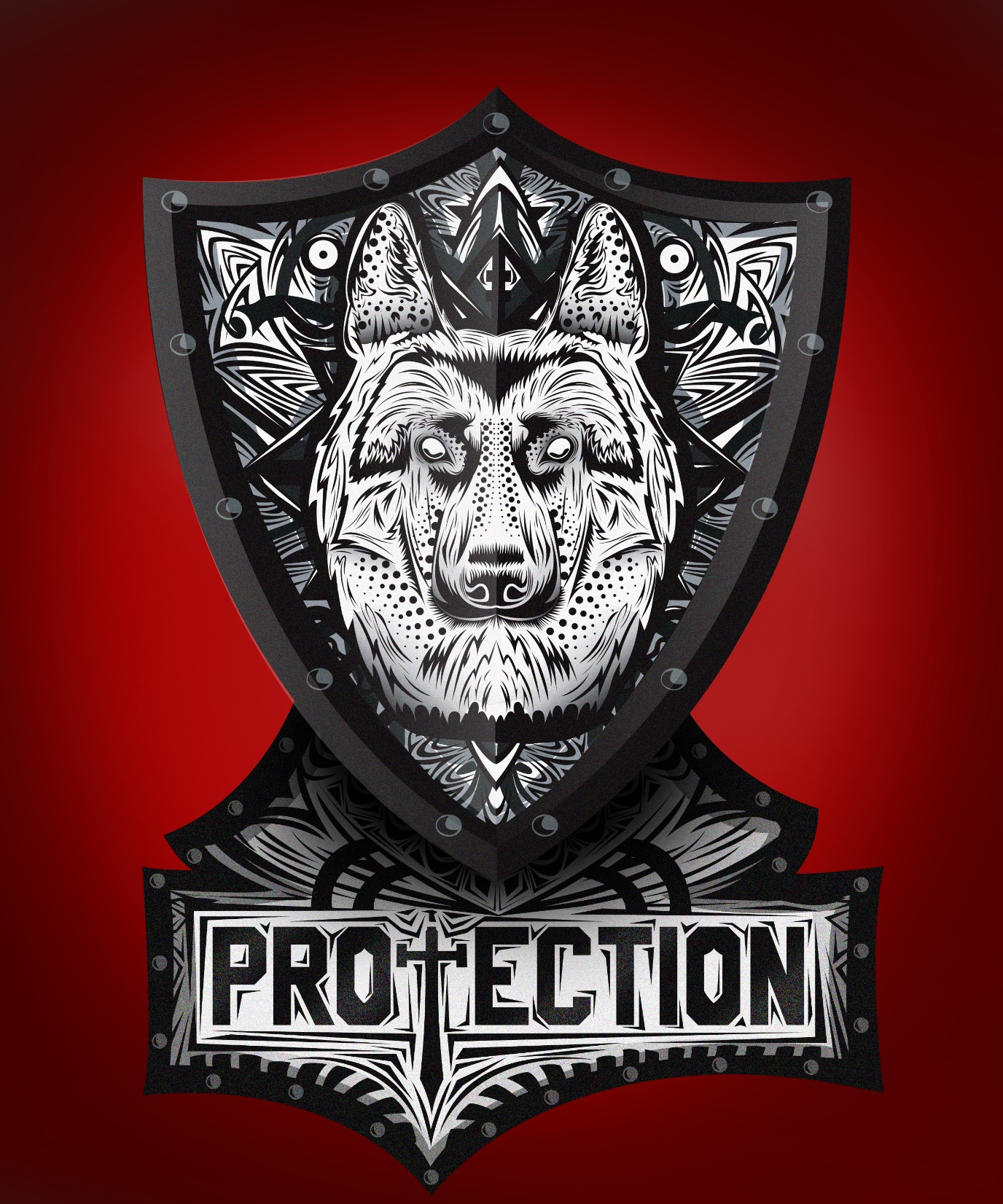 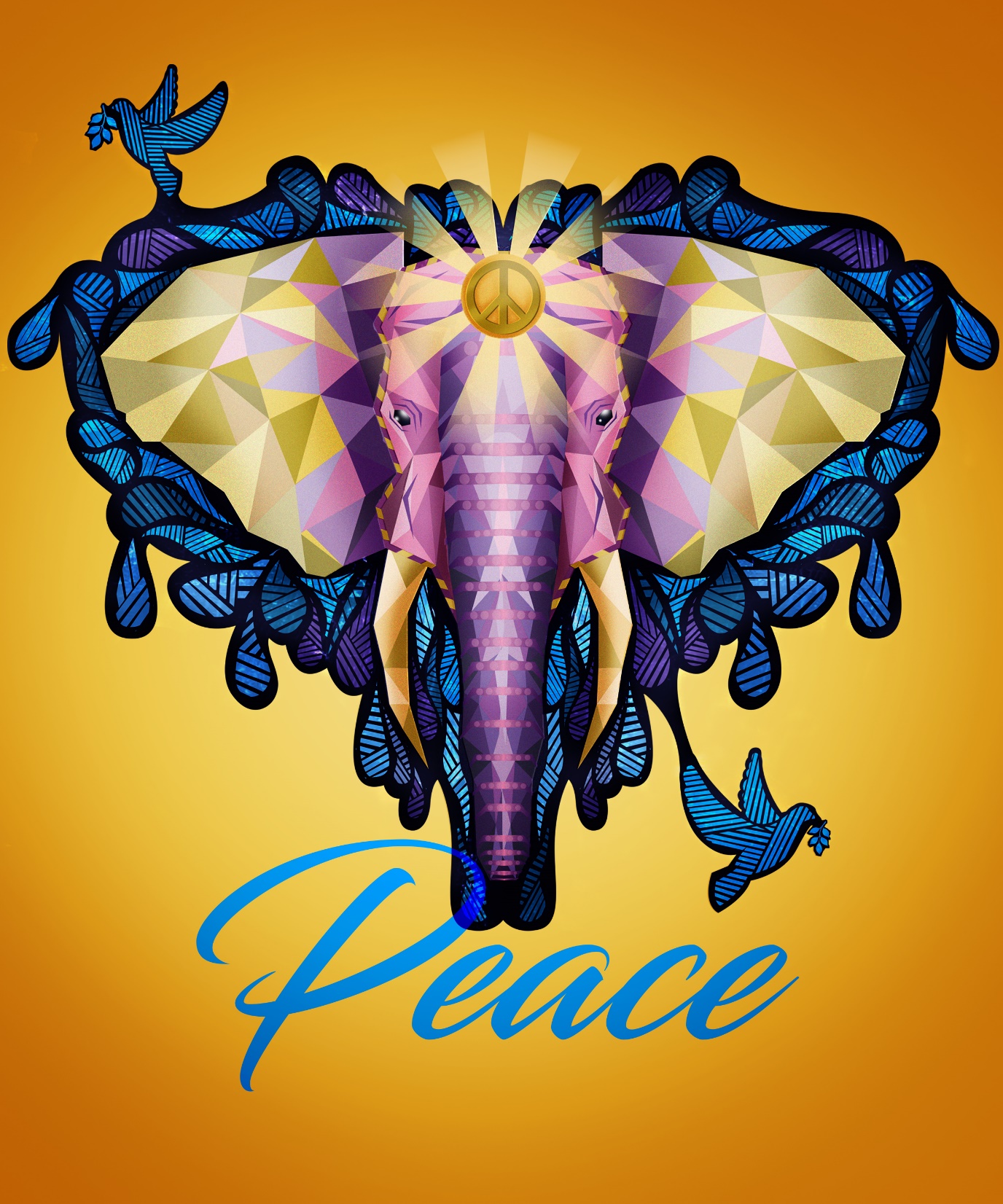 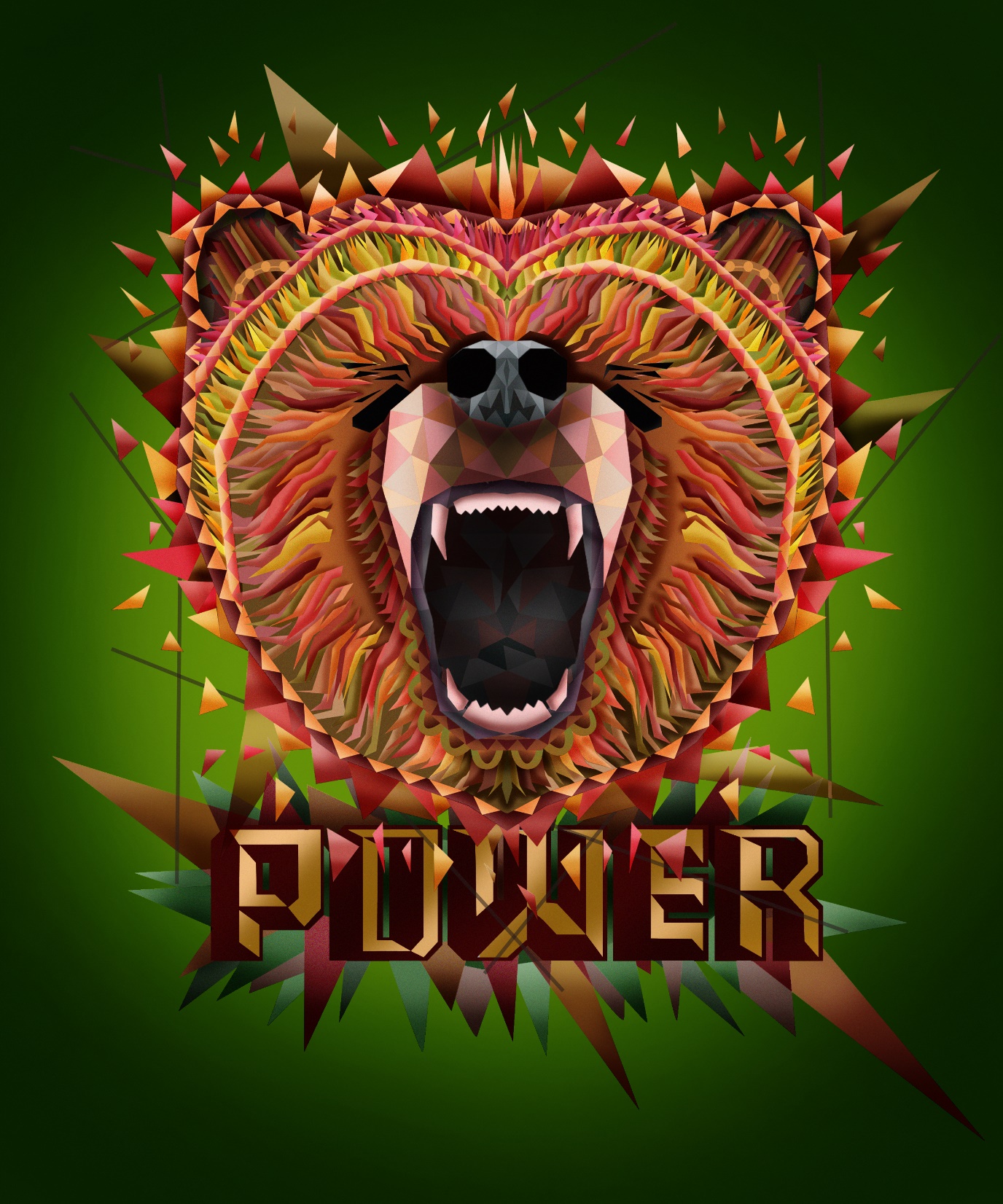 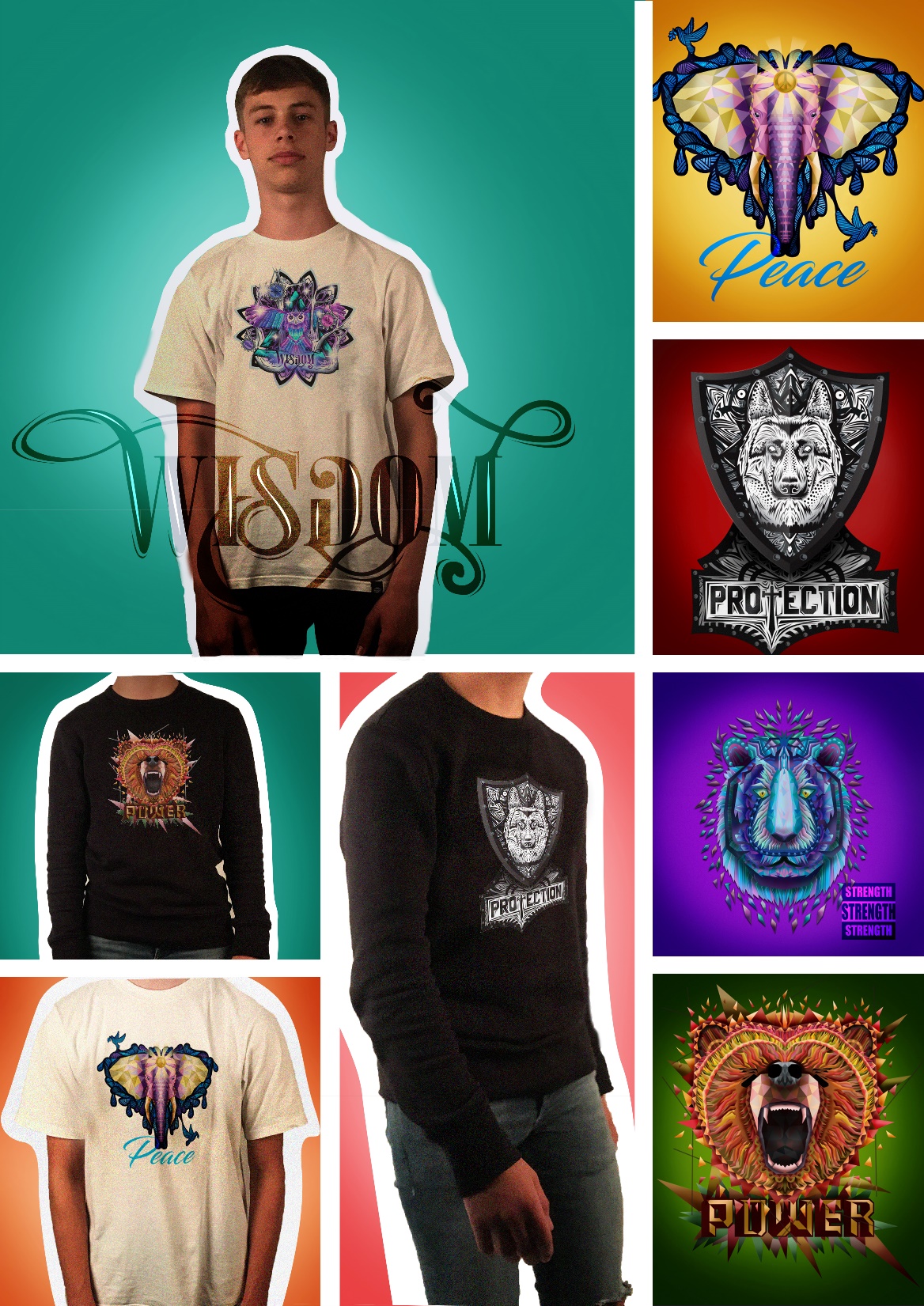 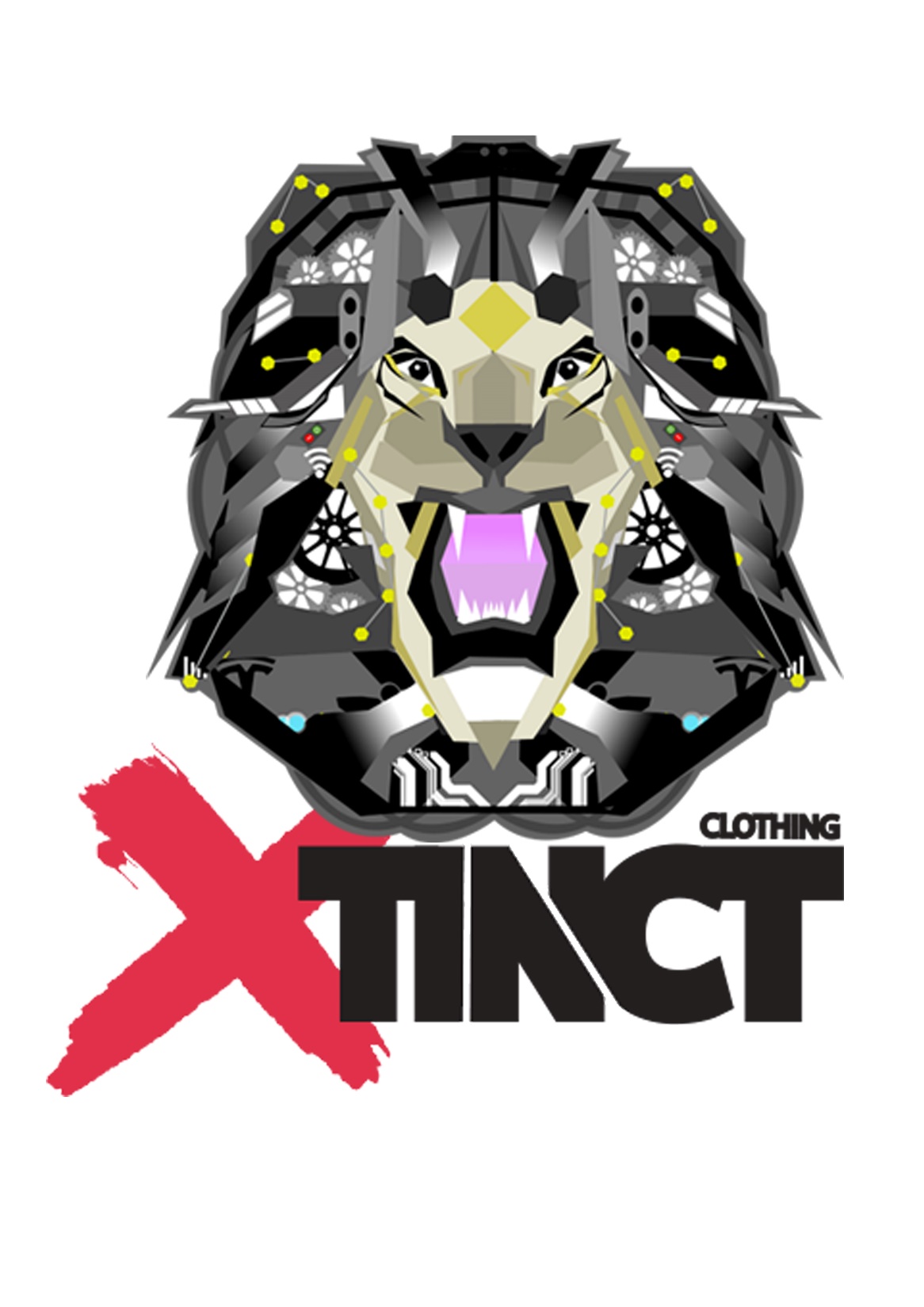 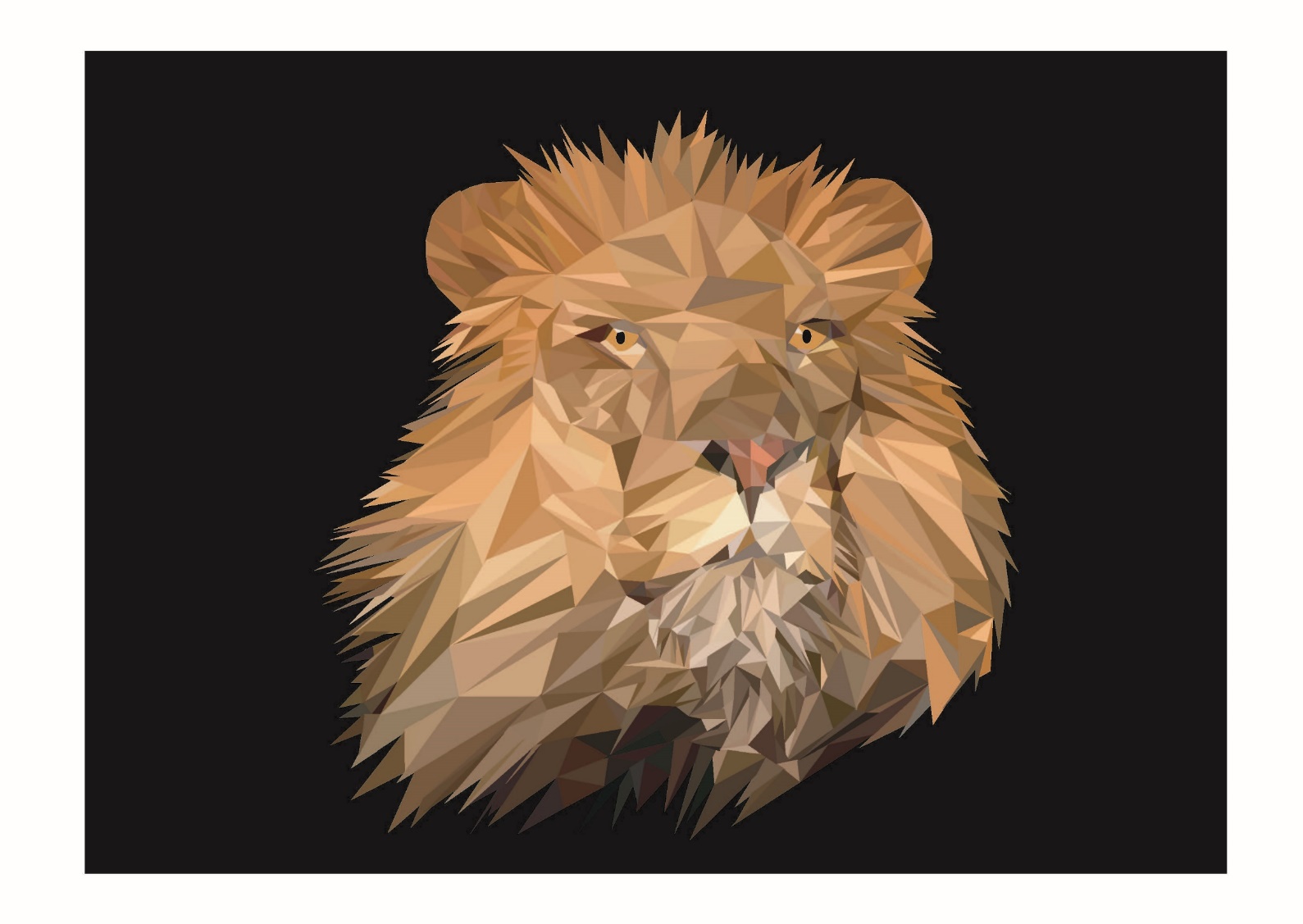 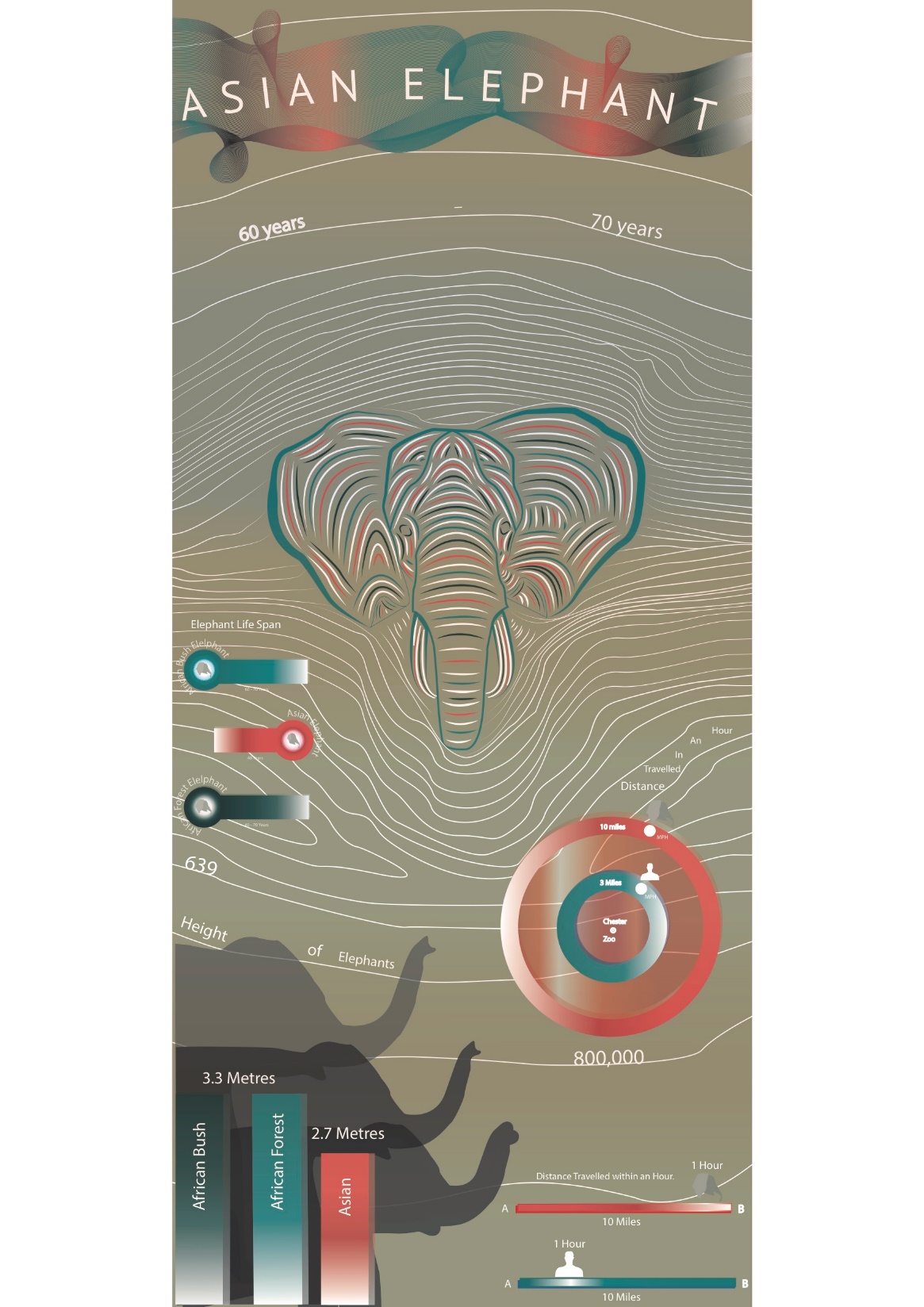 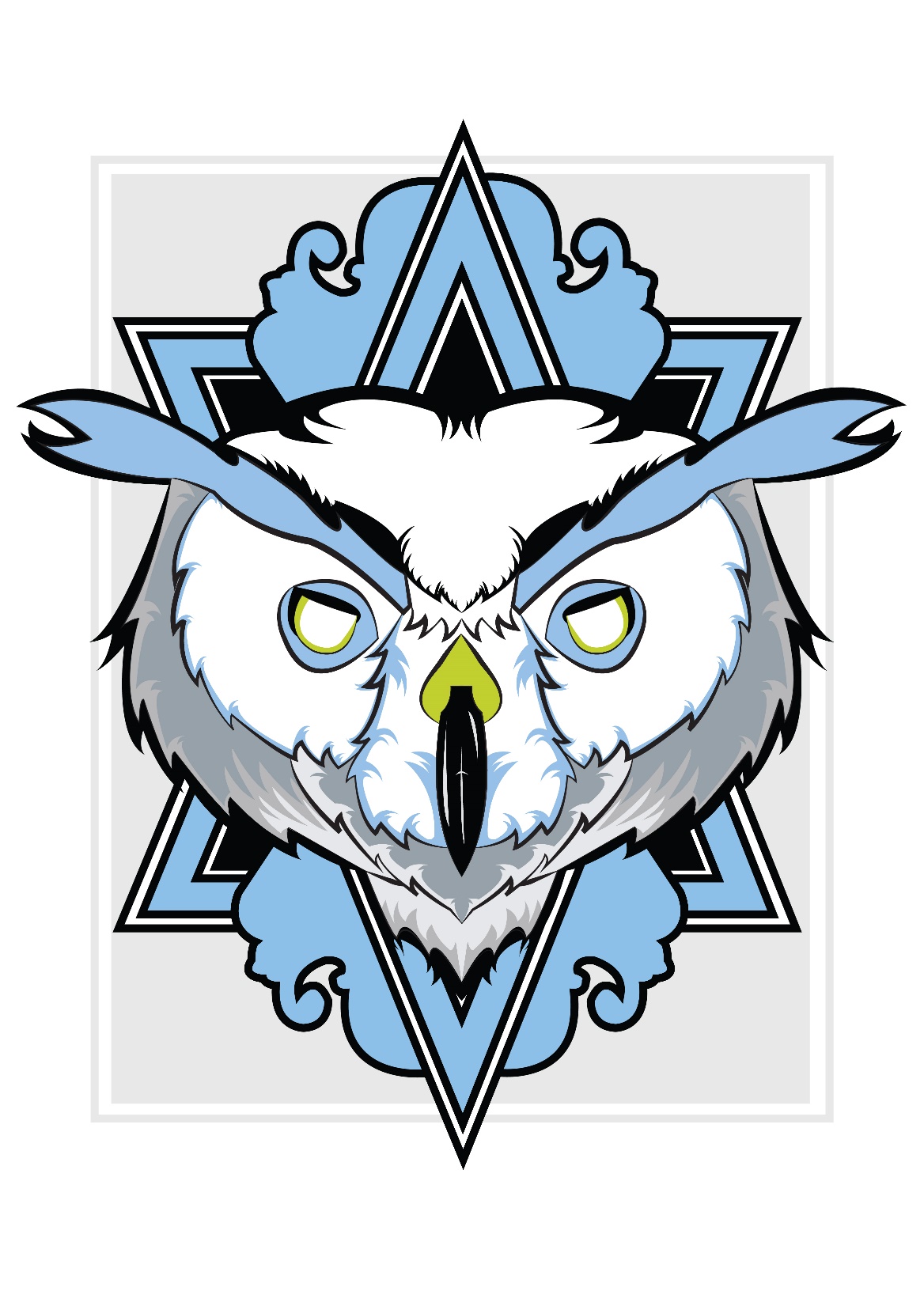 Architecture
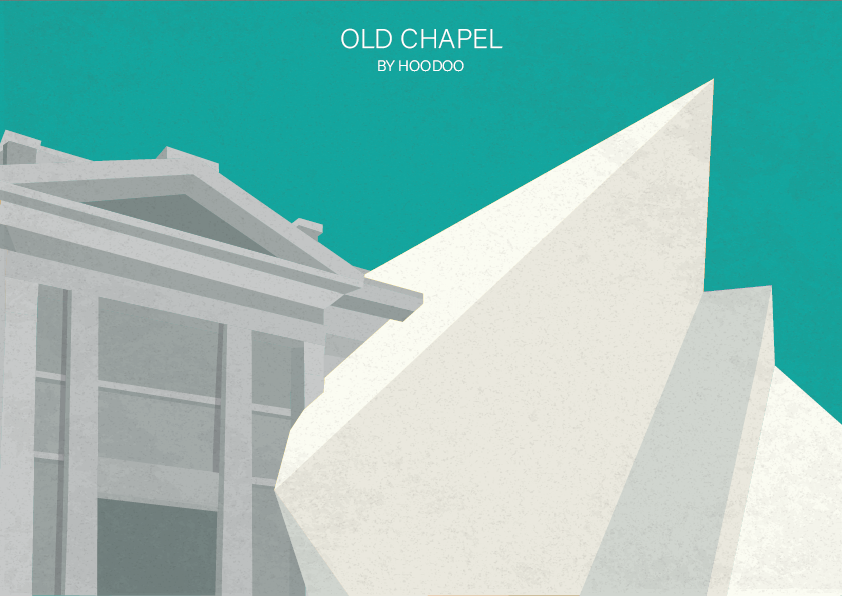 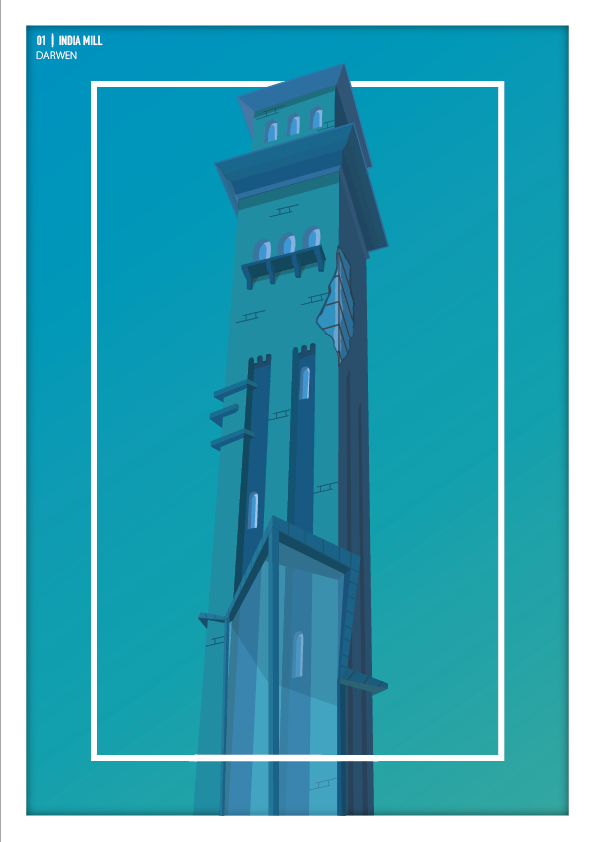 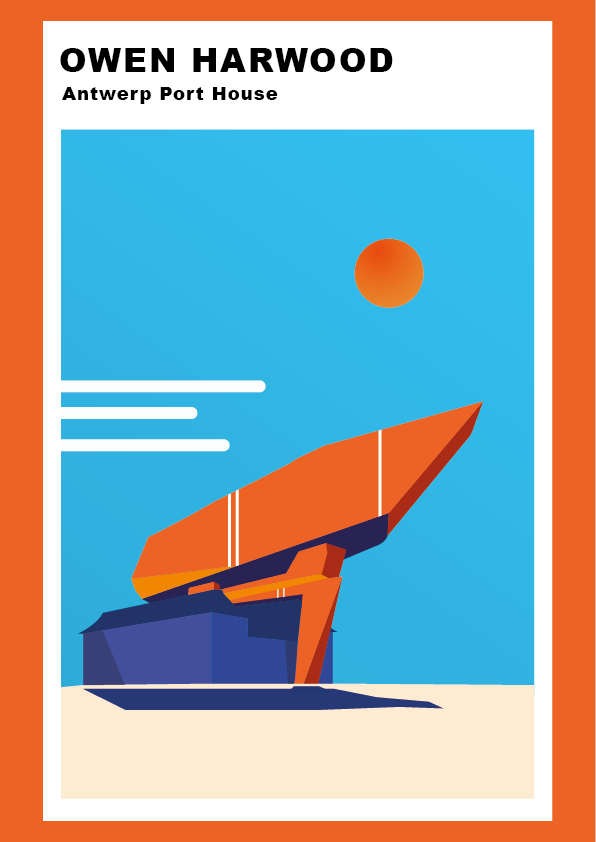 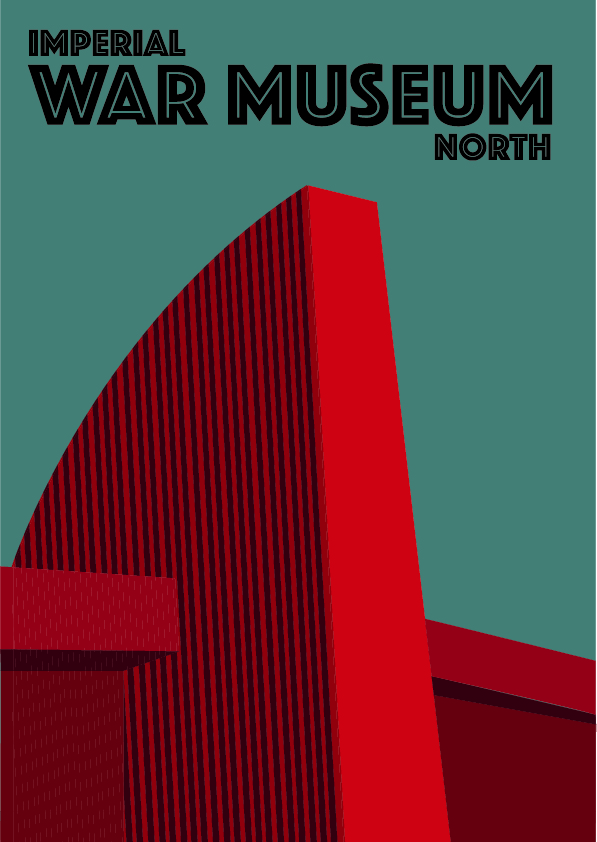 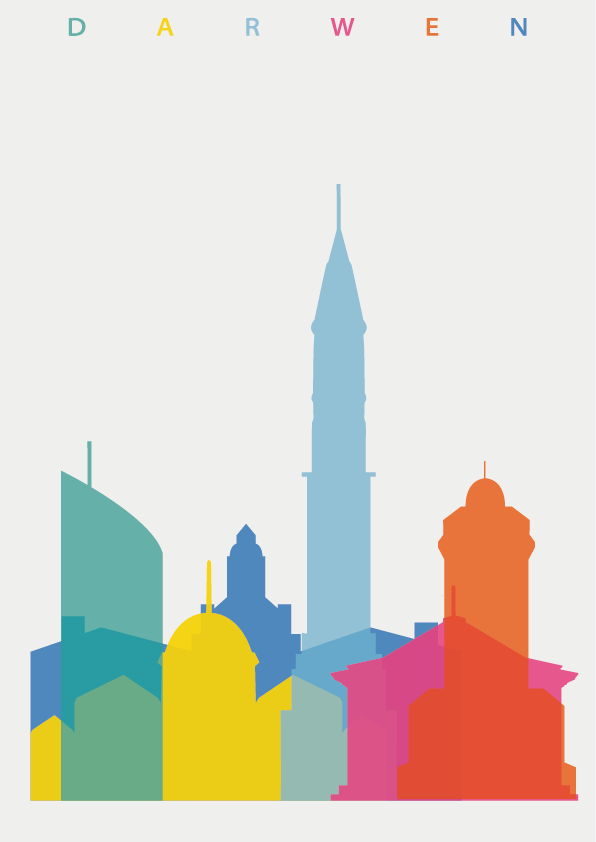 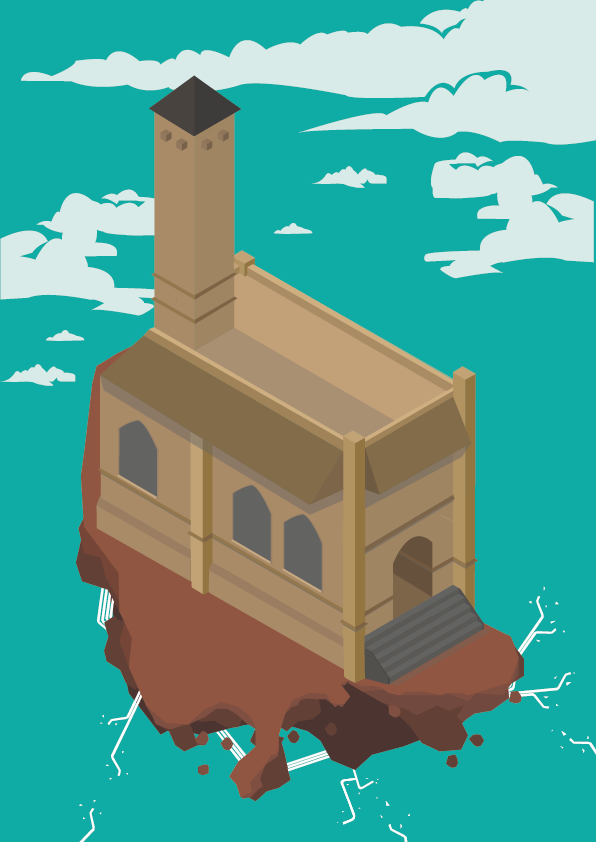 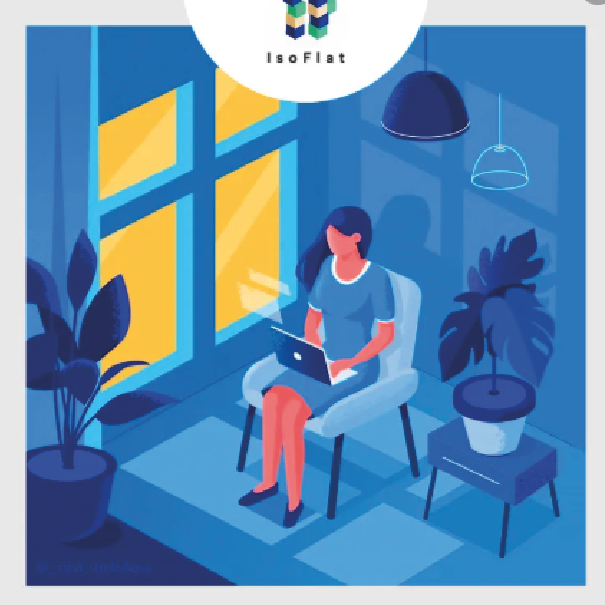 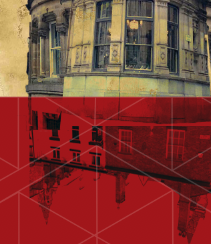 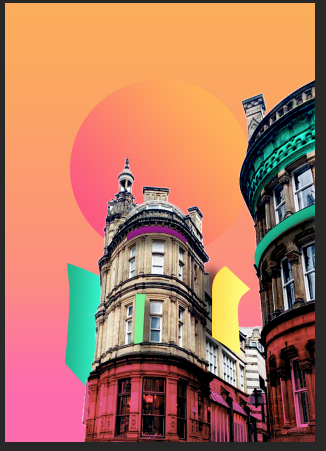 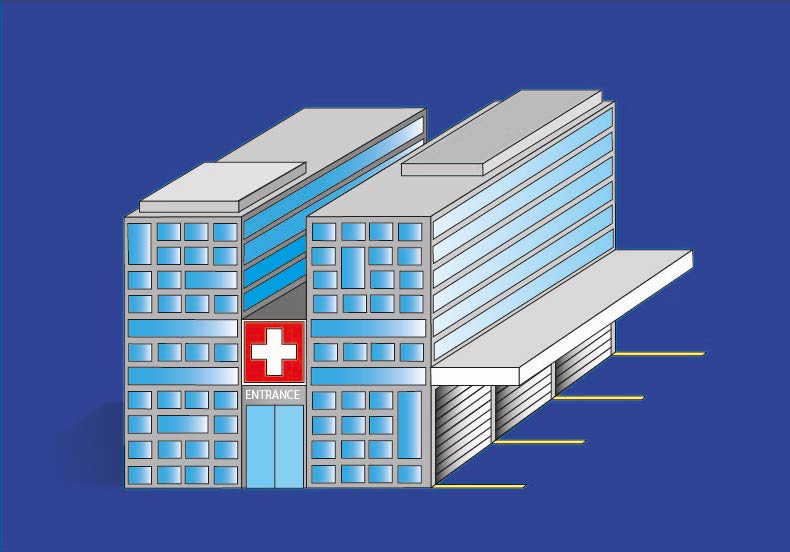 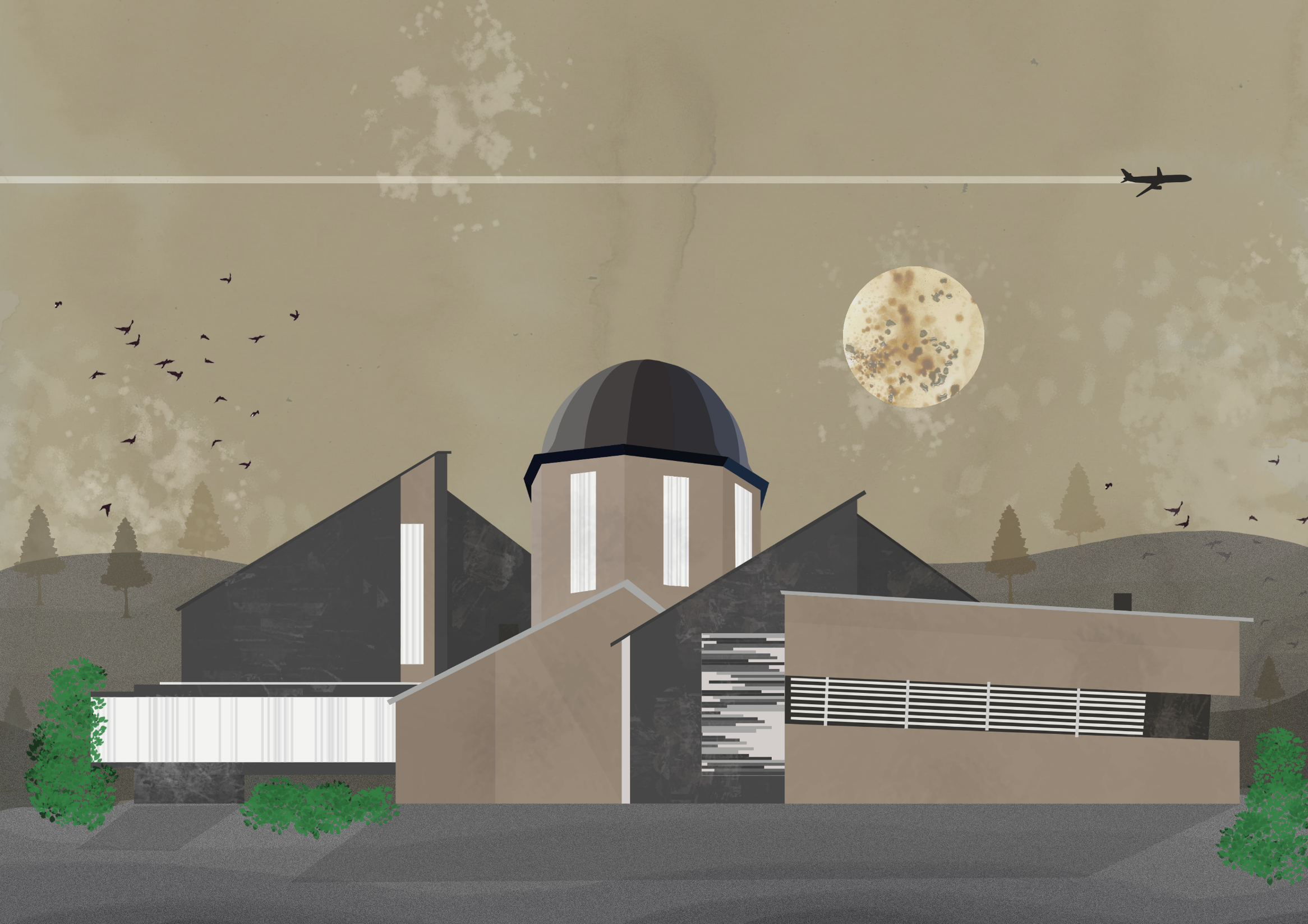 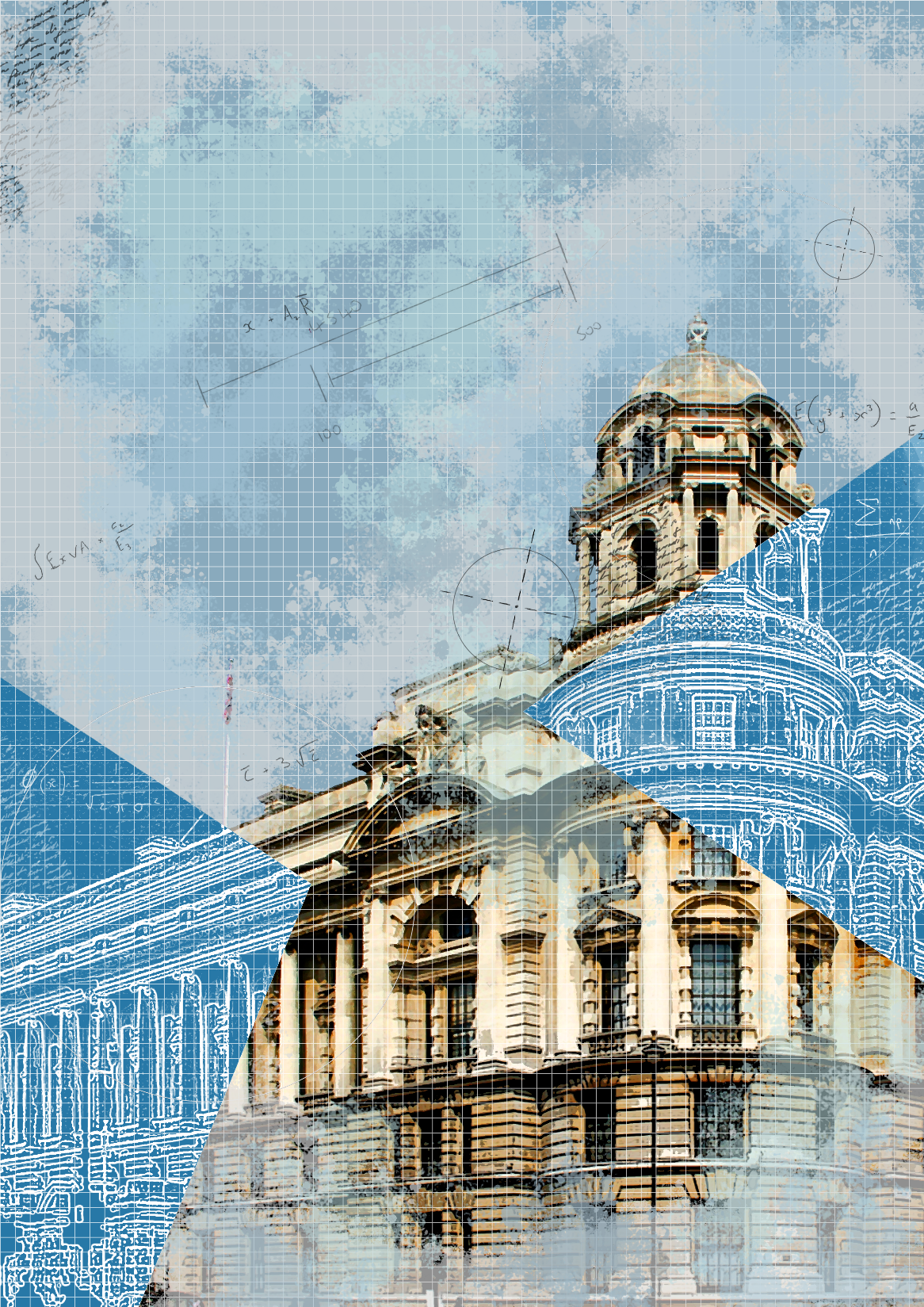 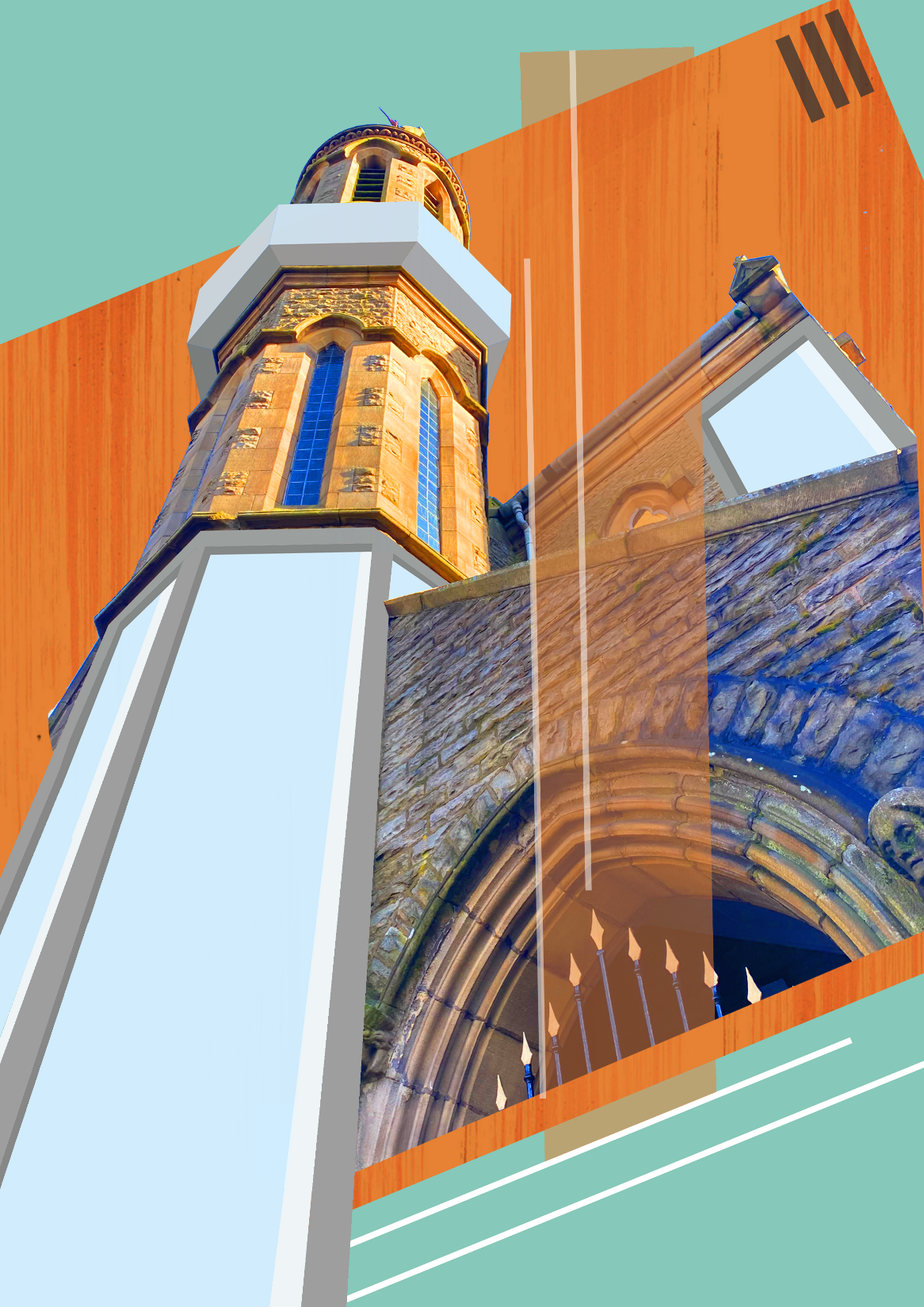 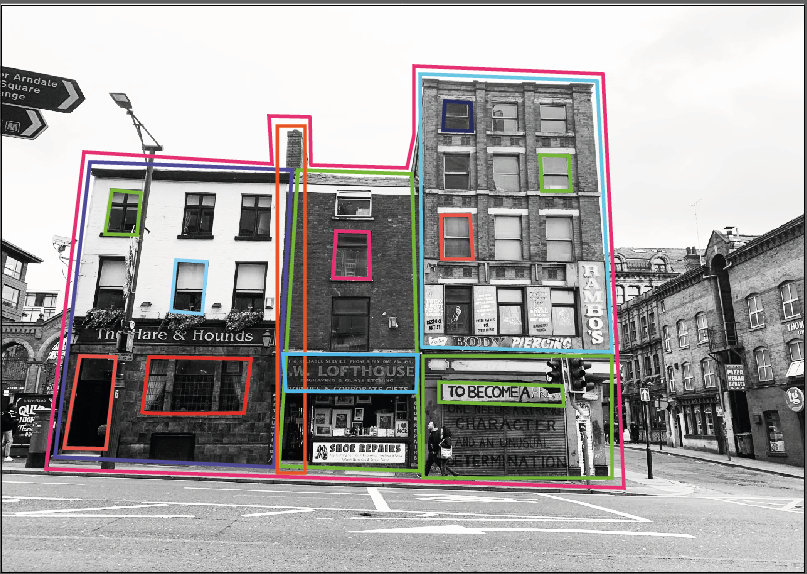 Landscapes
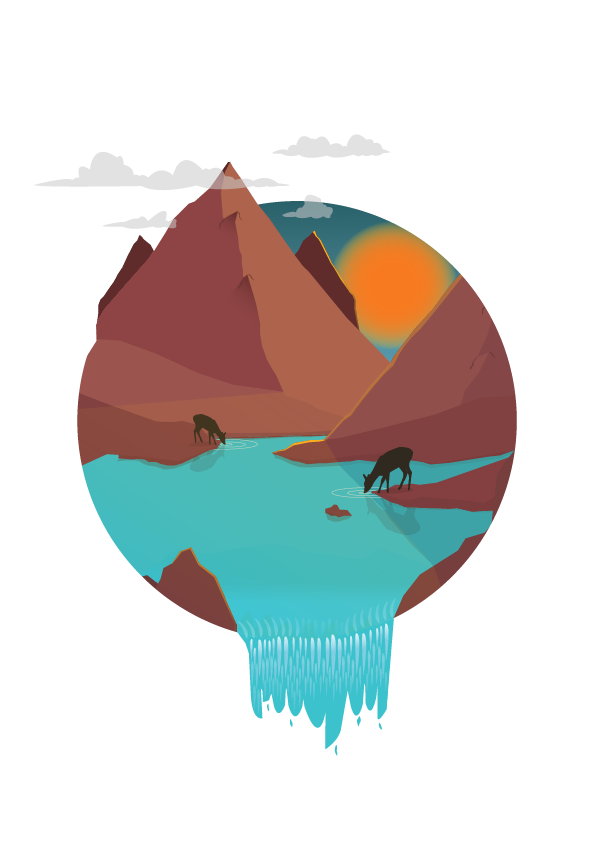 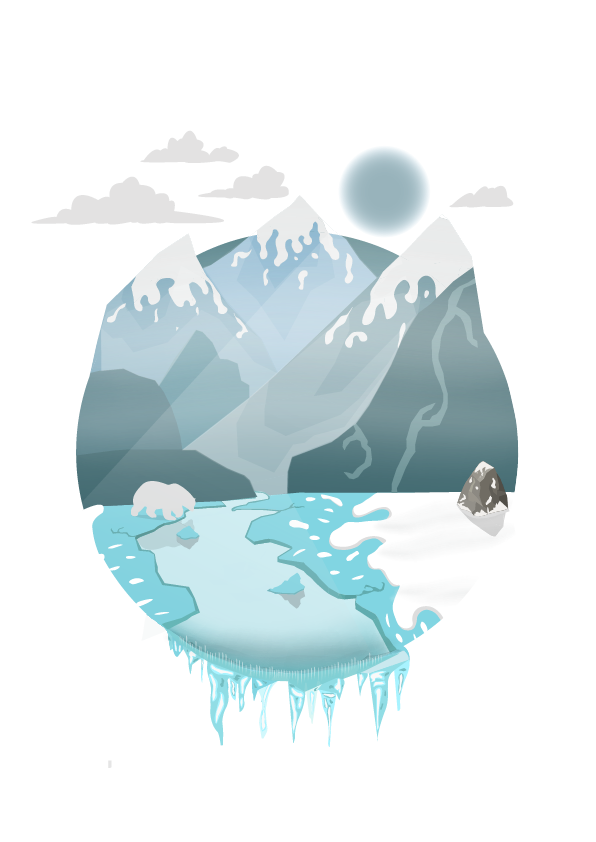 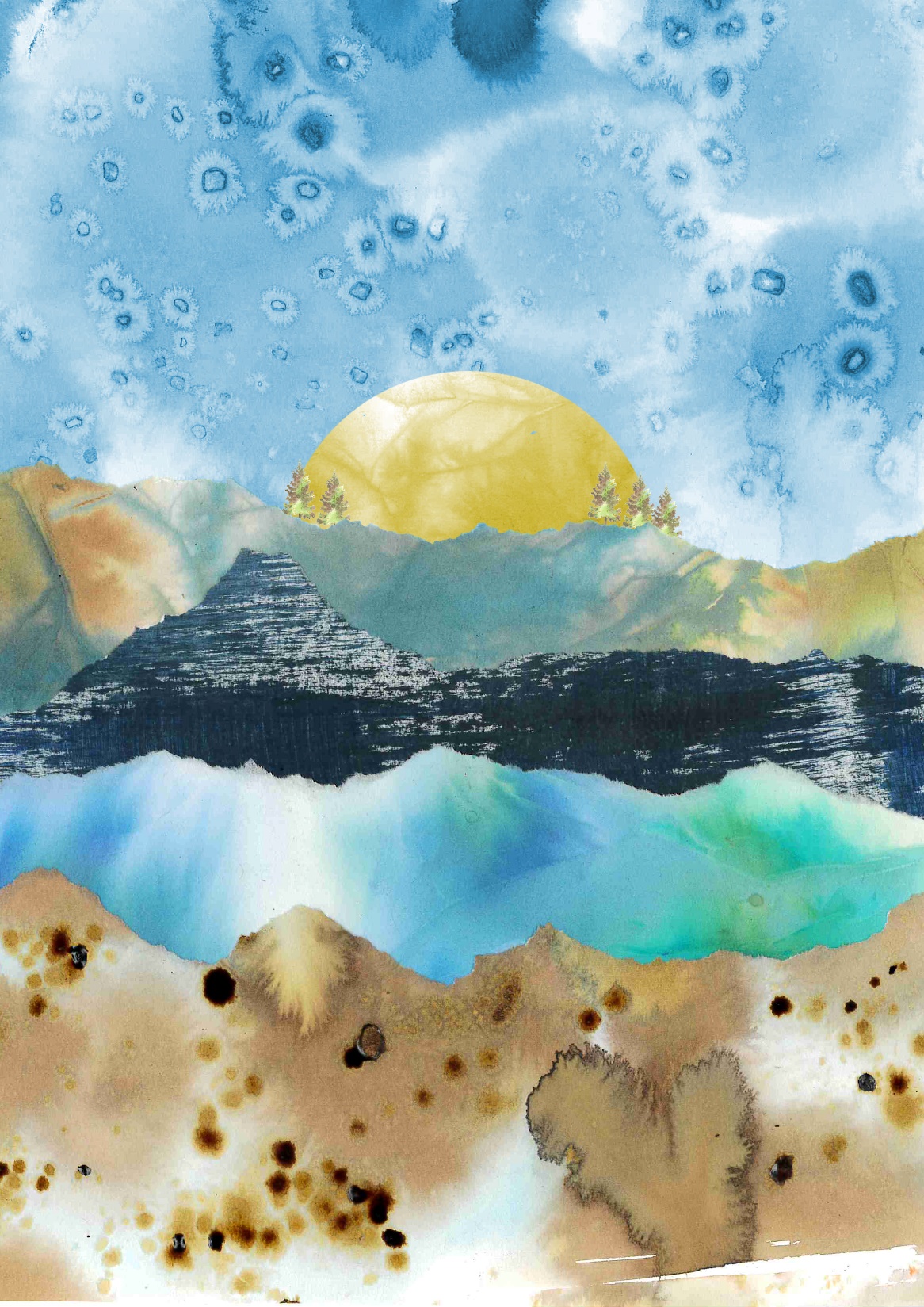 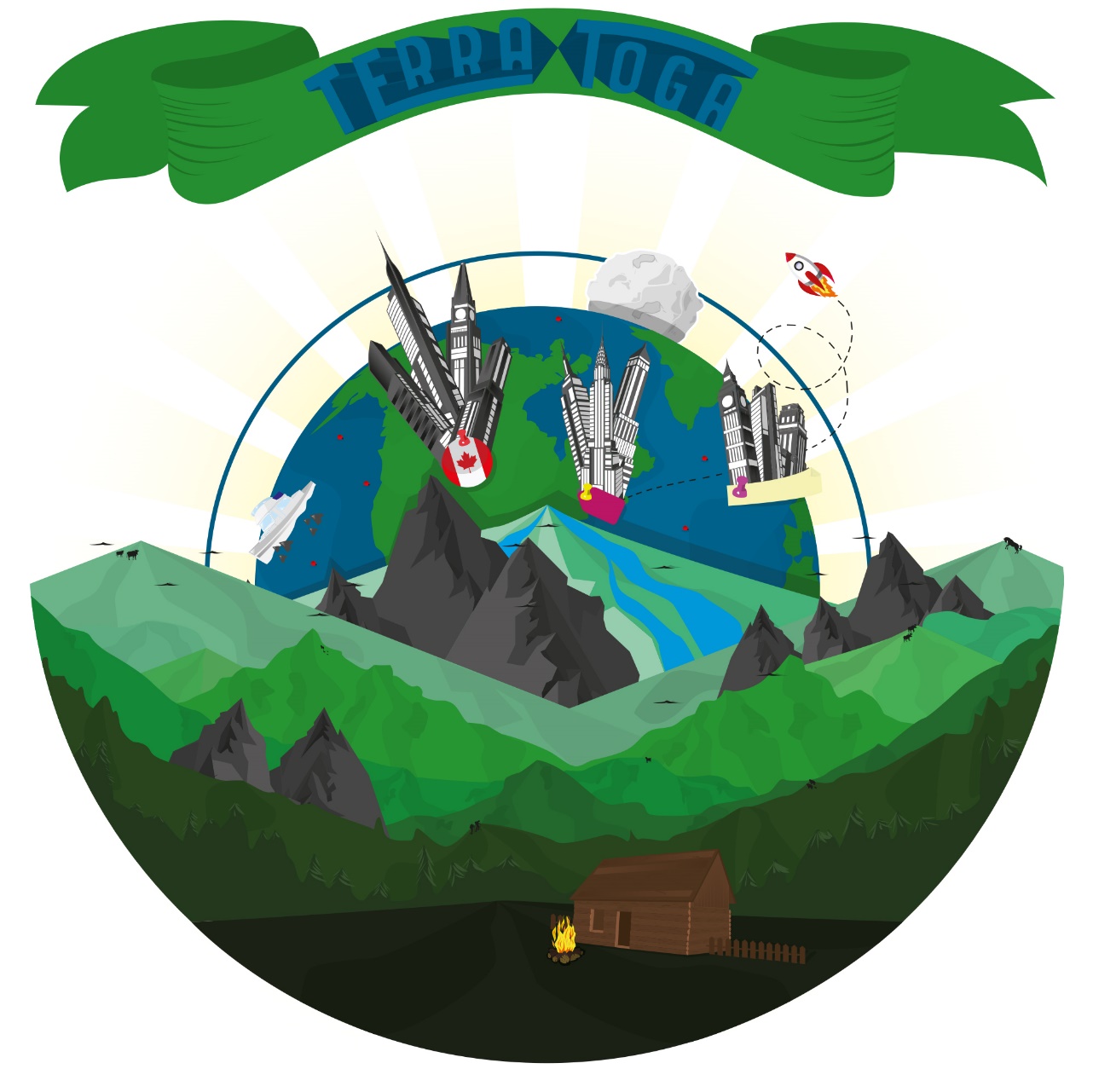 Digital Illustration
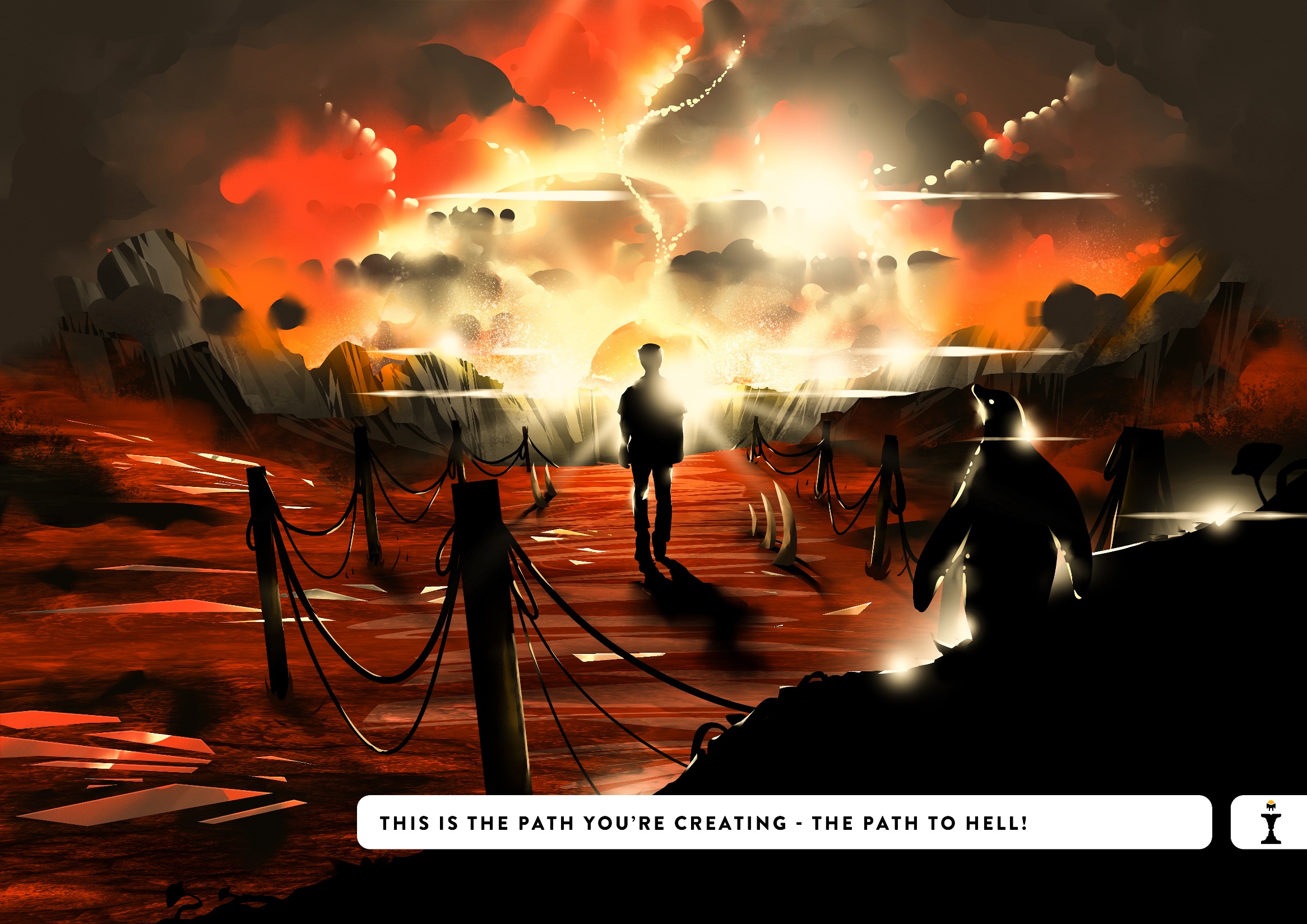 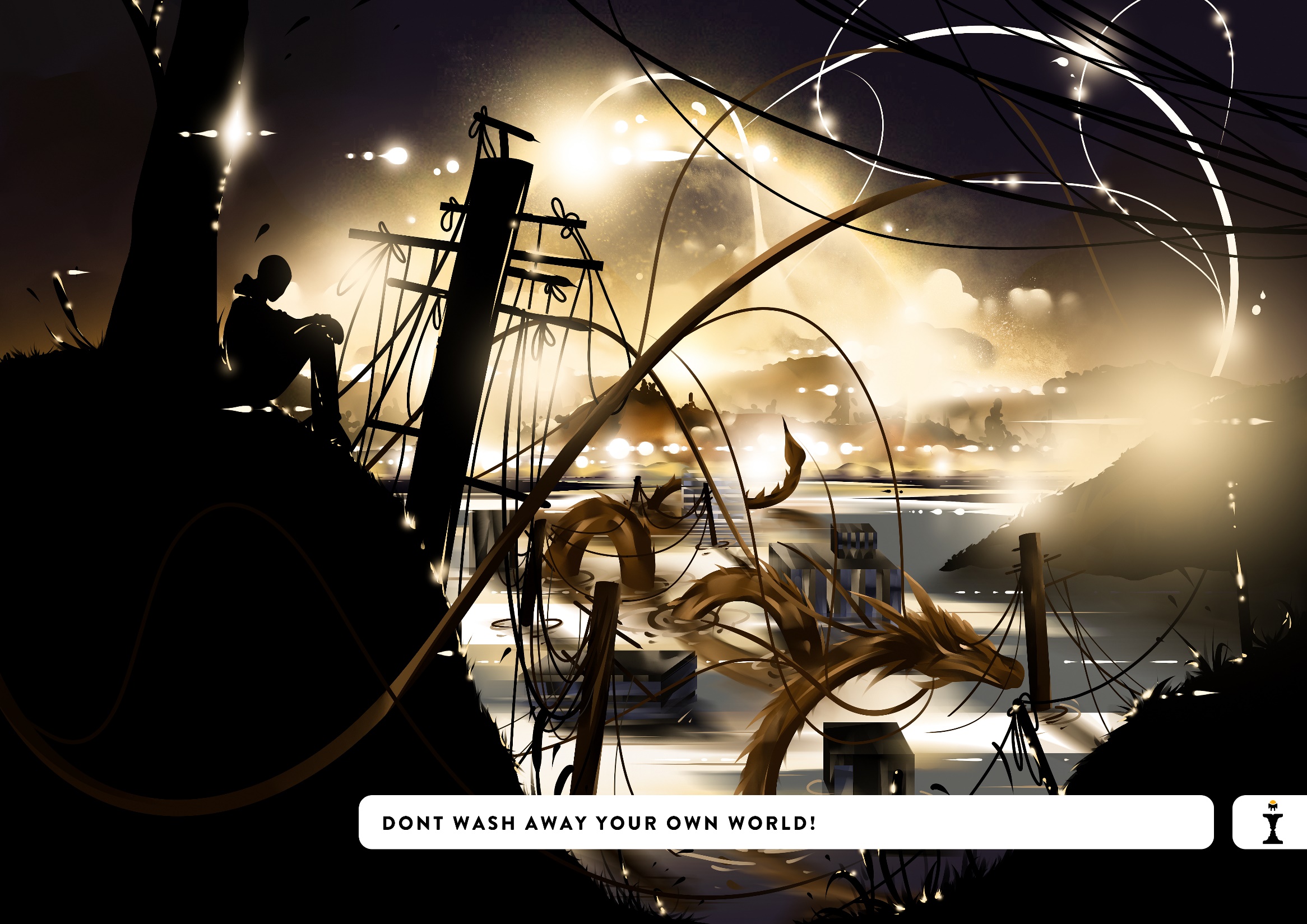 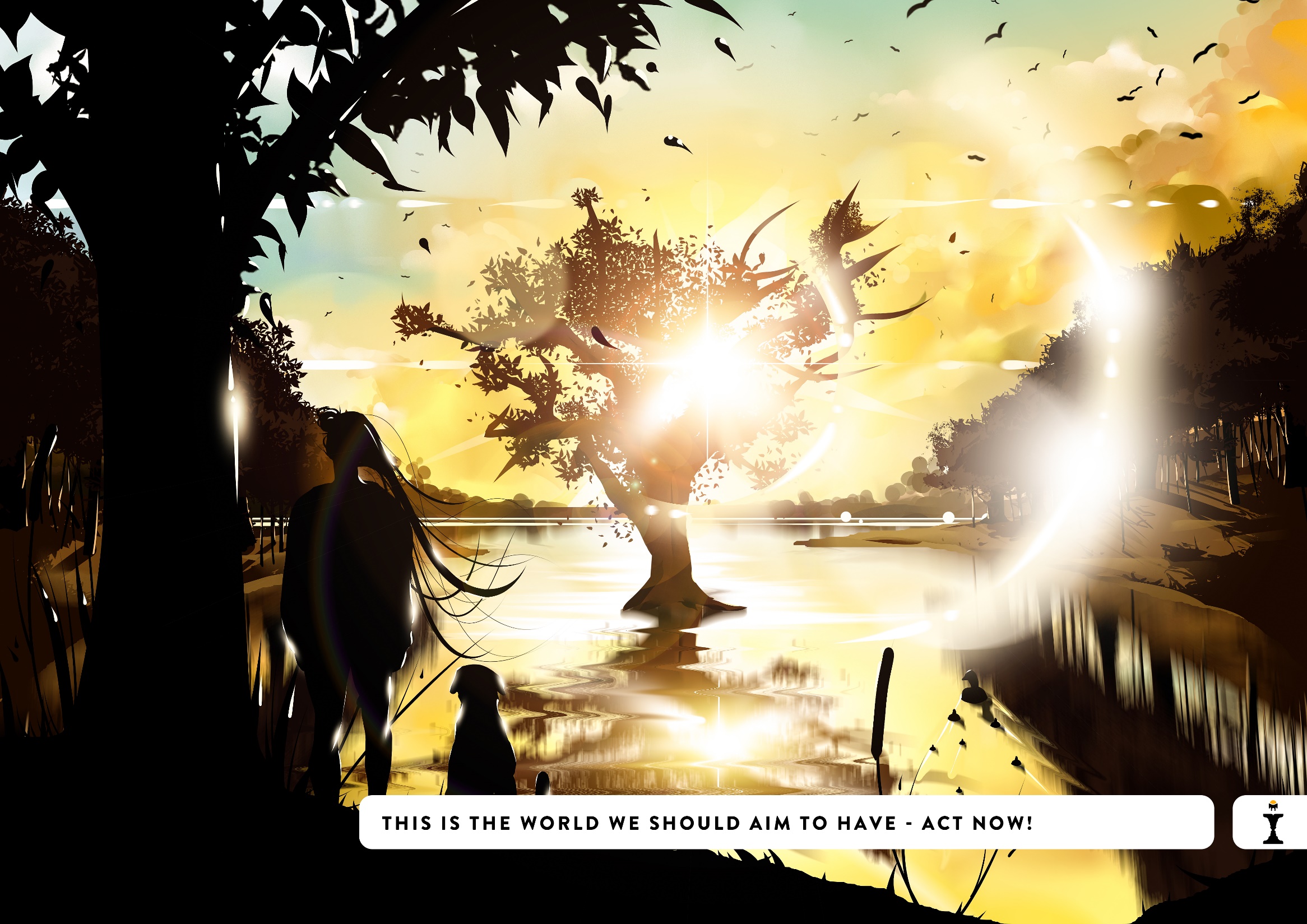 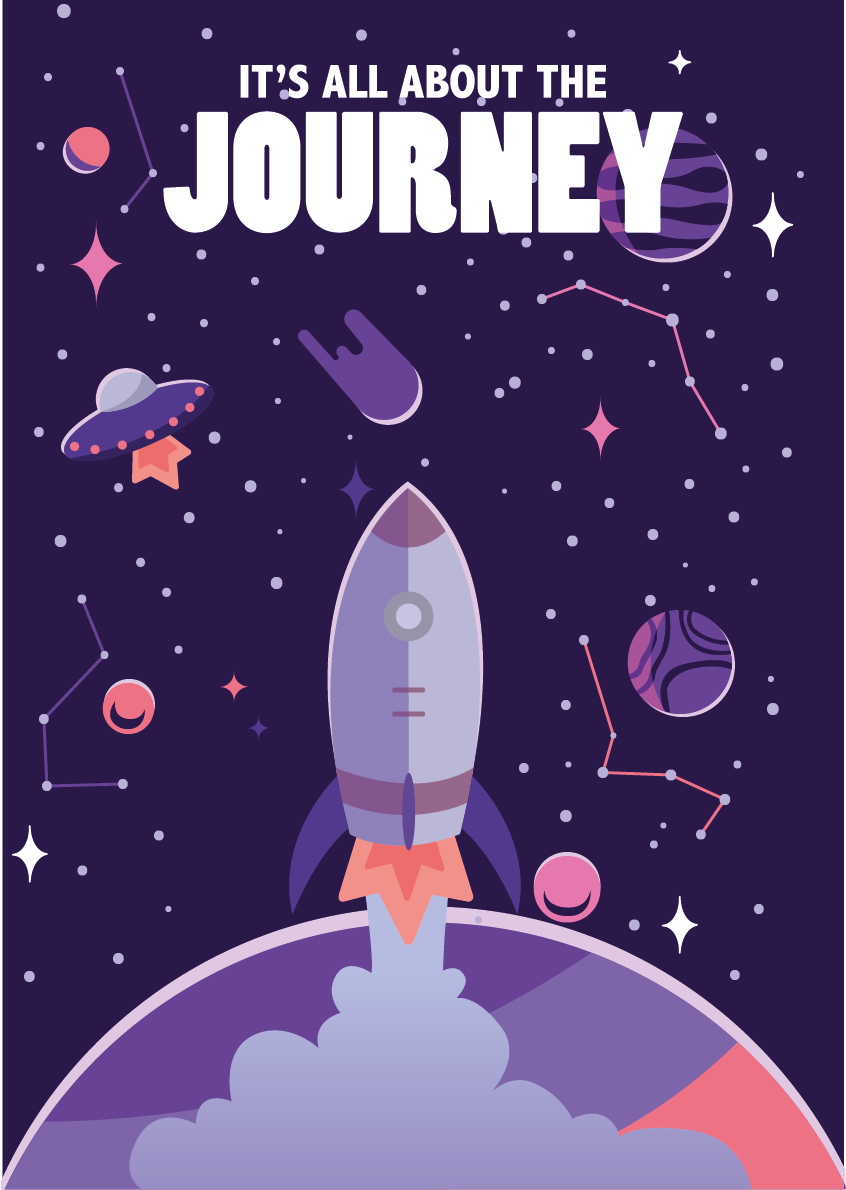 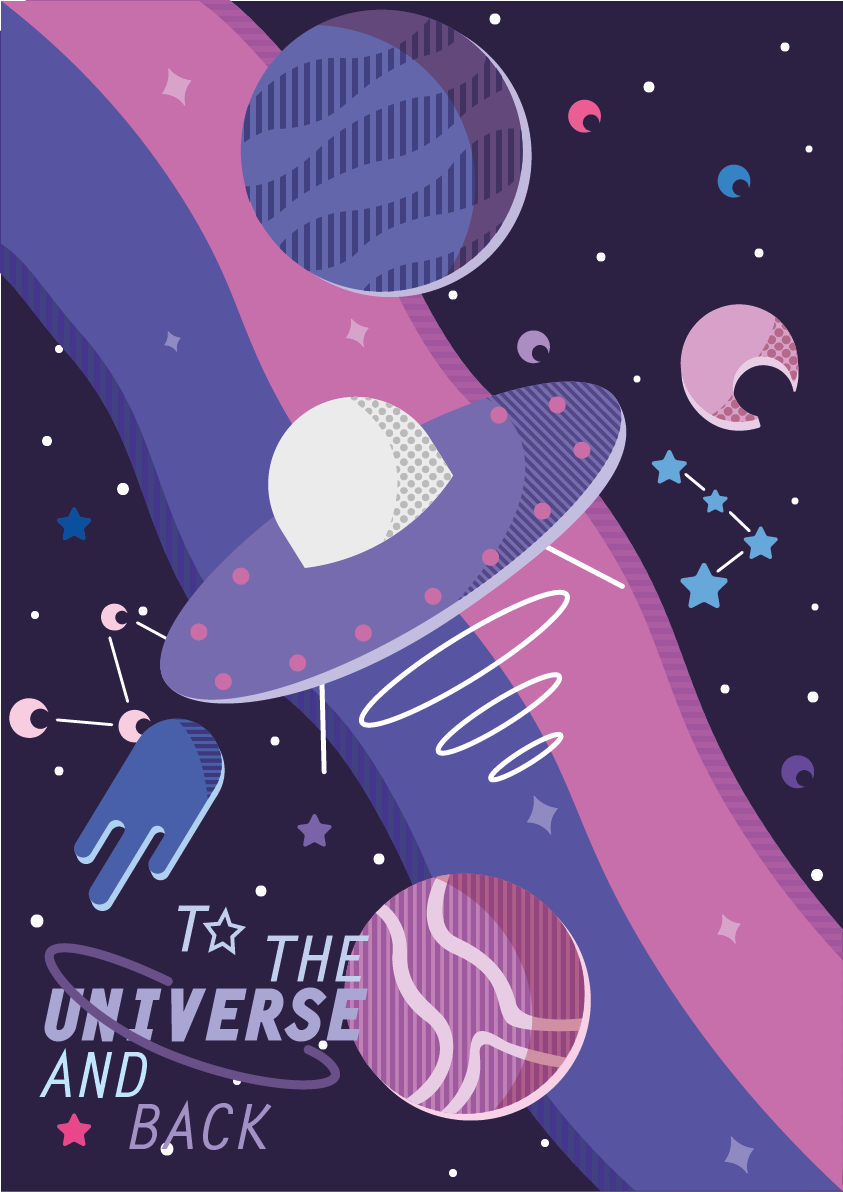 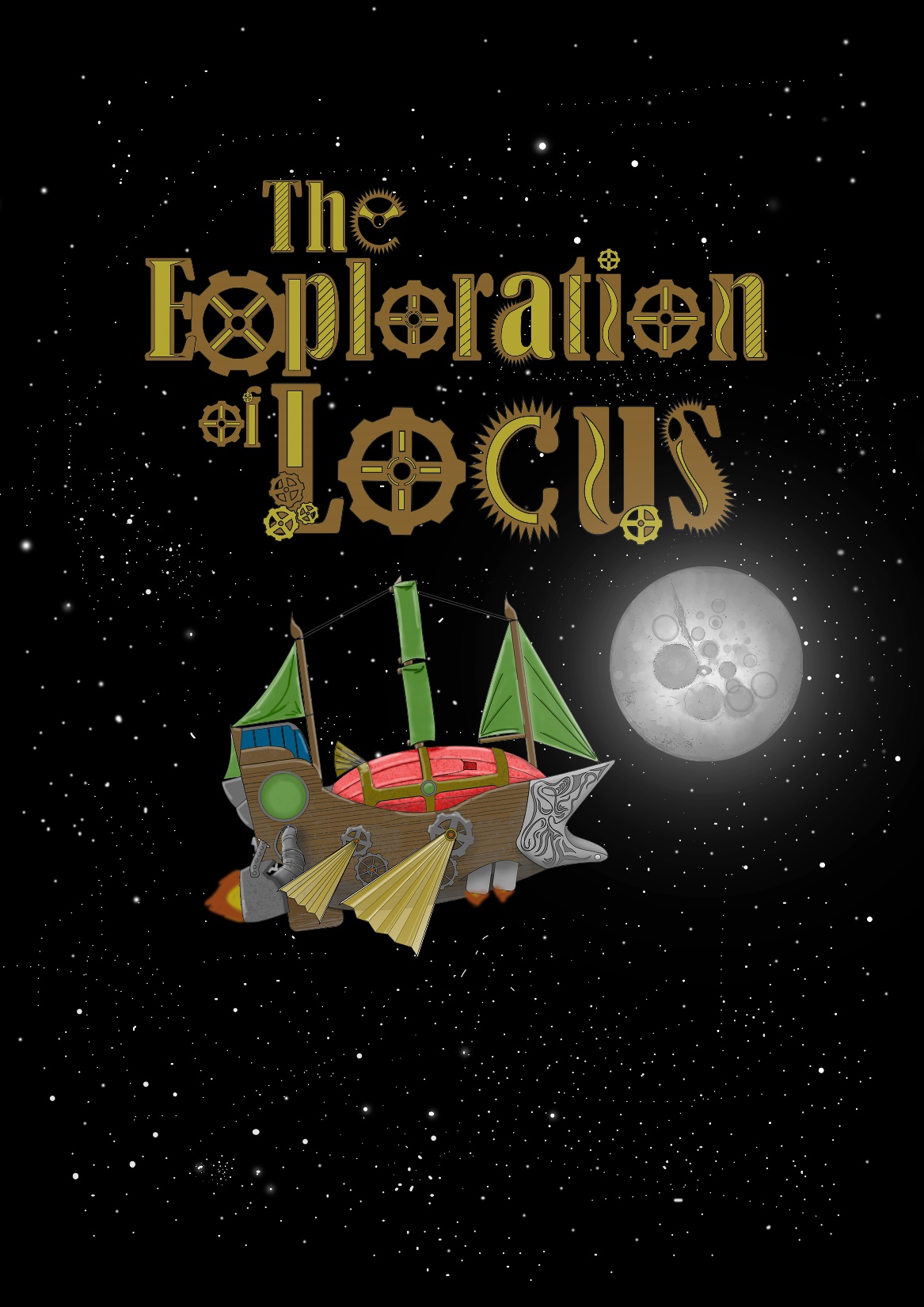 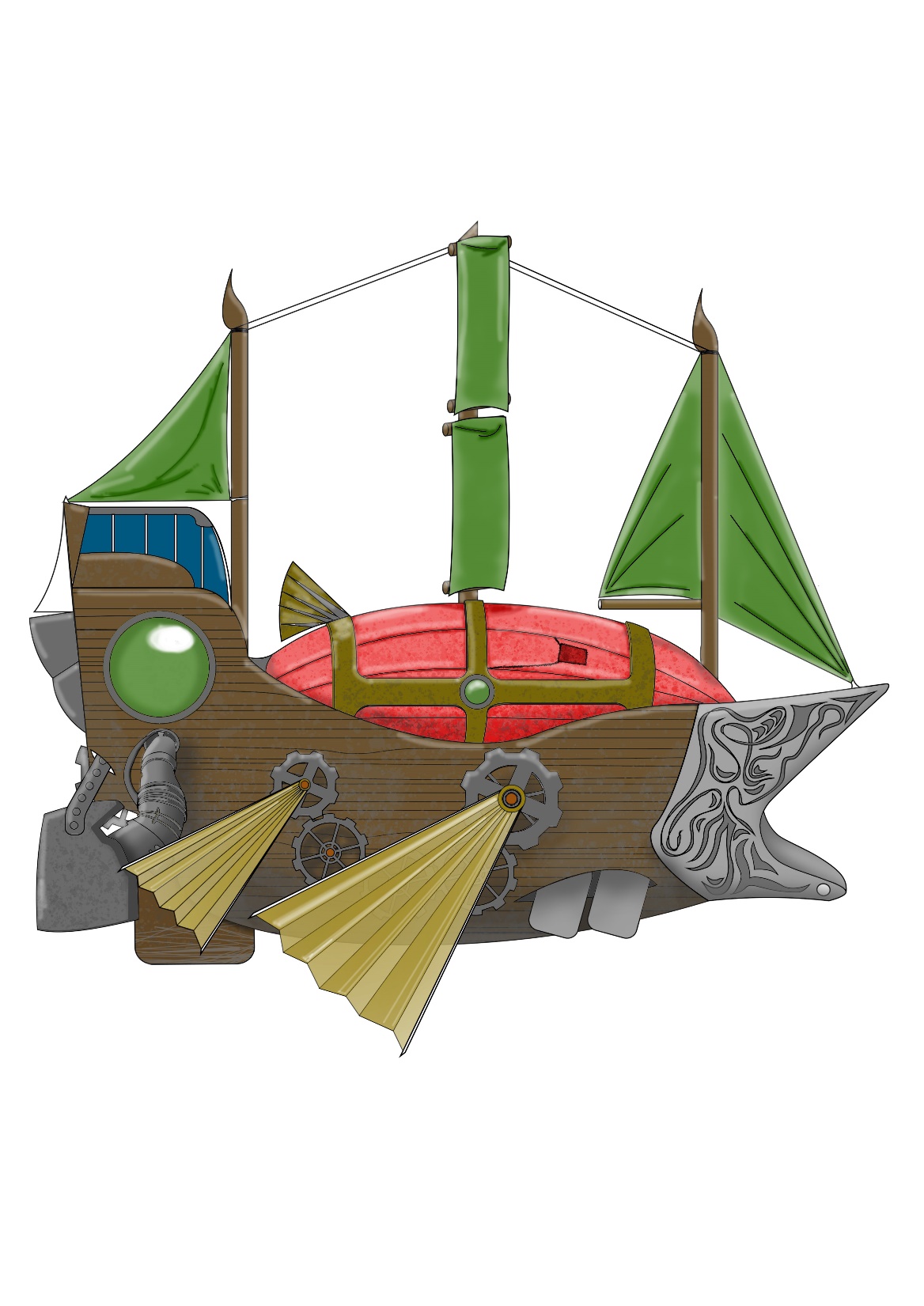 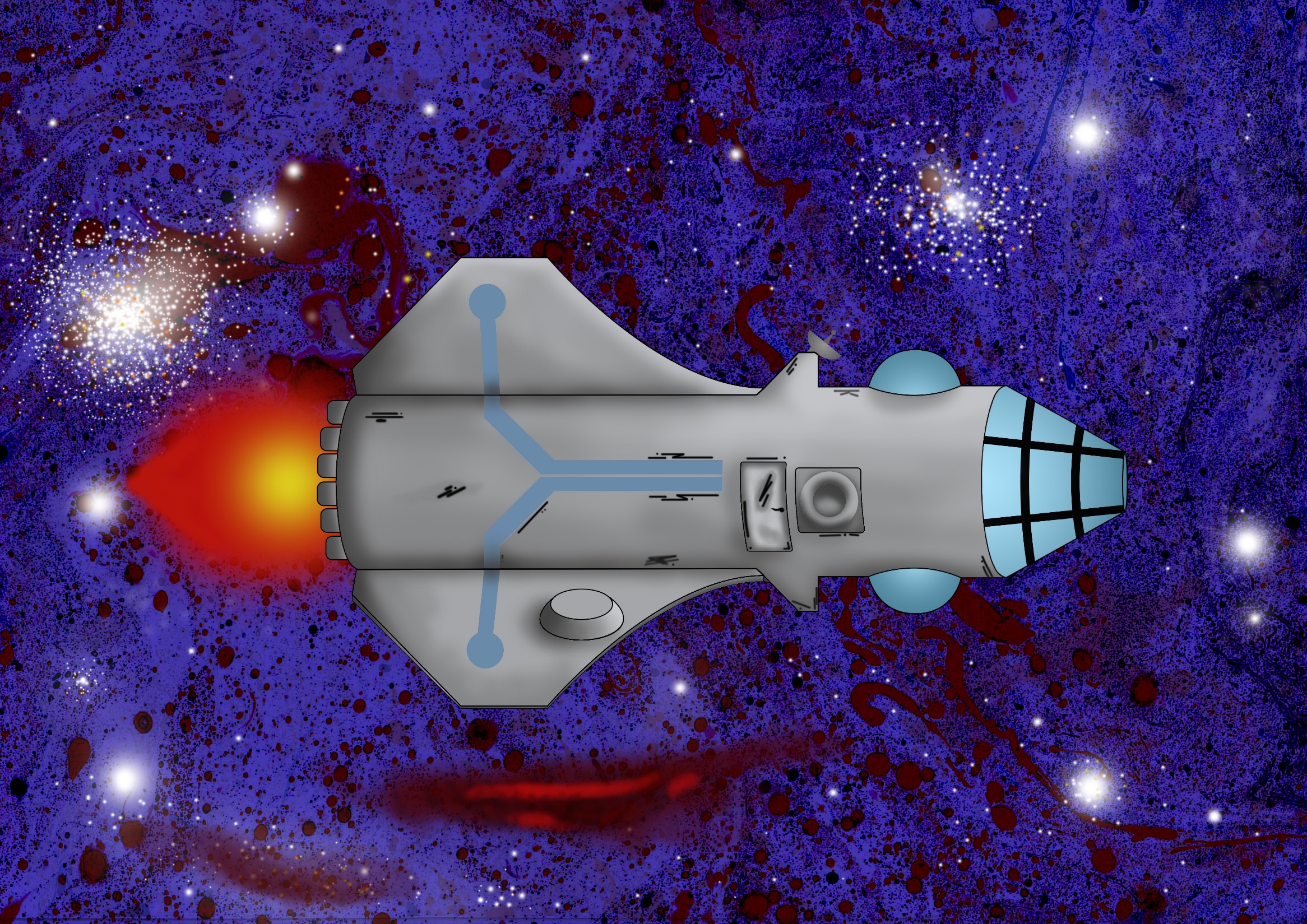 Campaigns
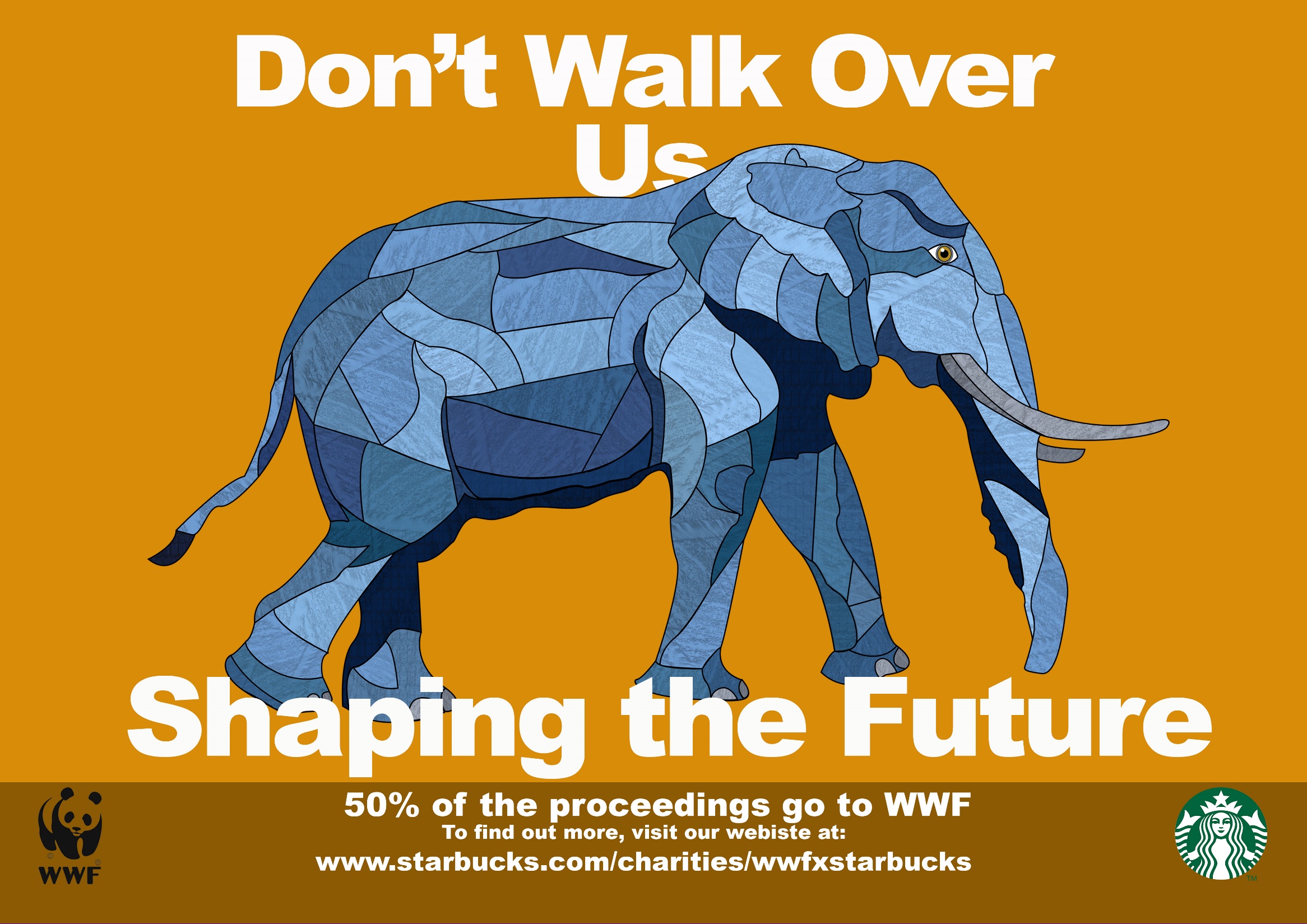 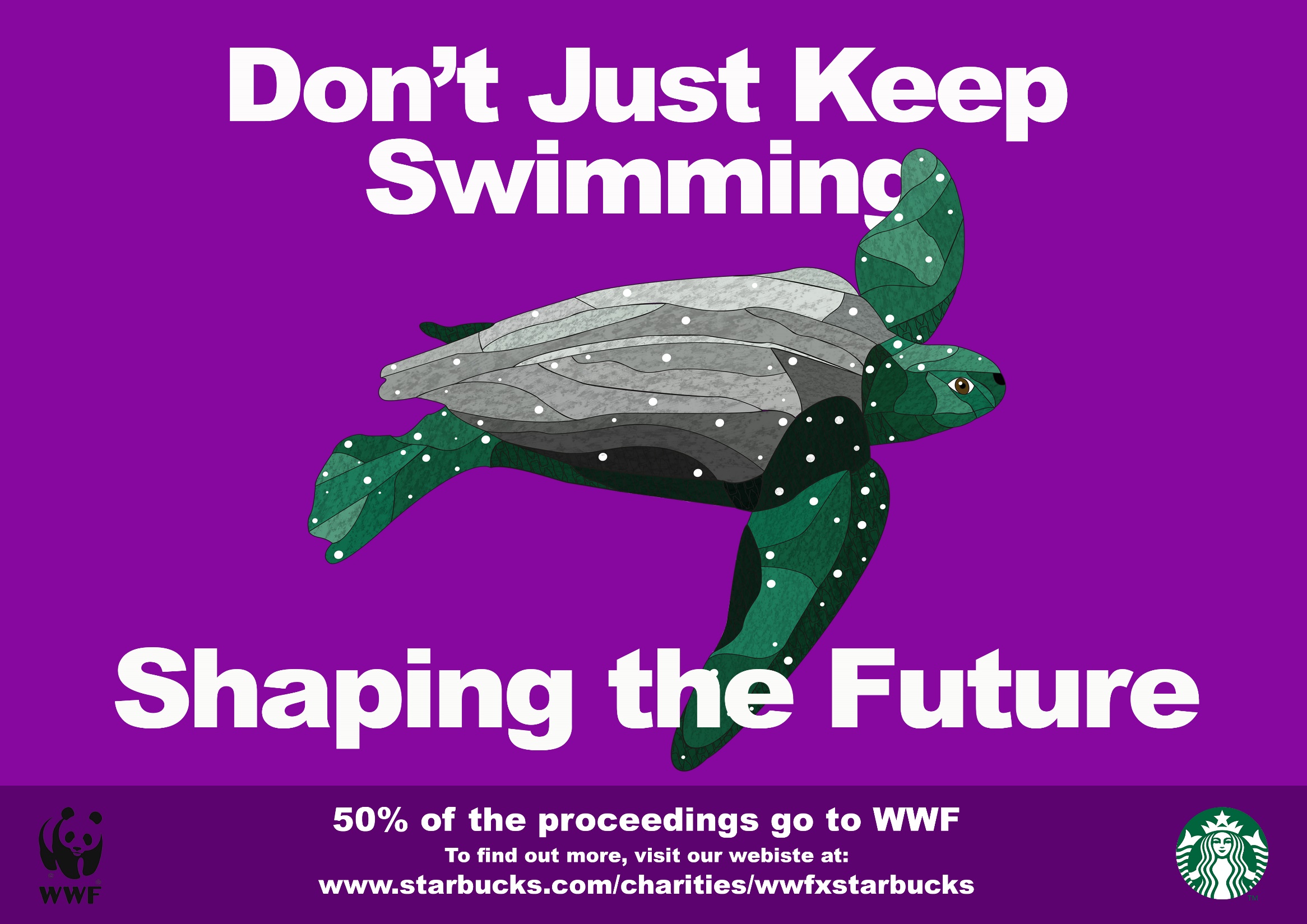 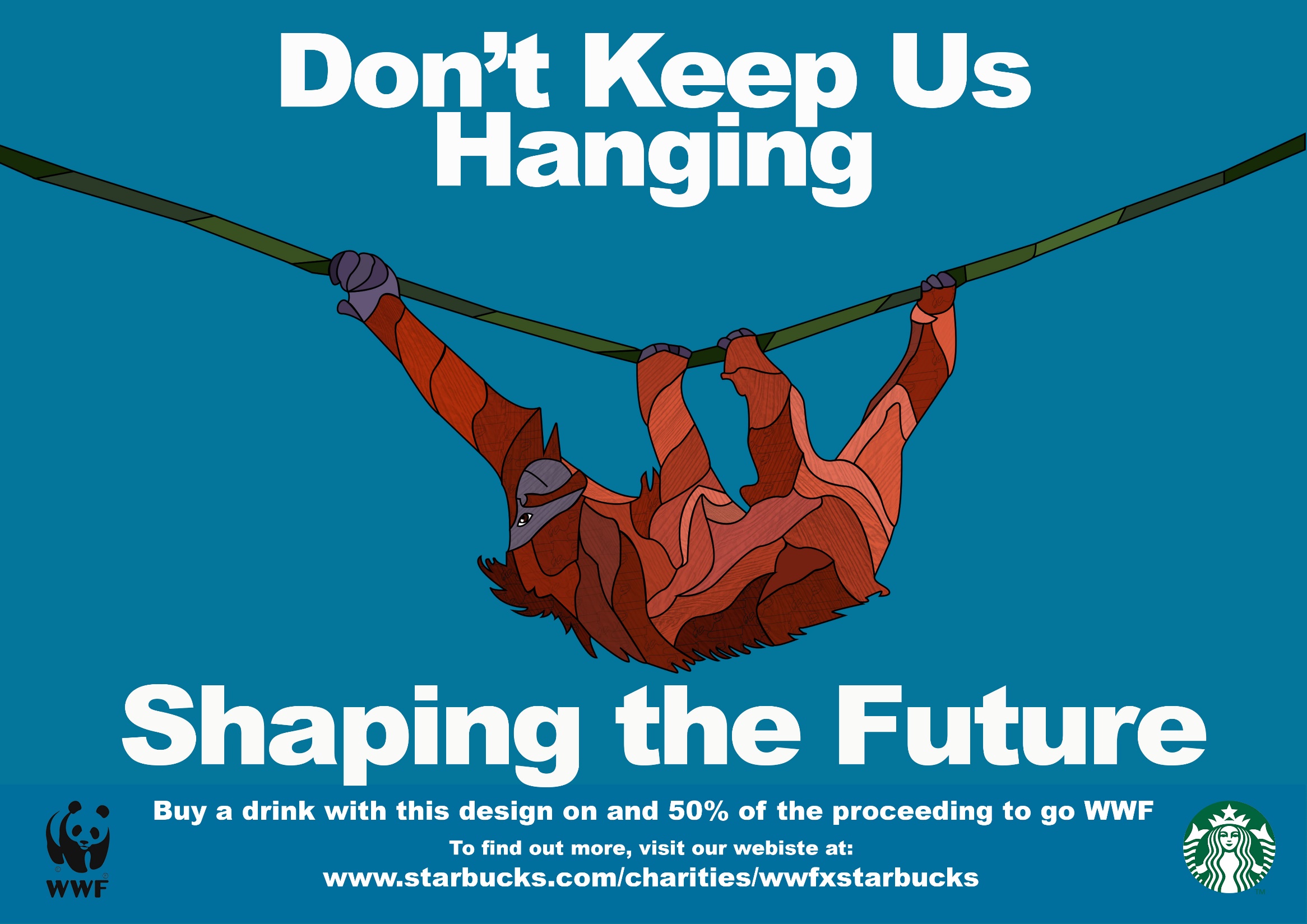 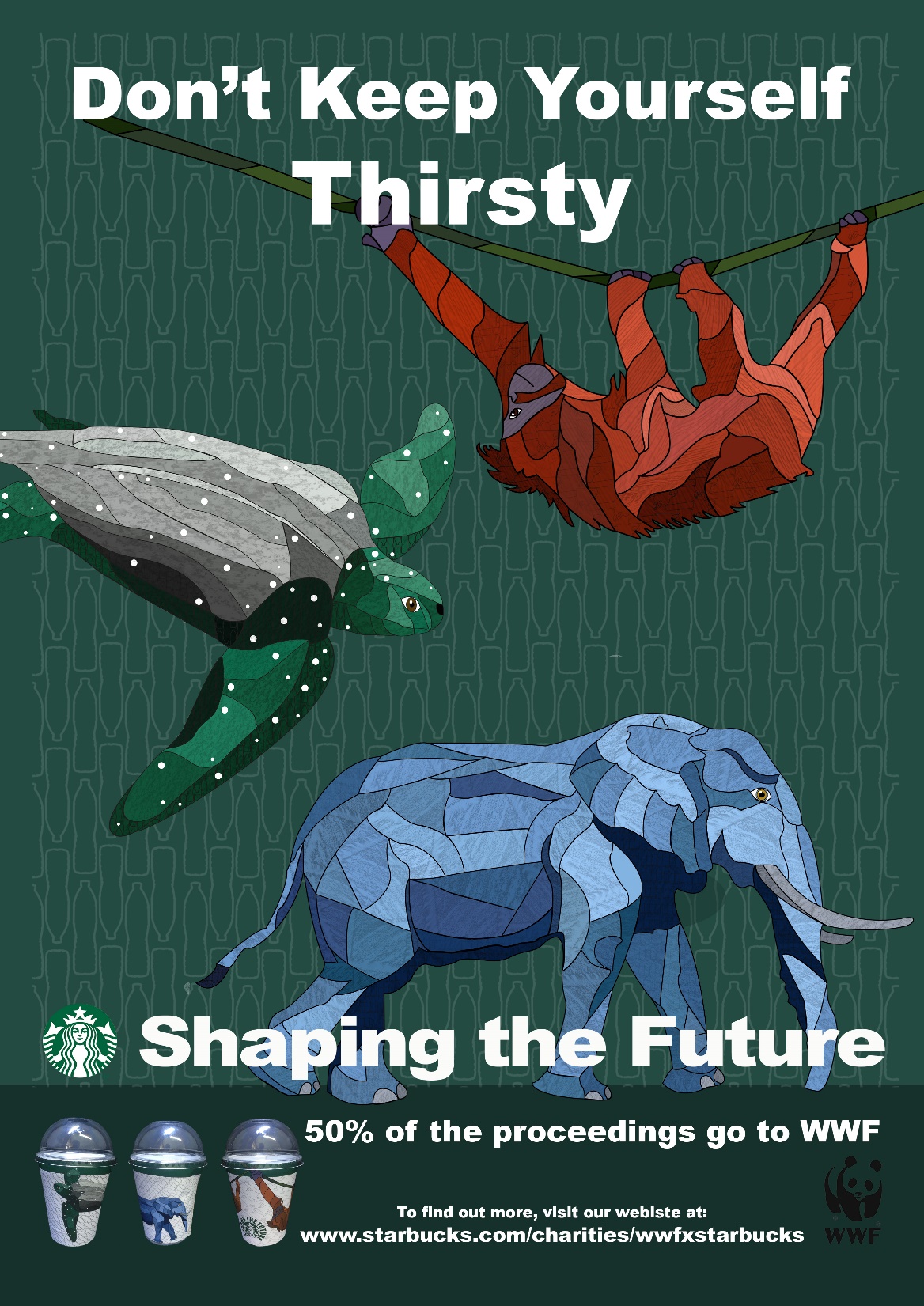 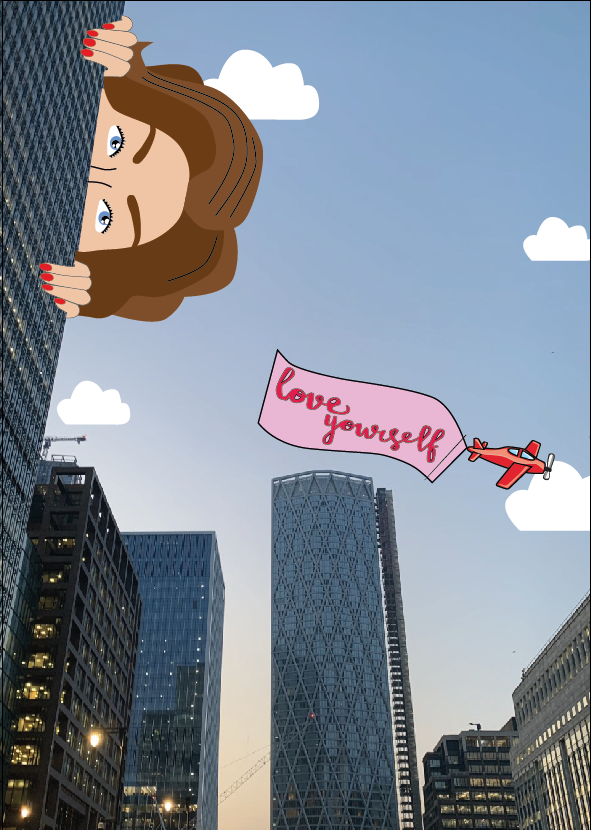 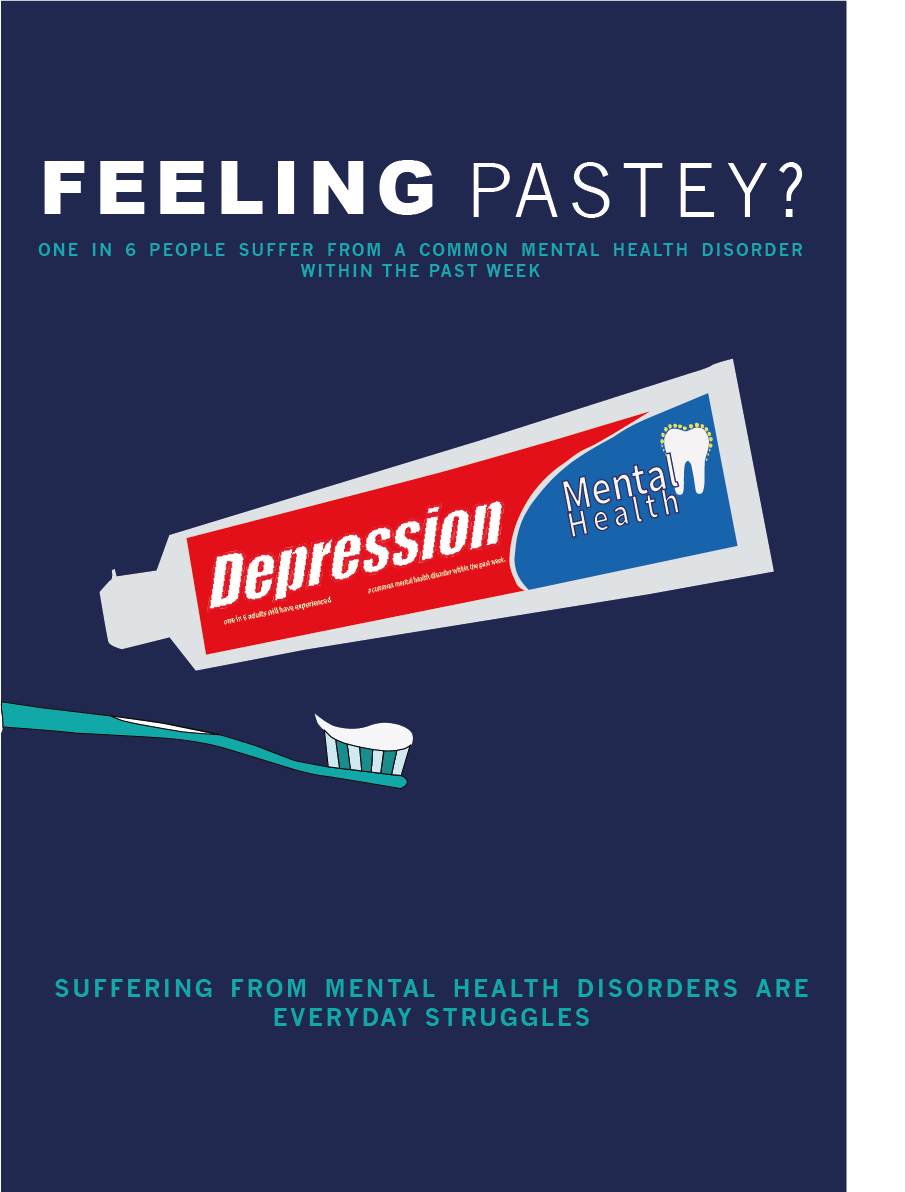 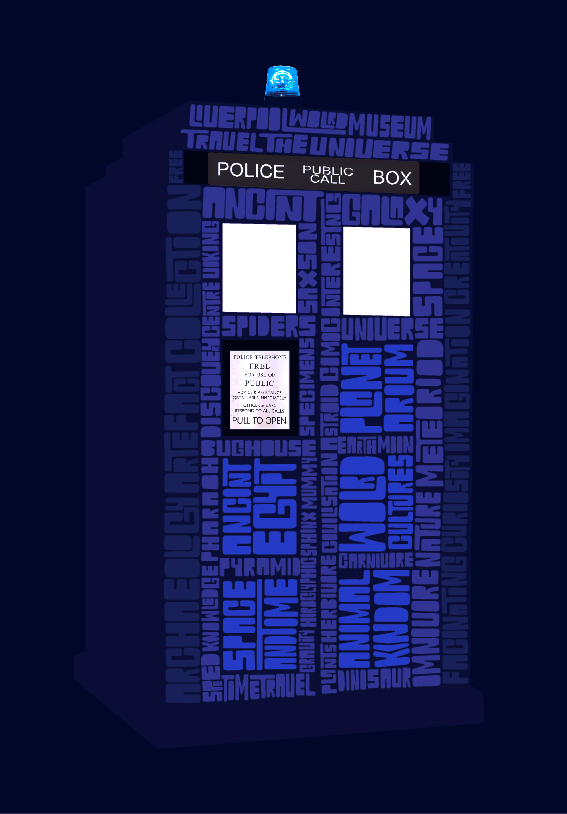 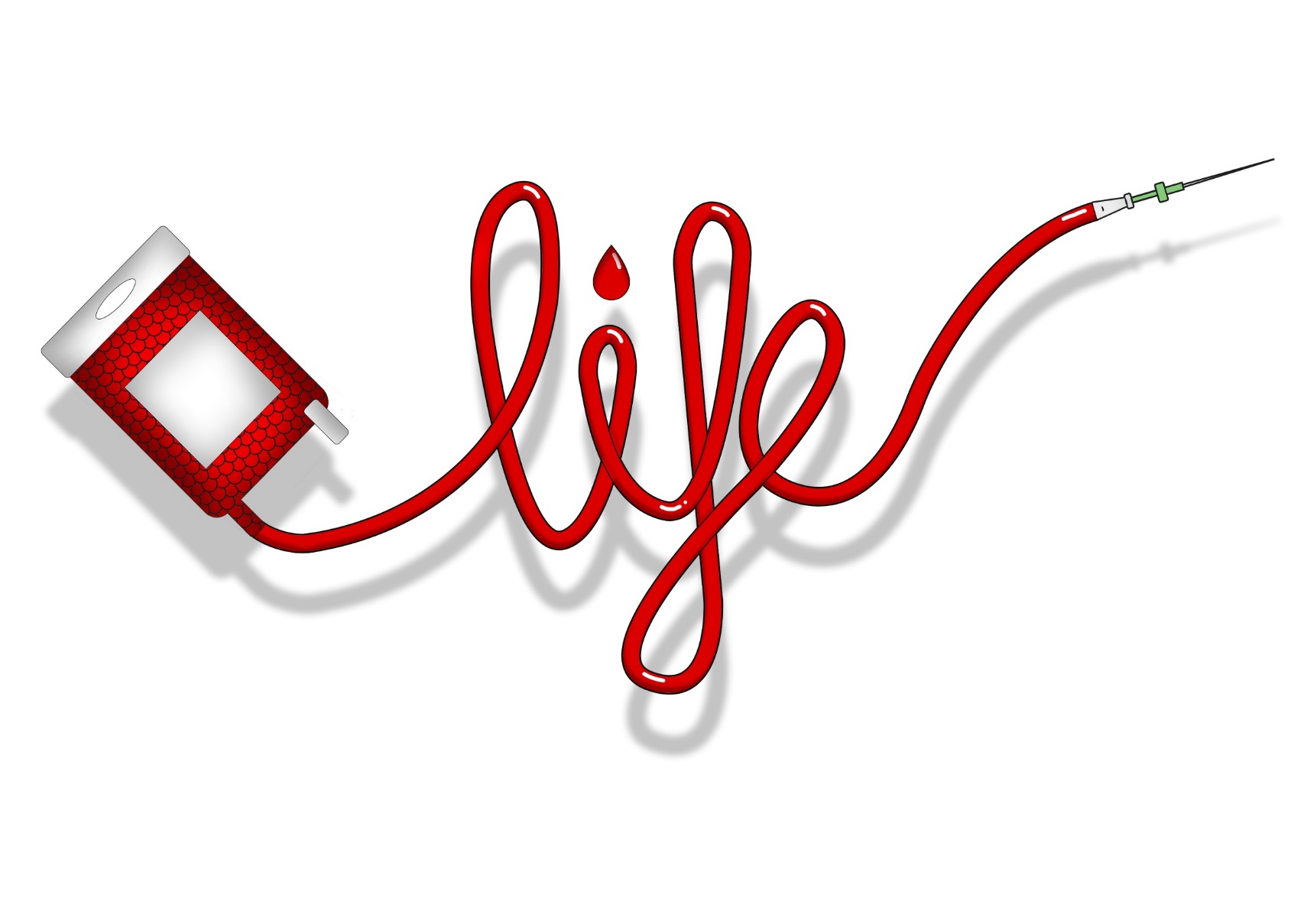 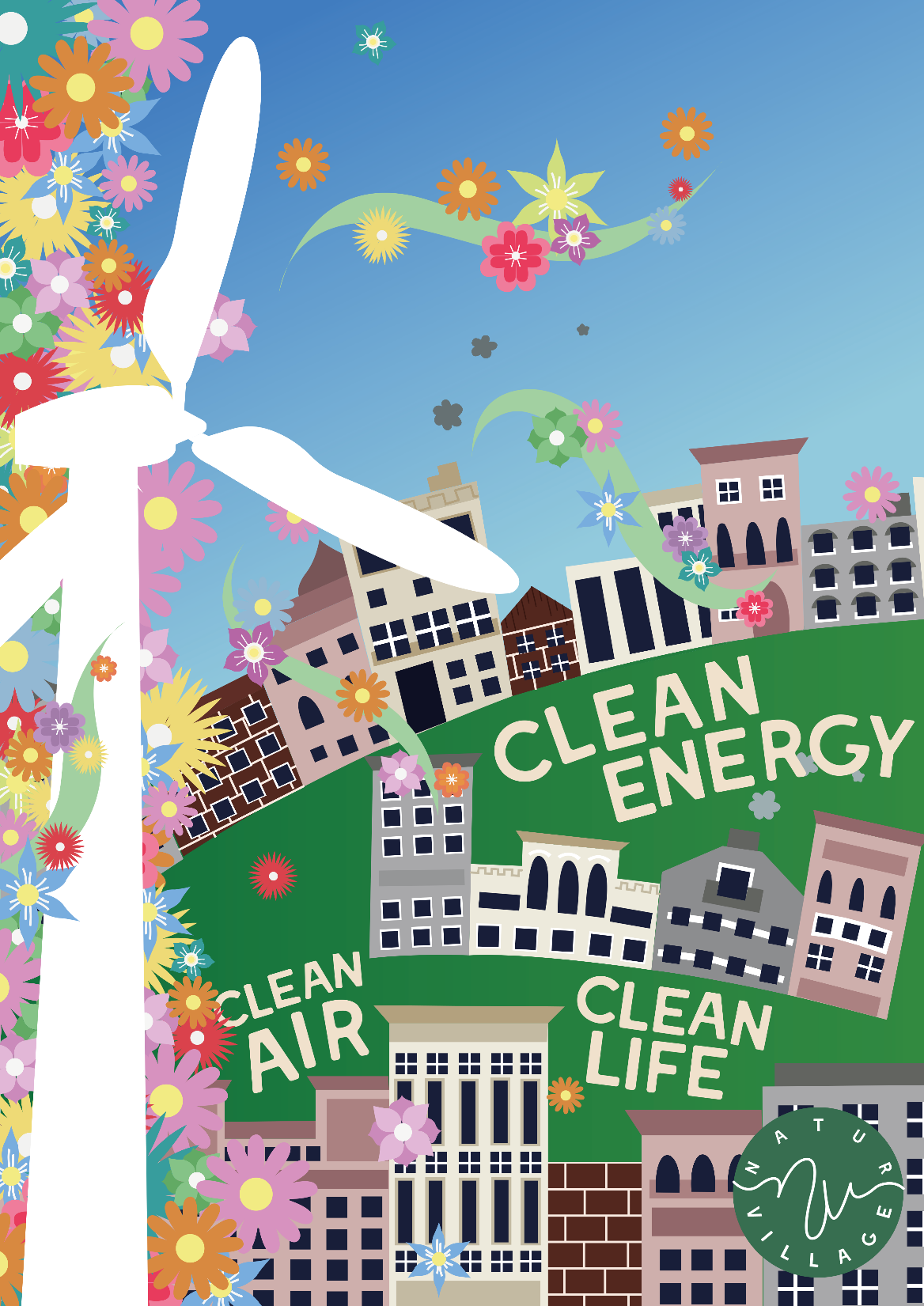 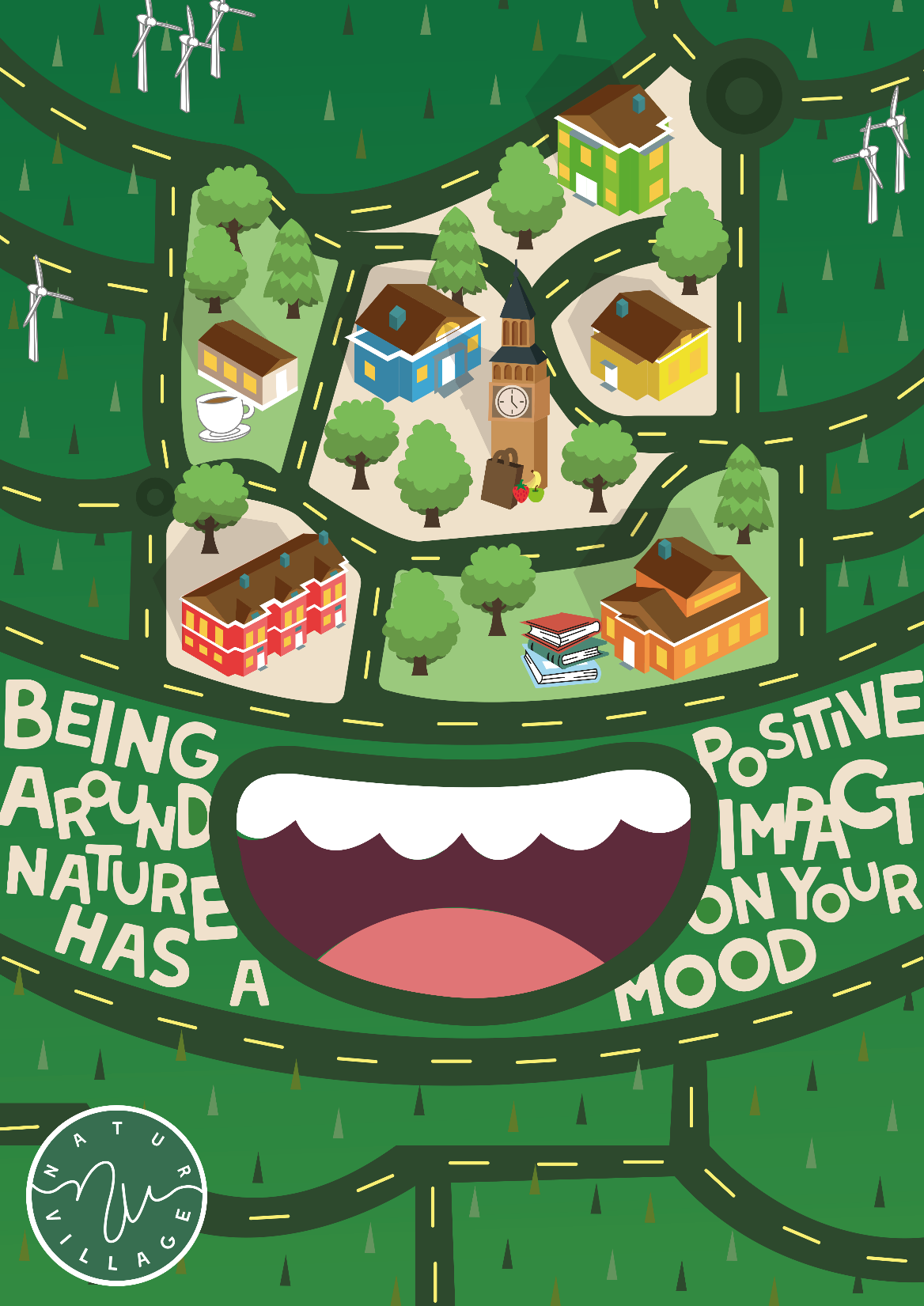 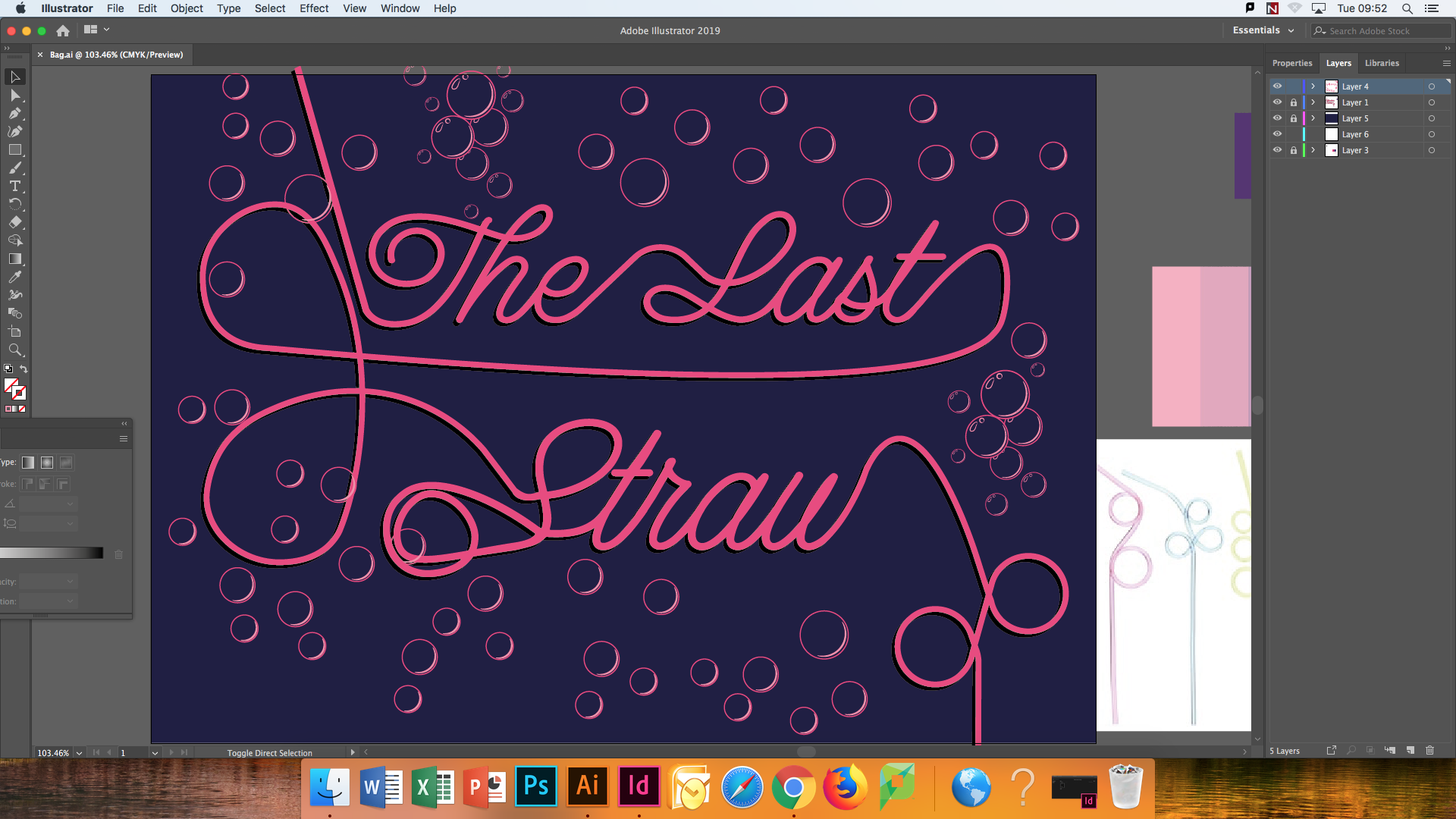 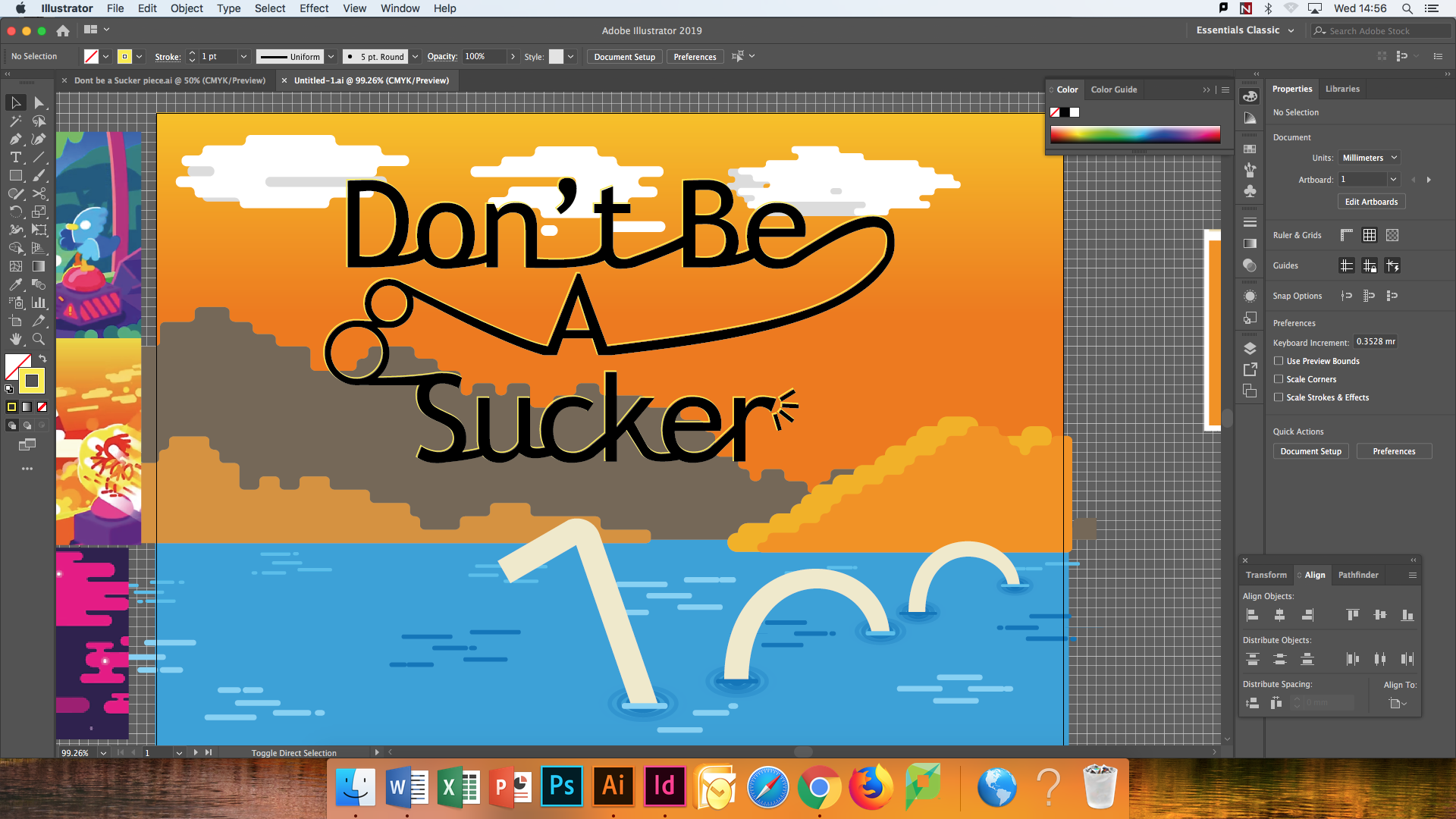 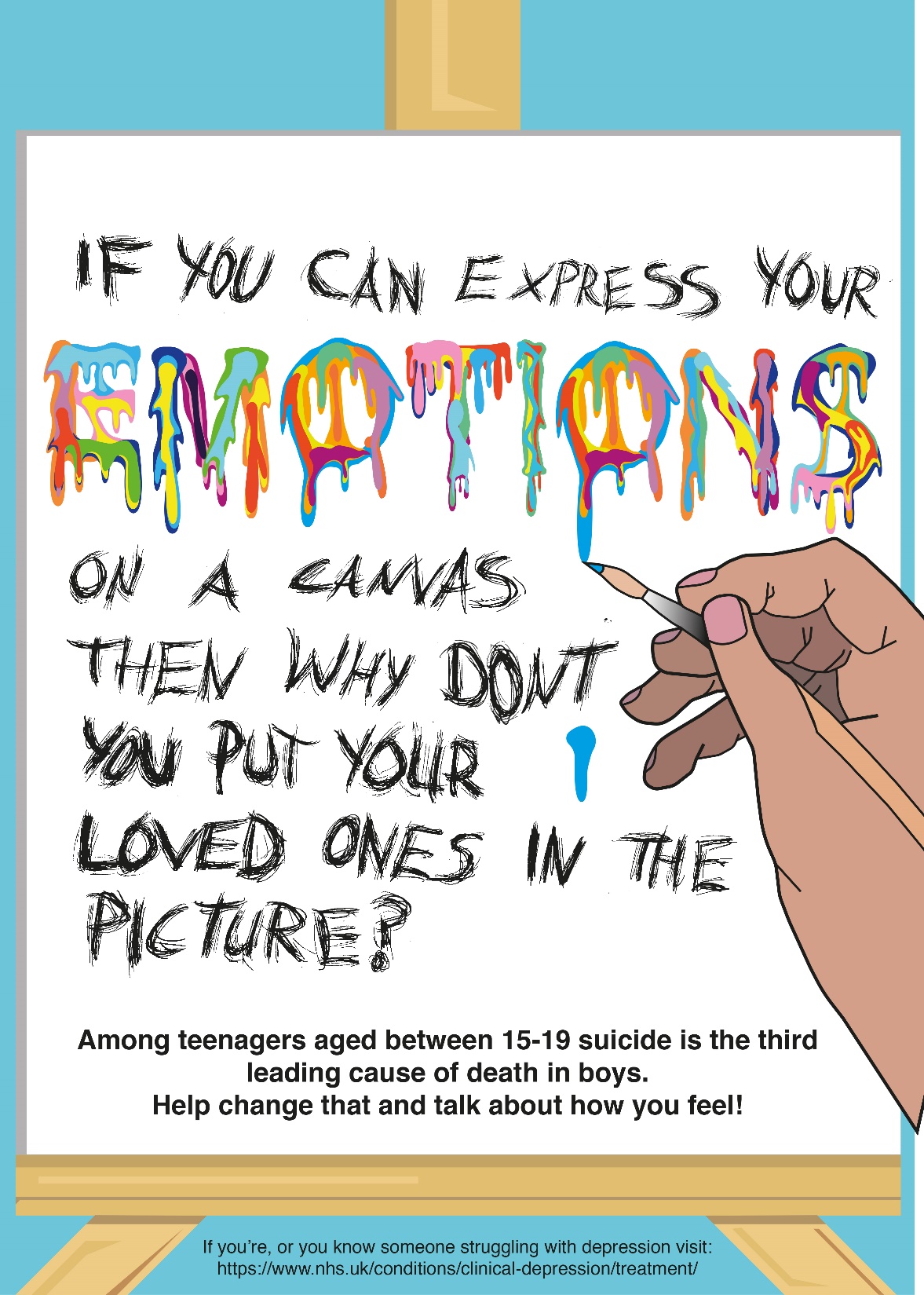 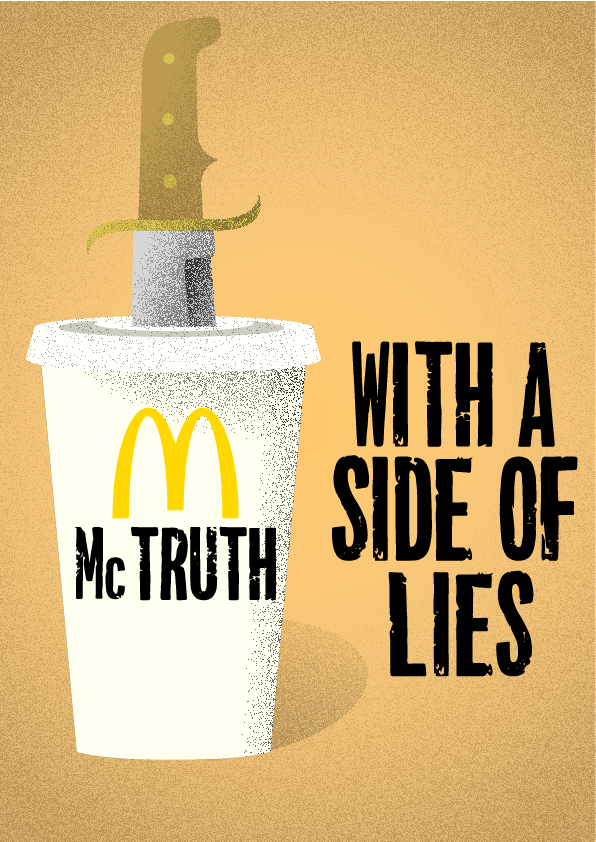 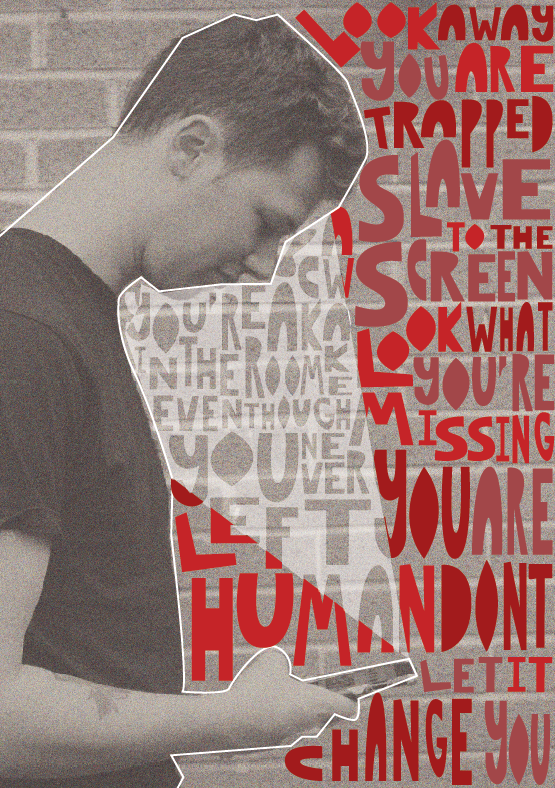 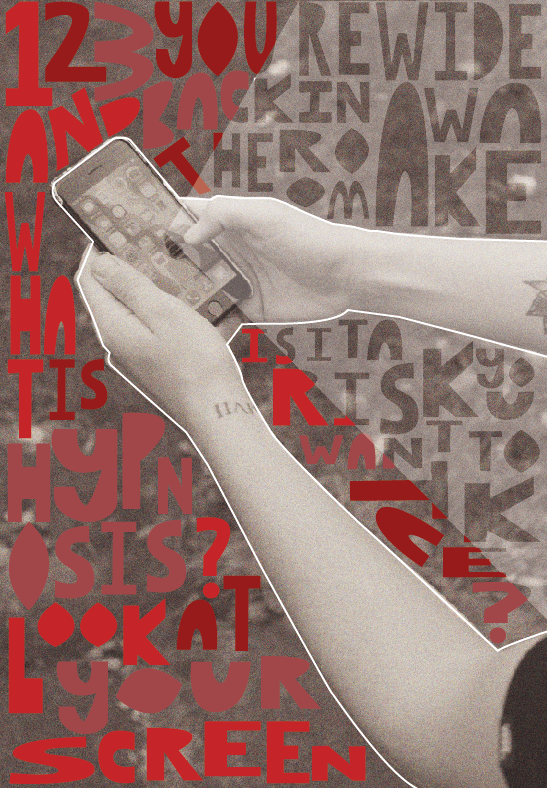 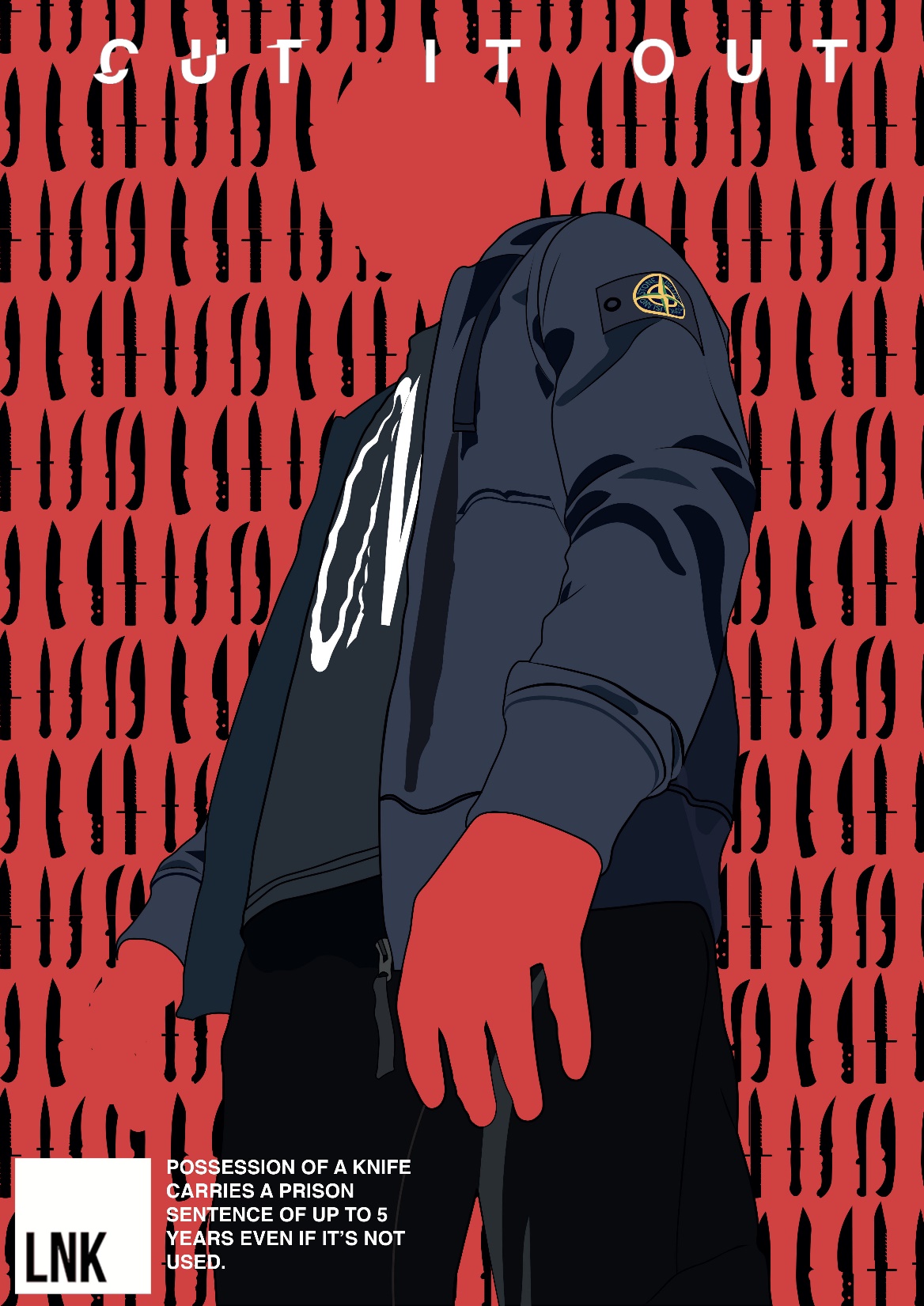 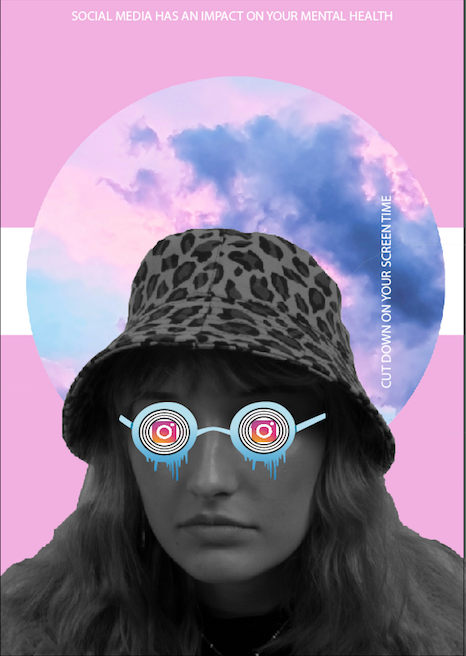 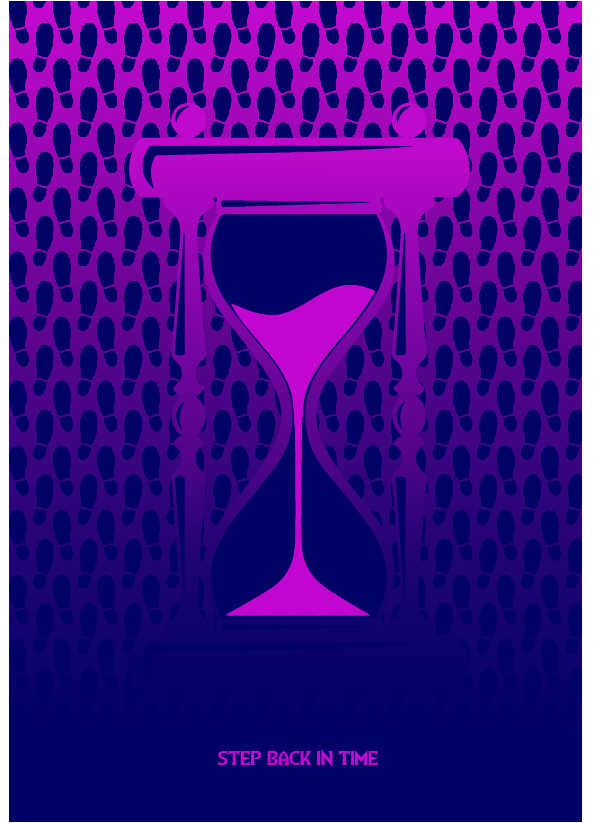 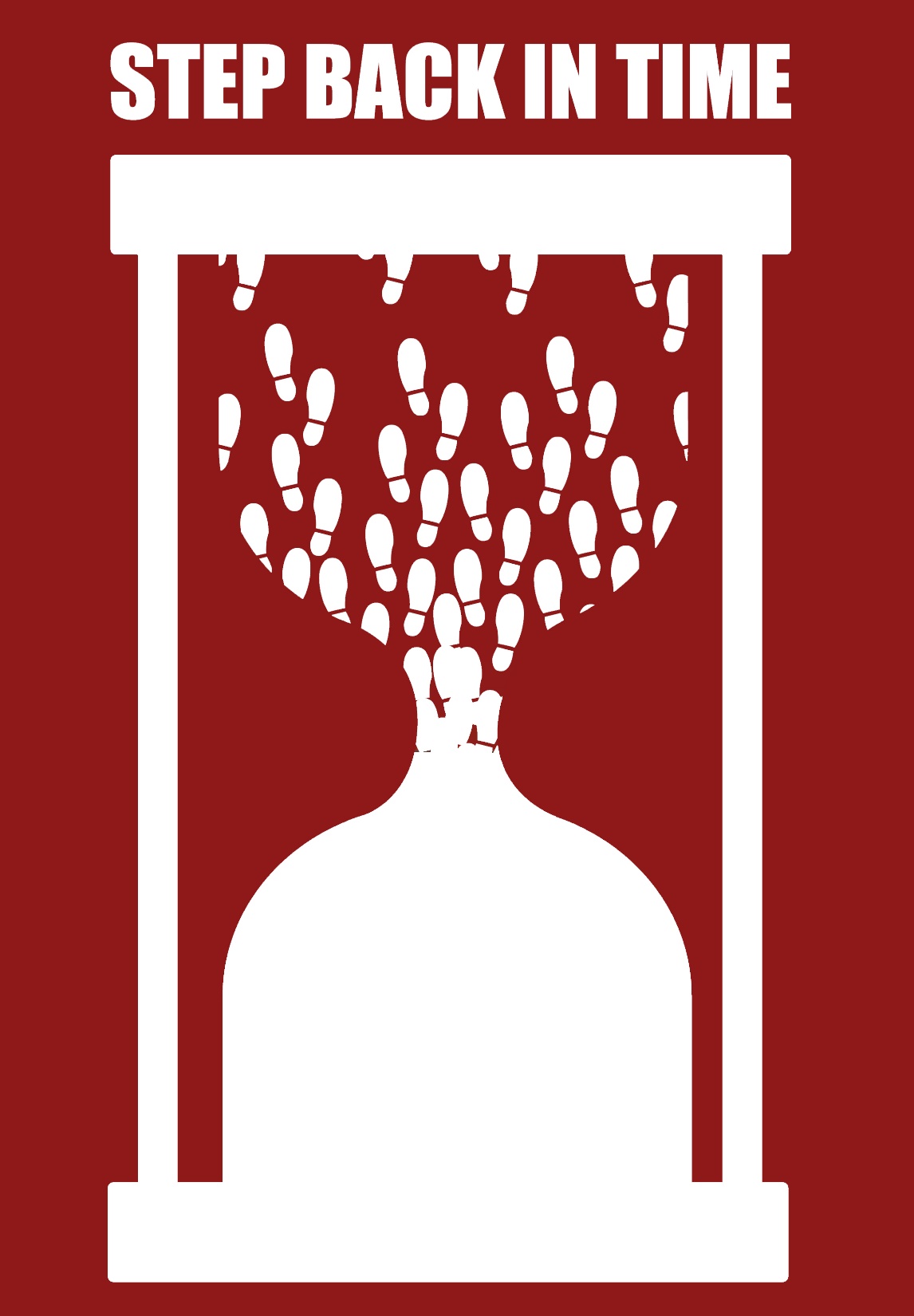 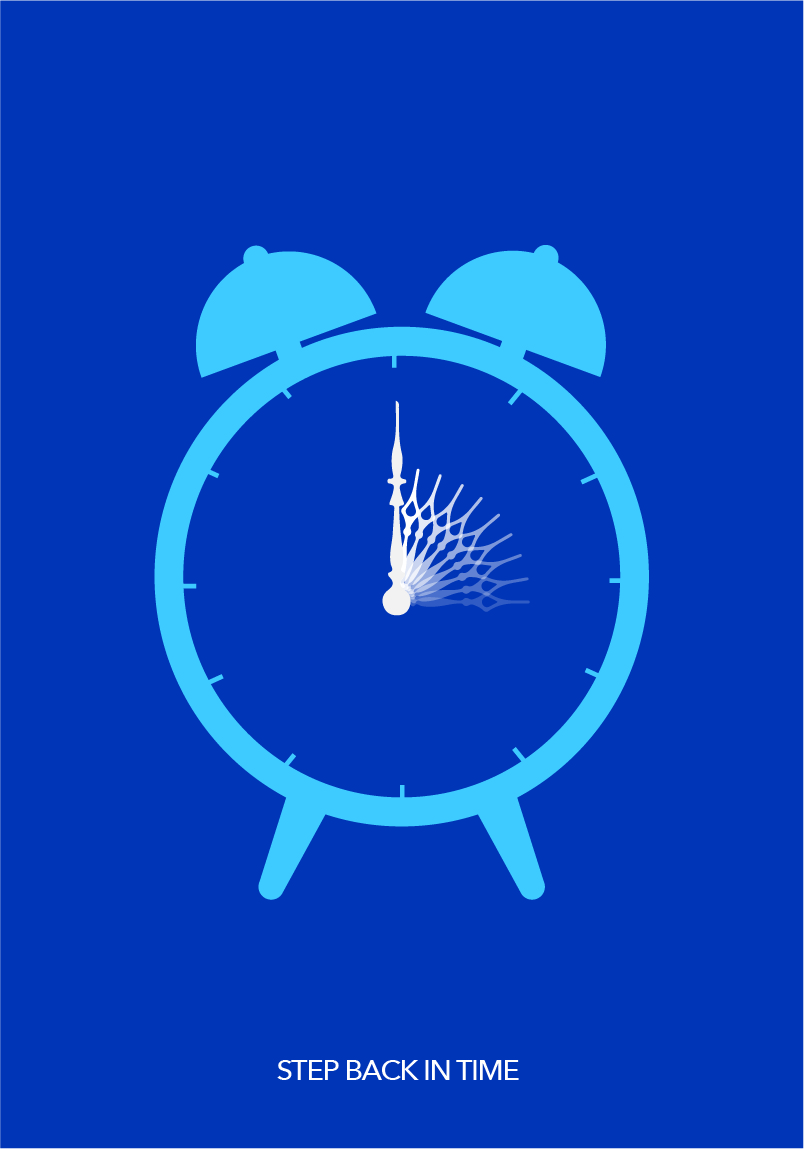 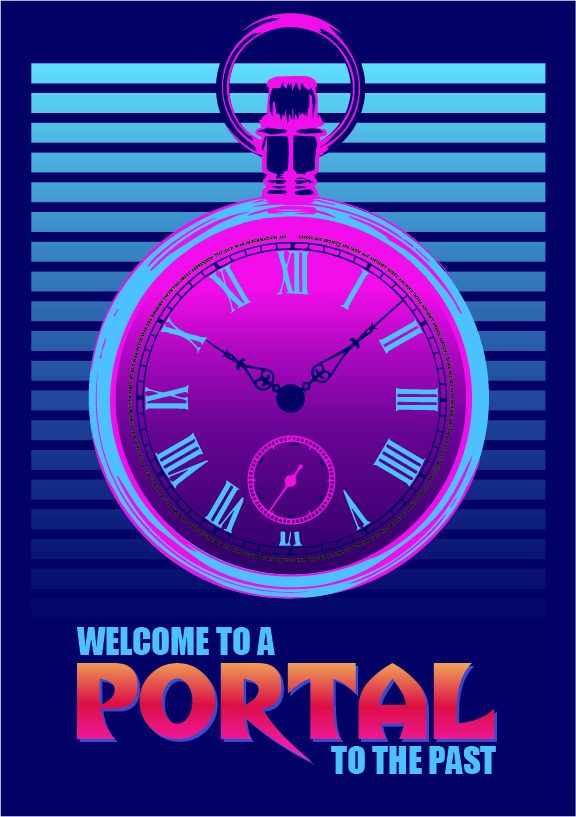 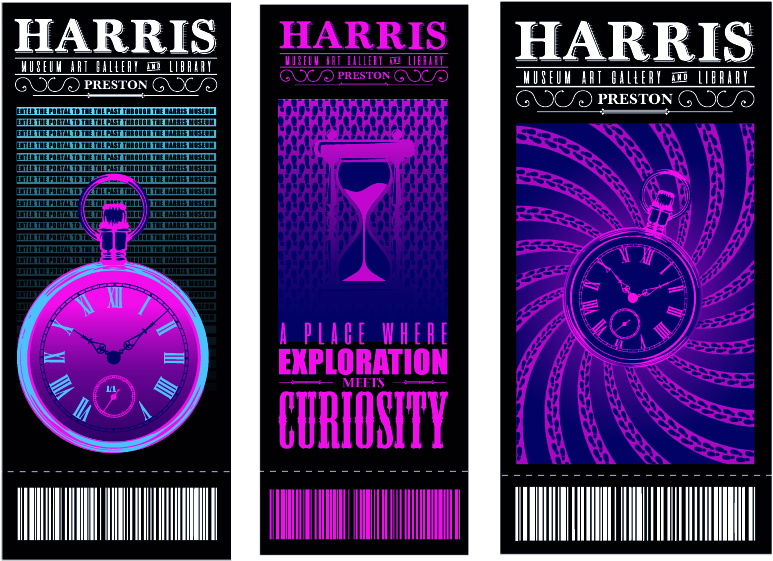 Character design
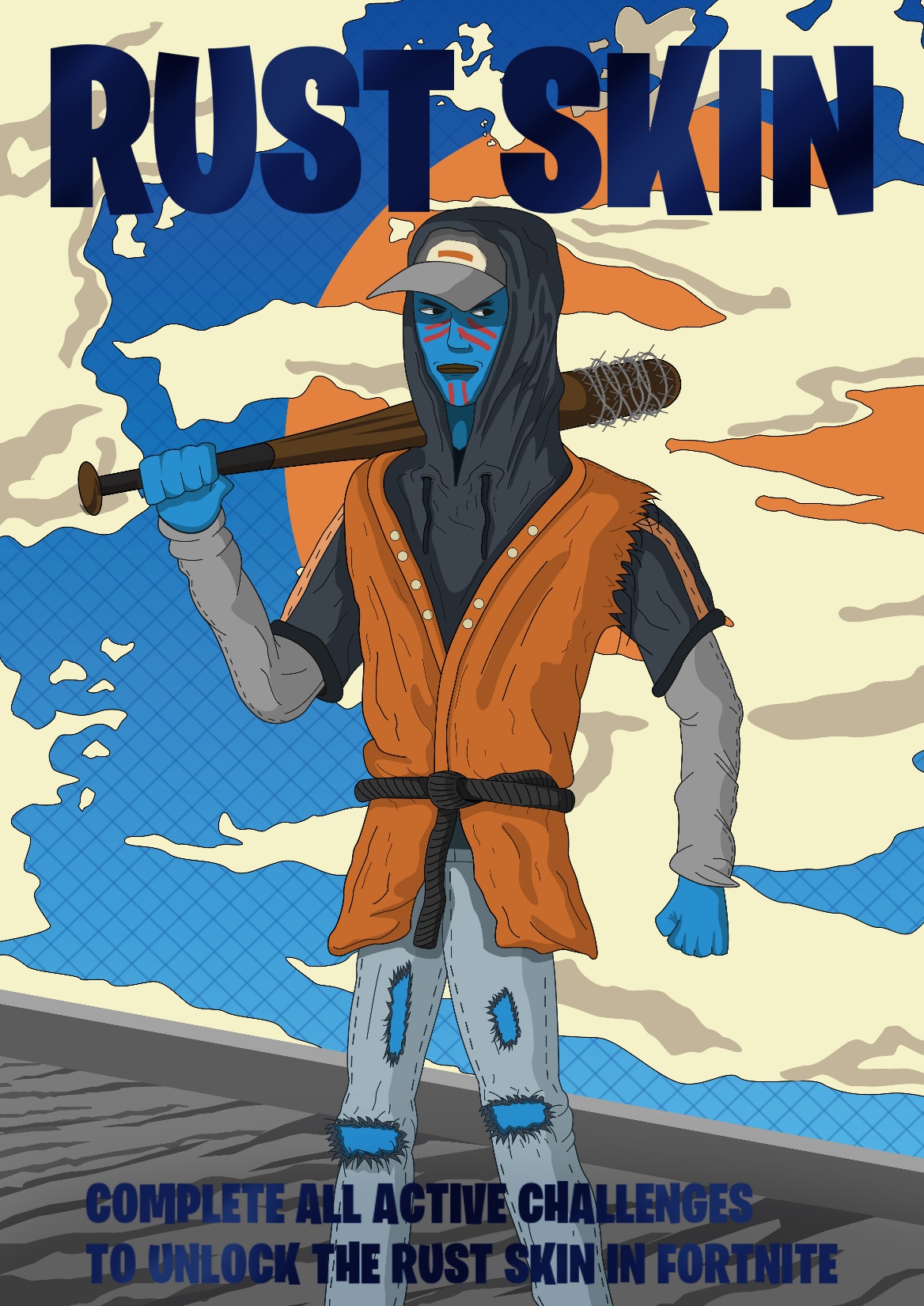 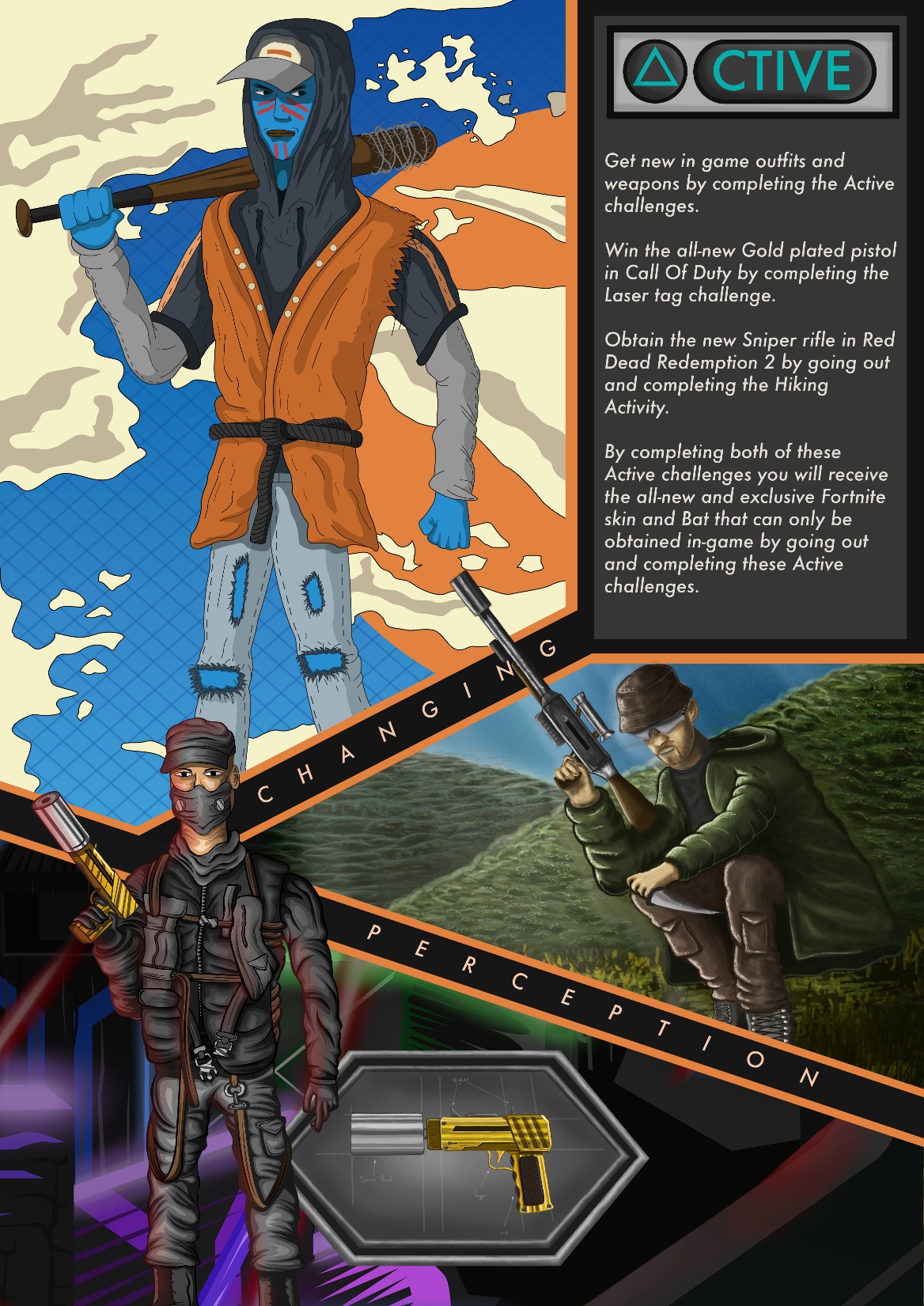 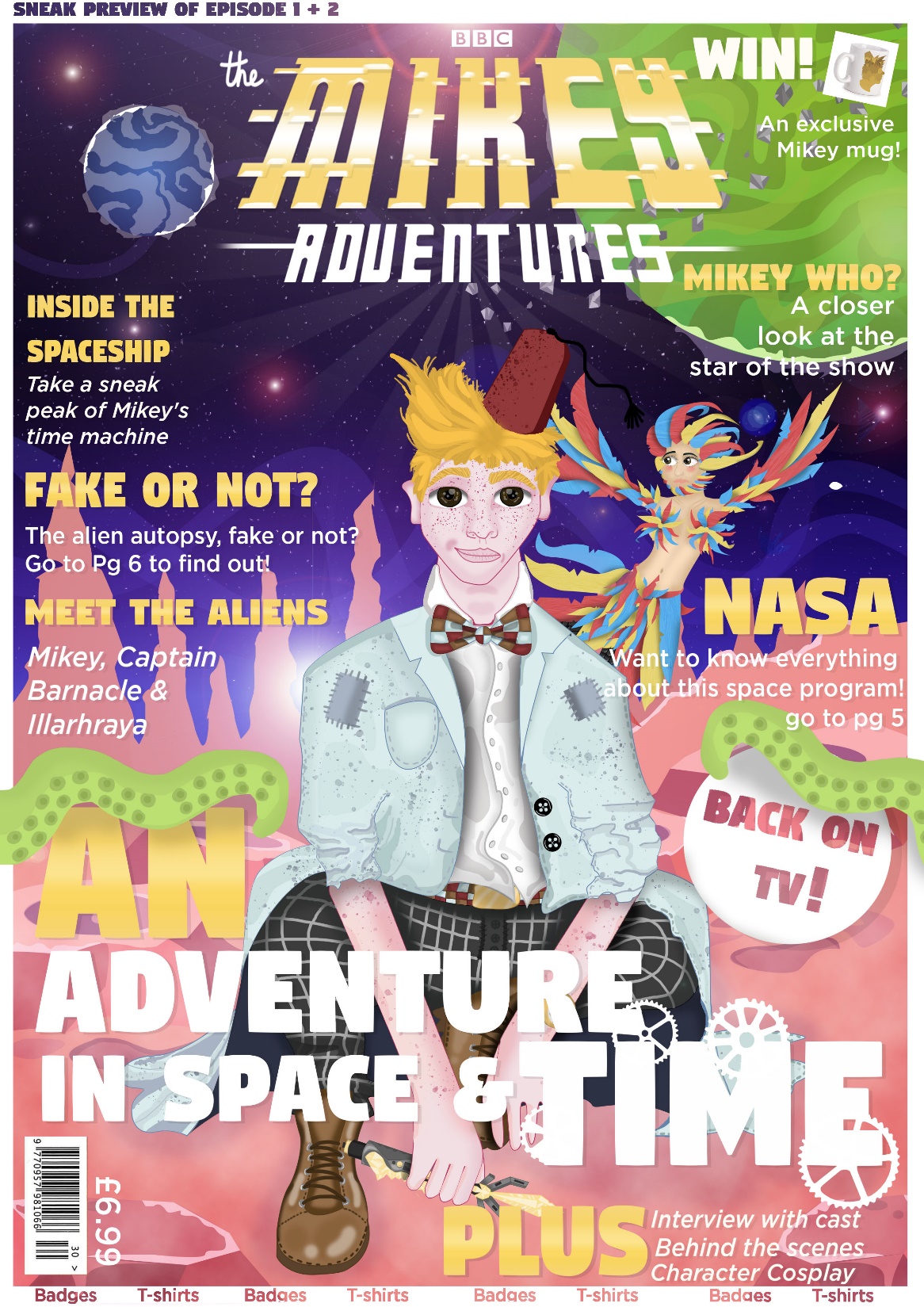 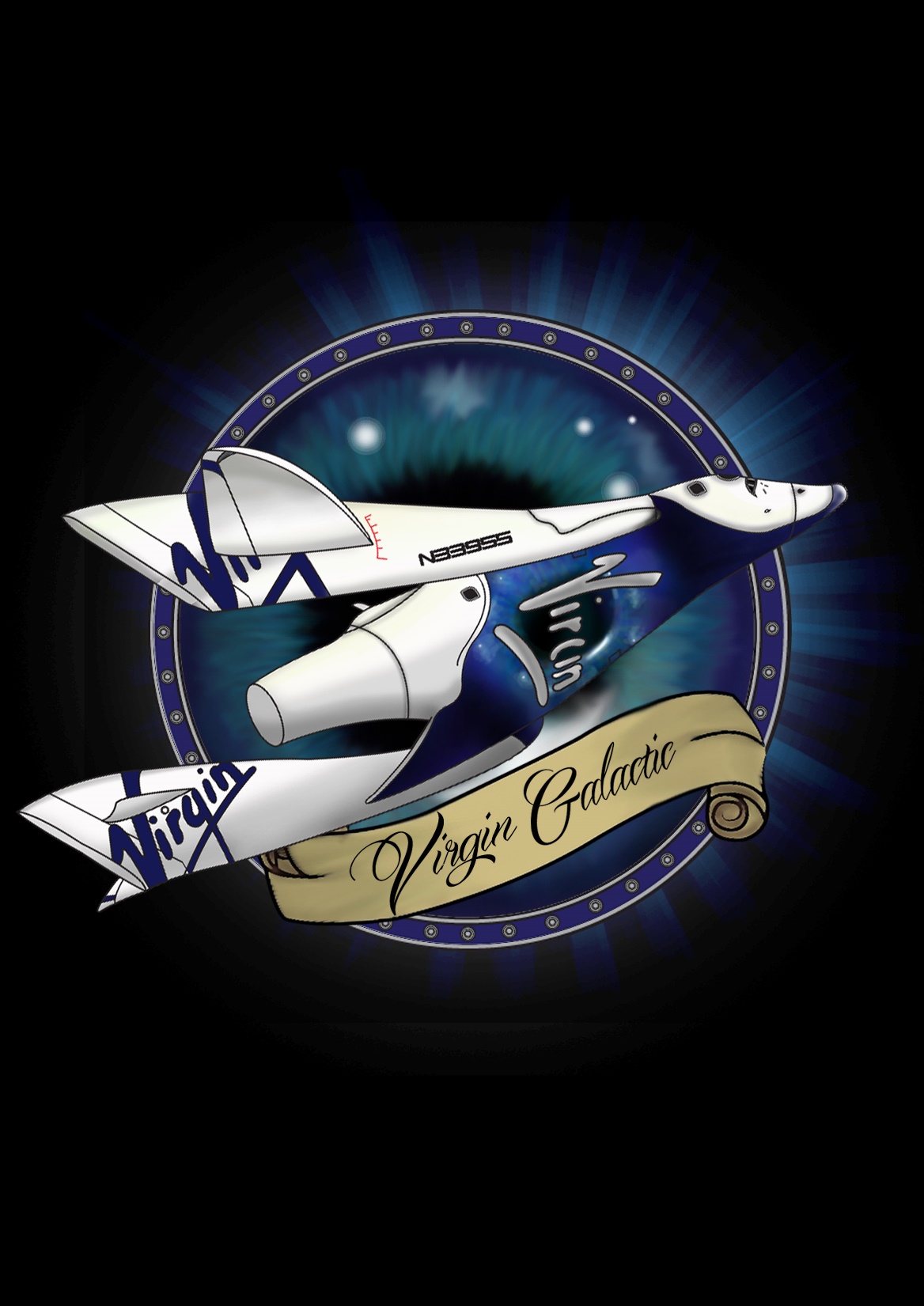 Magazine design 
& 
Photography
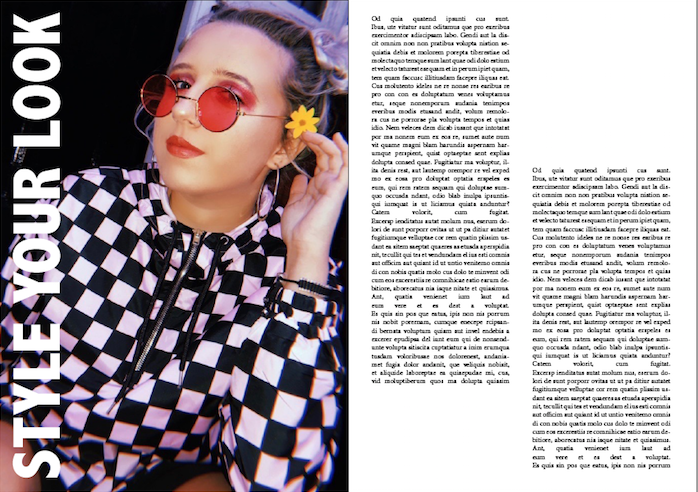 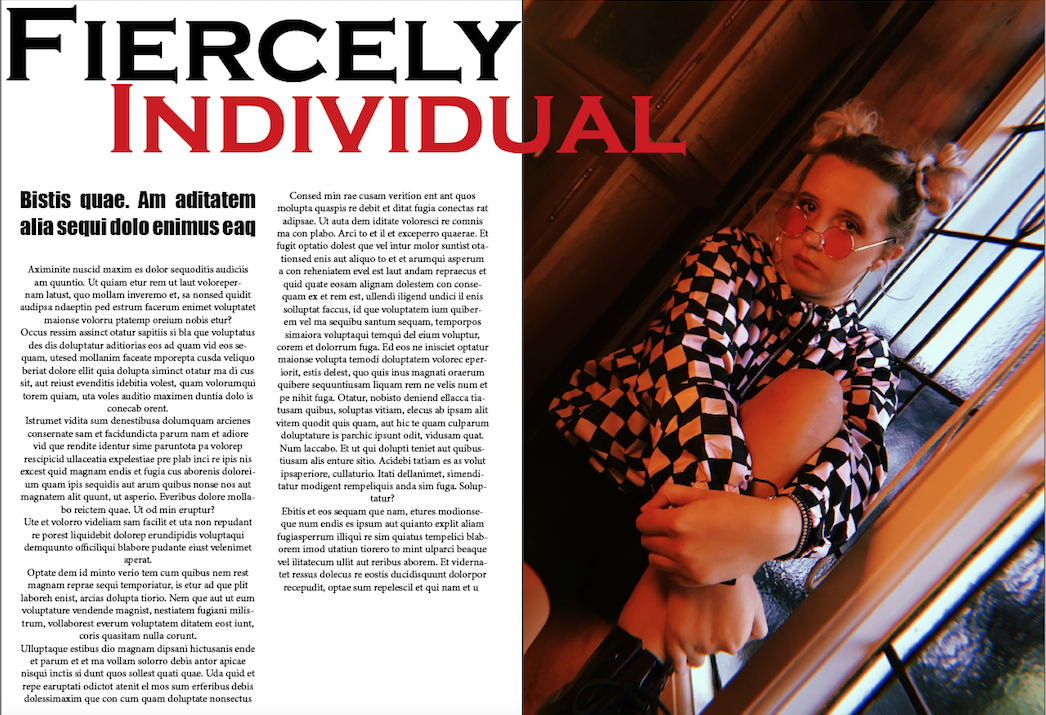 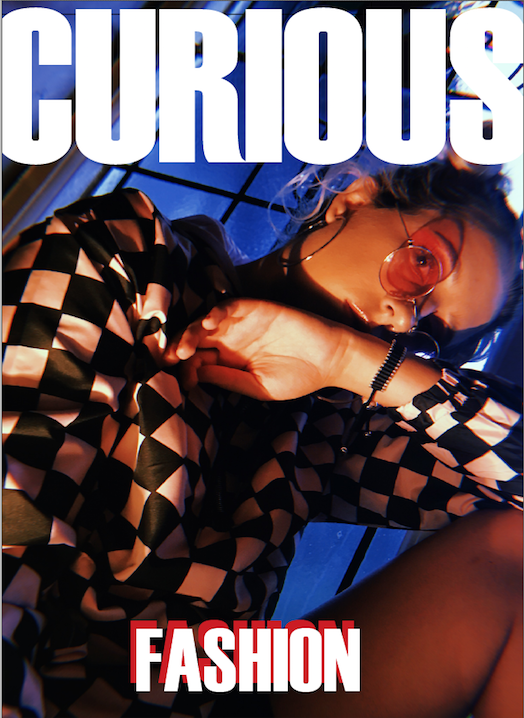 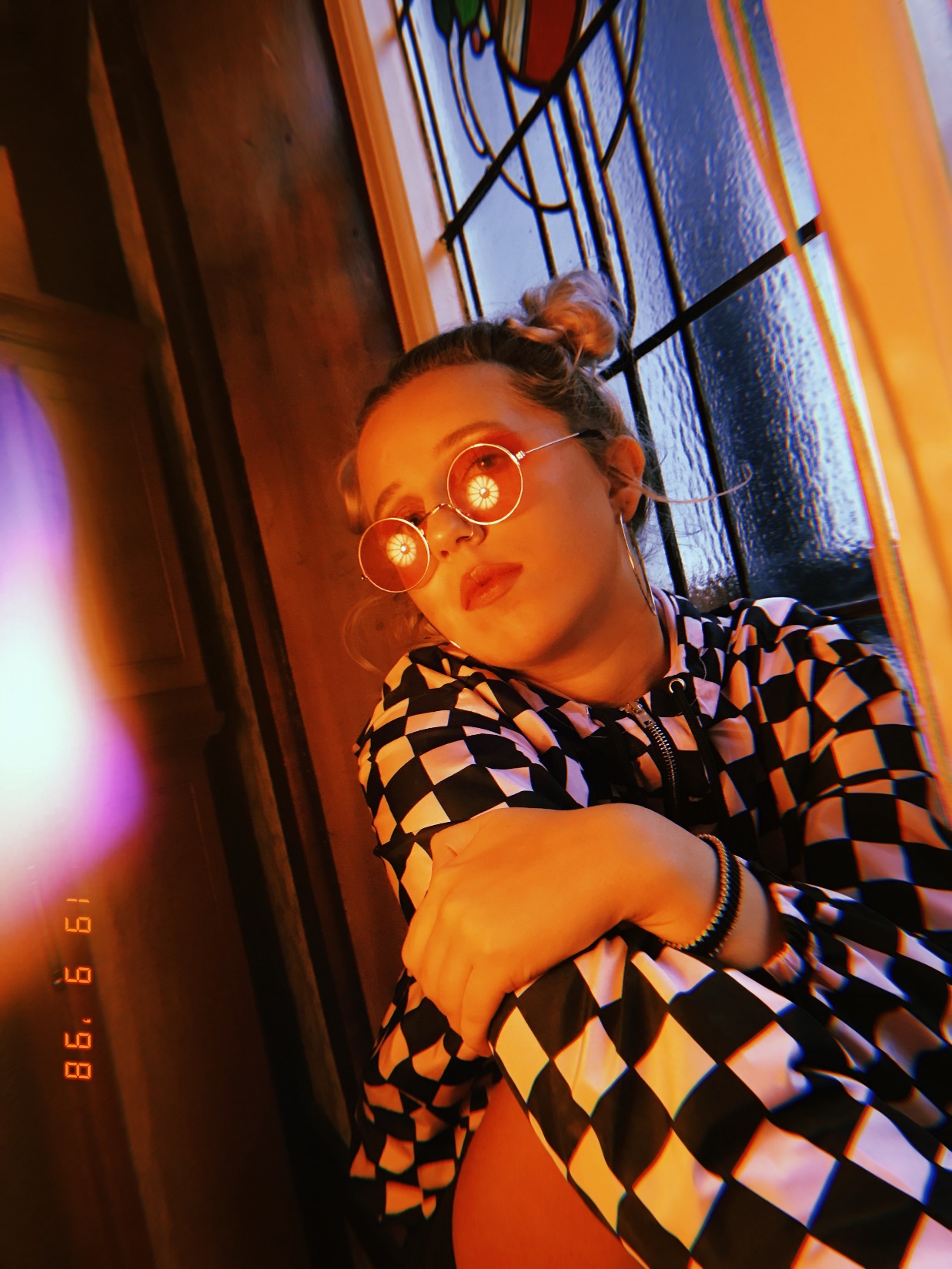 Manual media
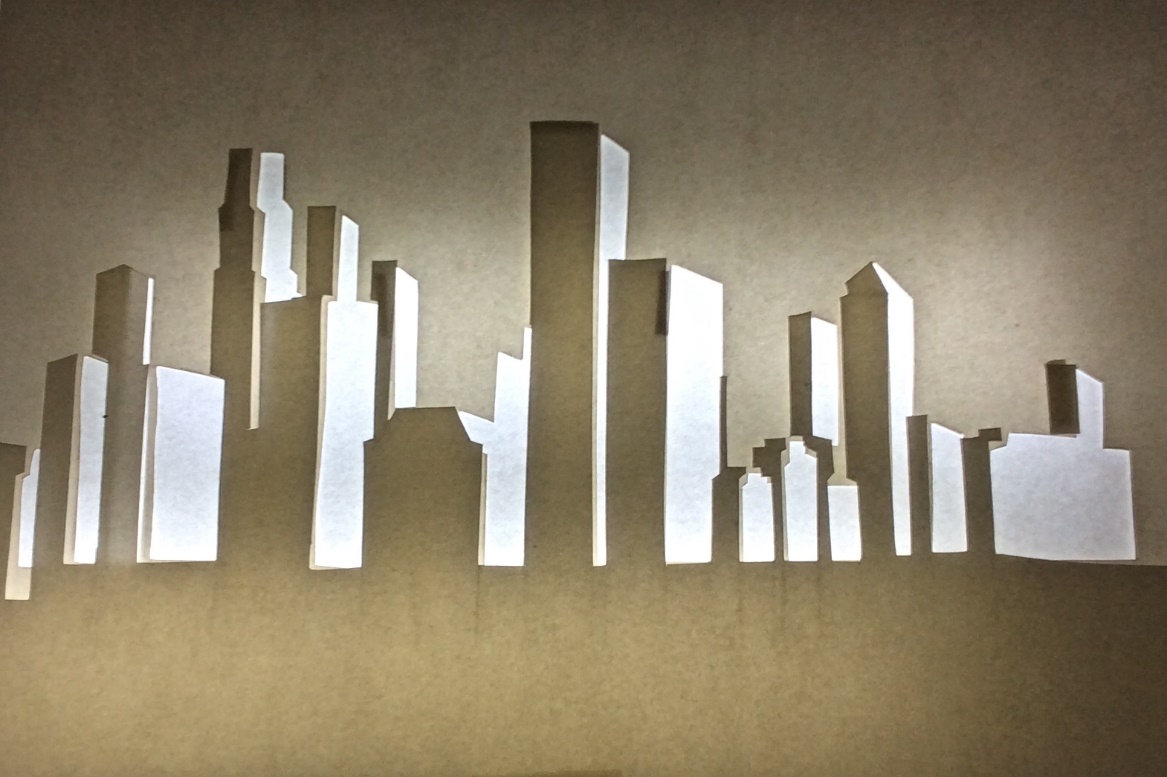 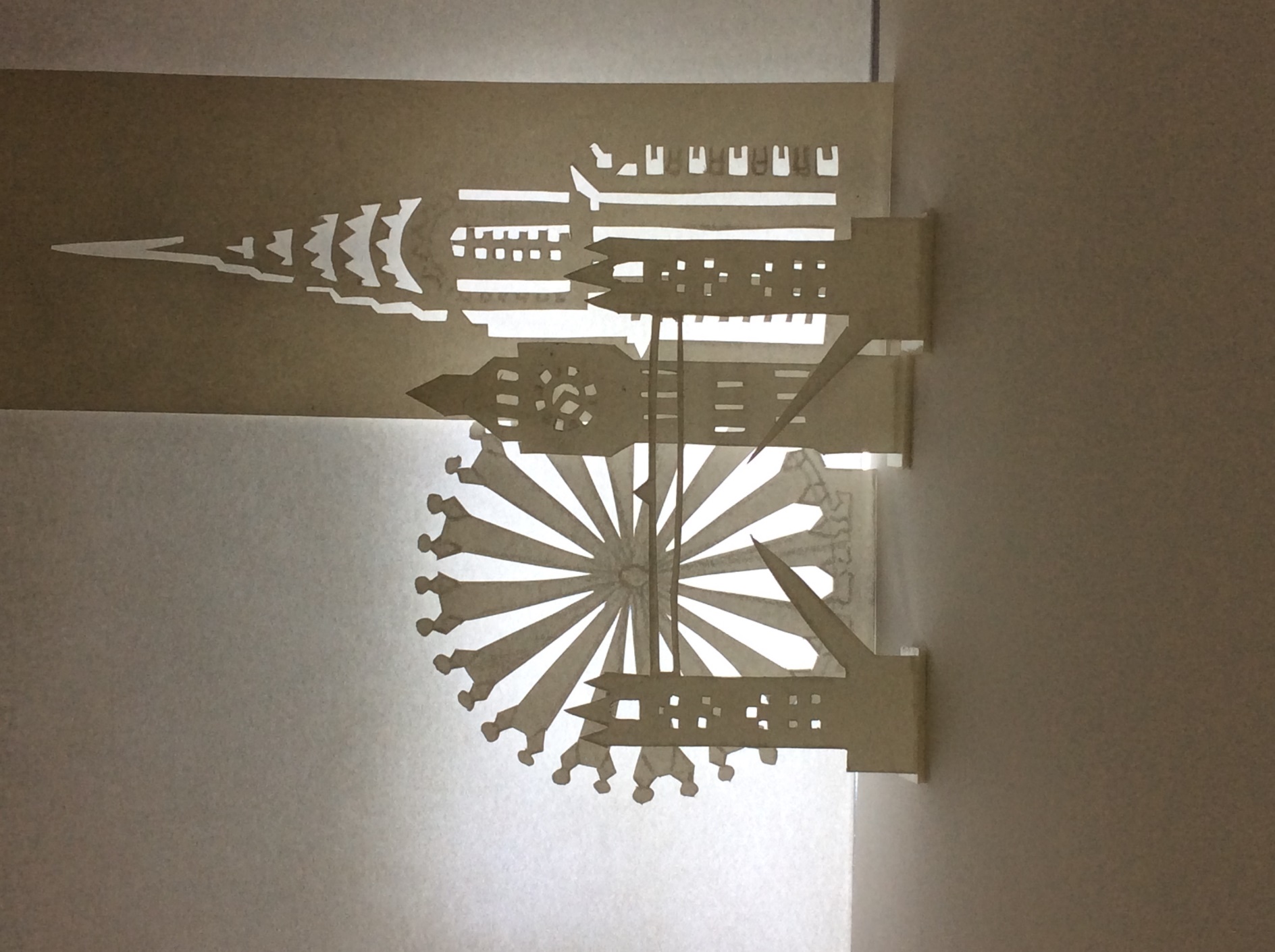 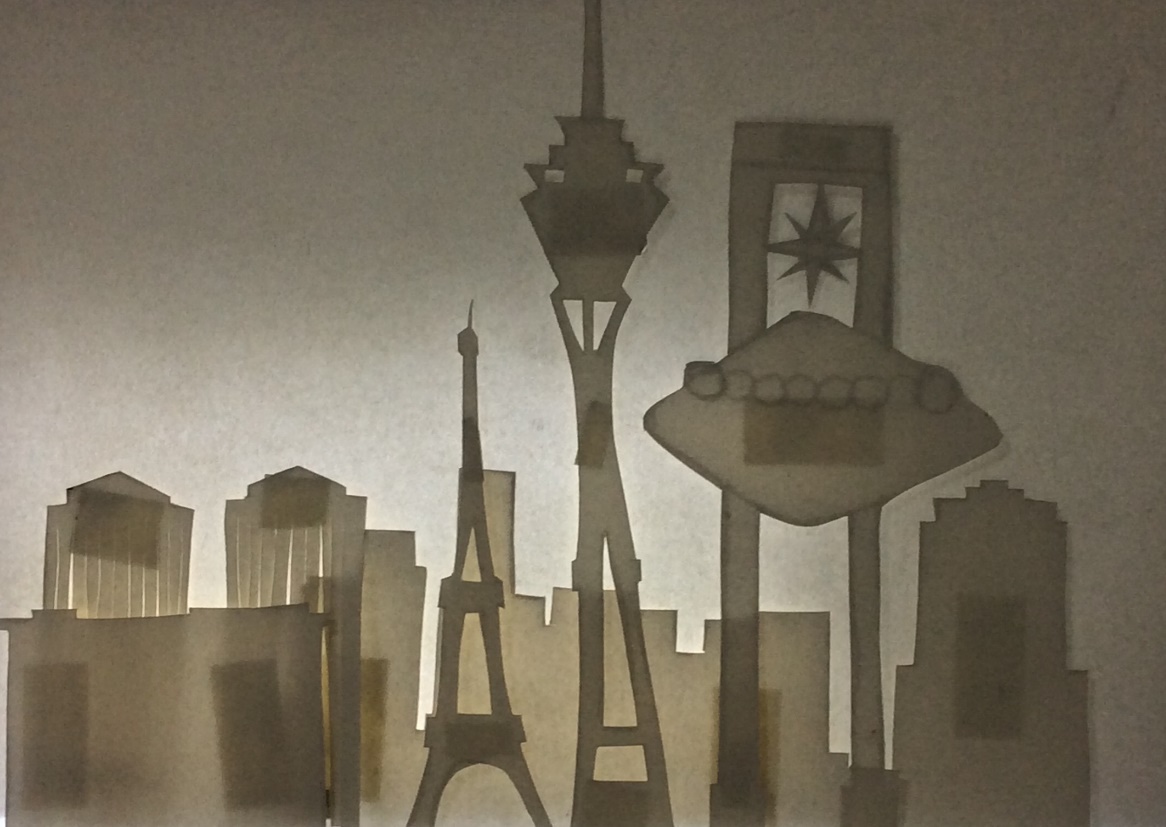 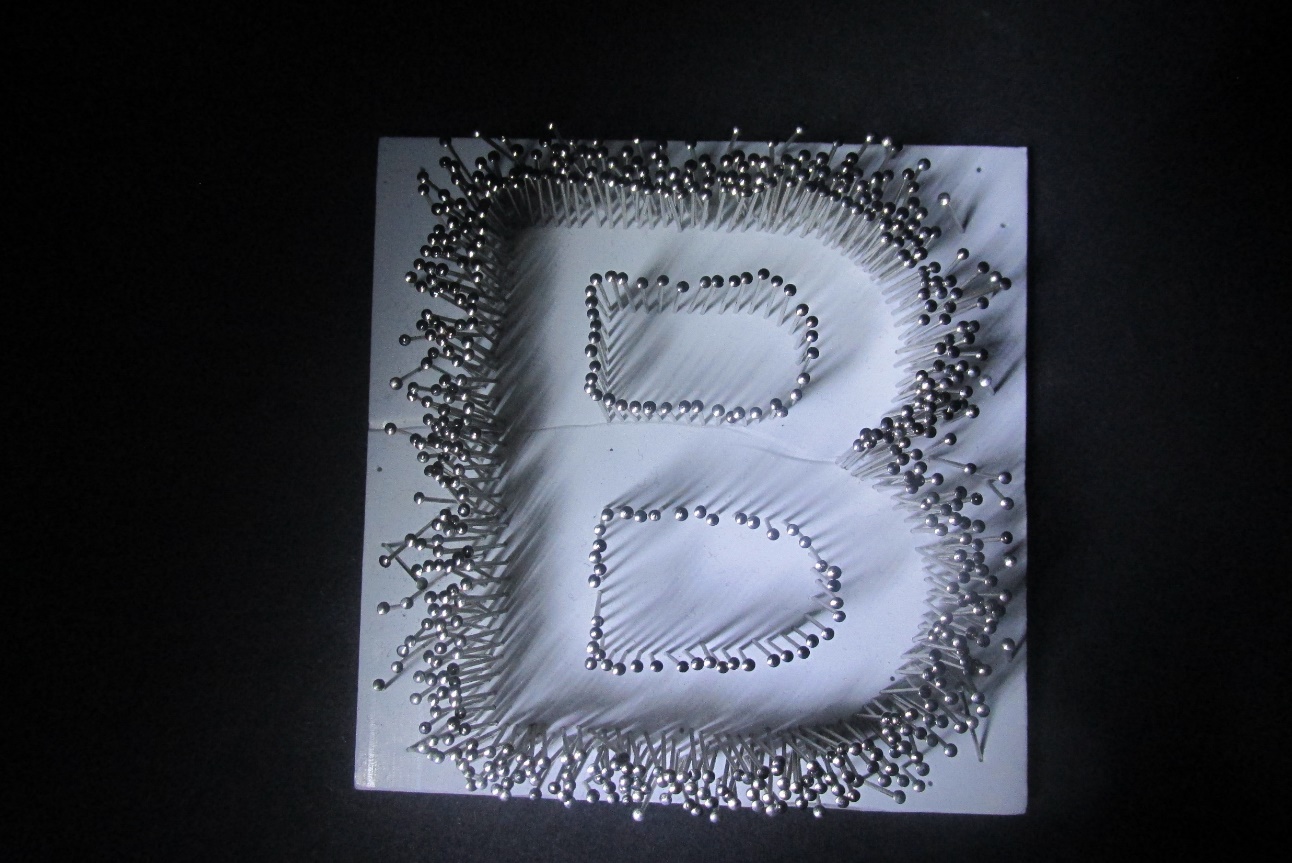 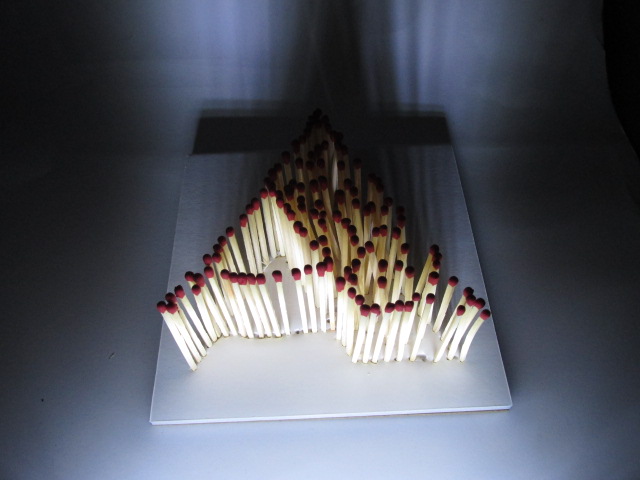 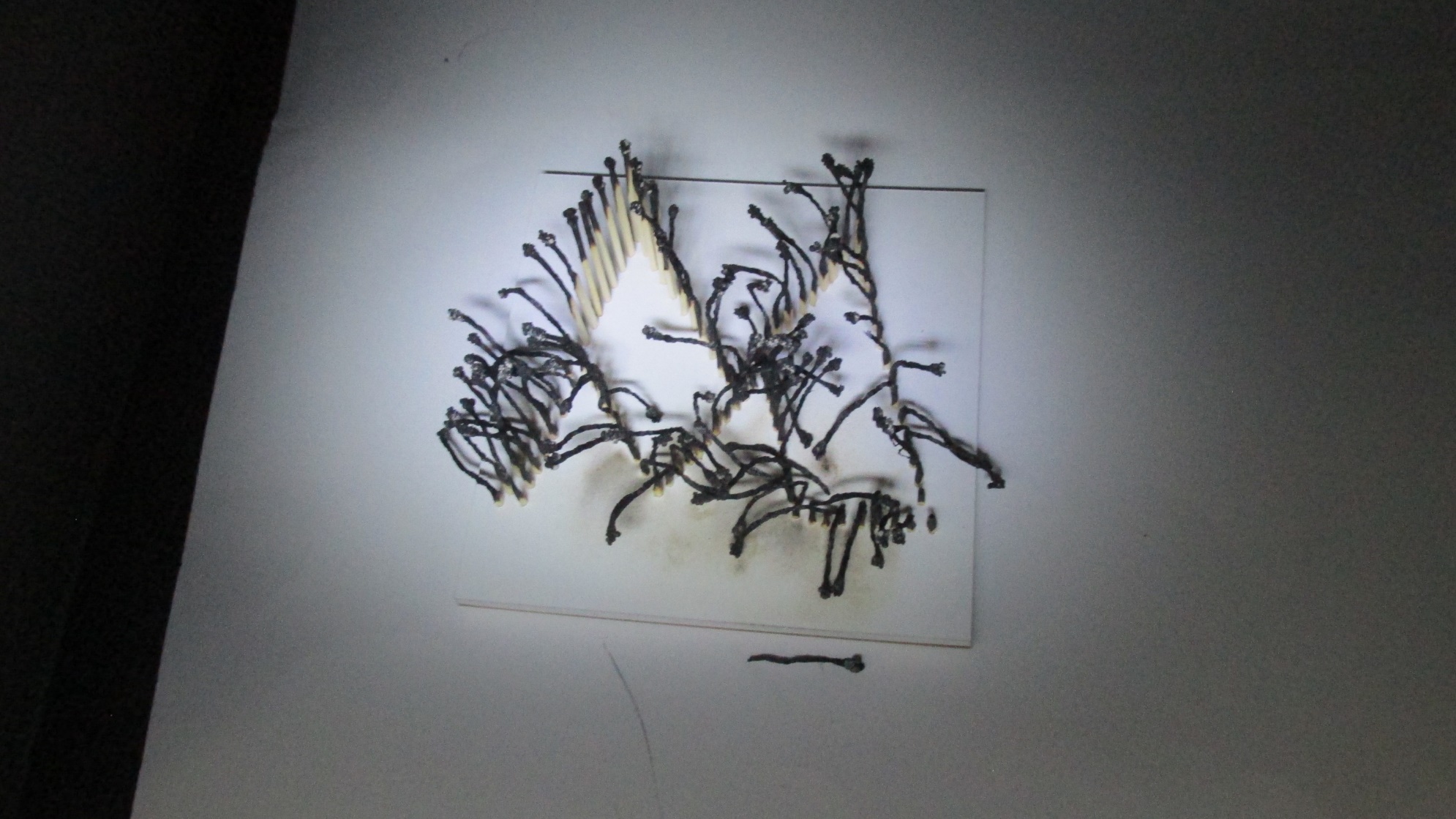 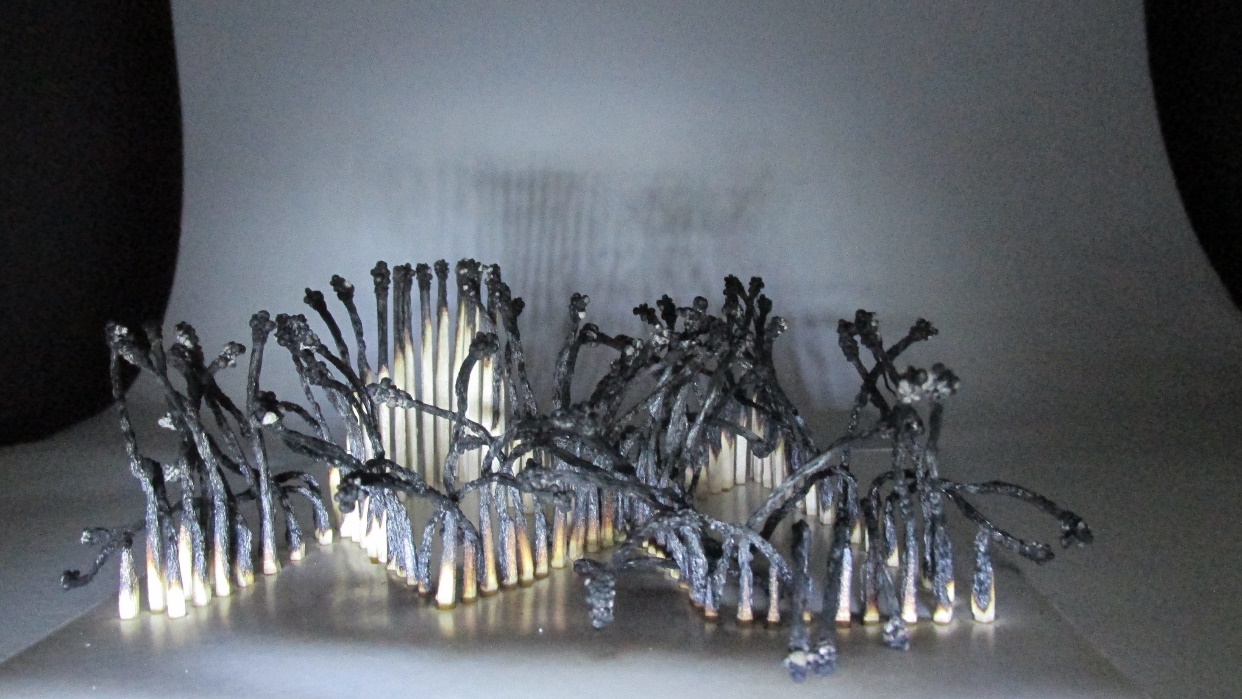 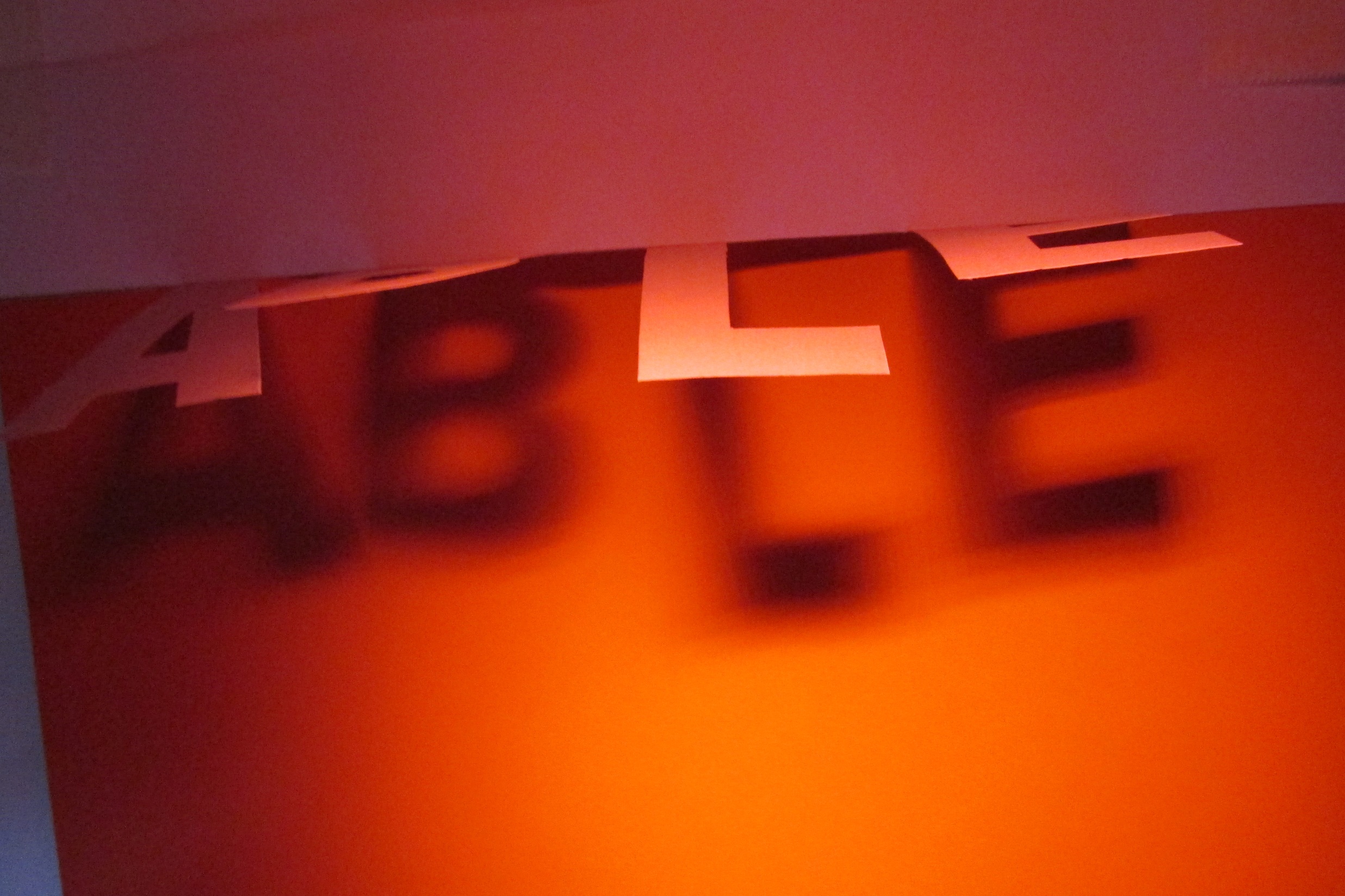 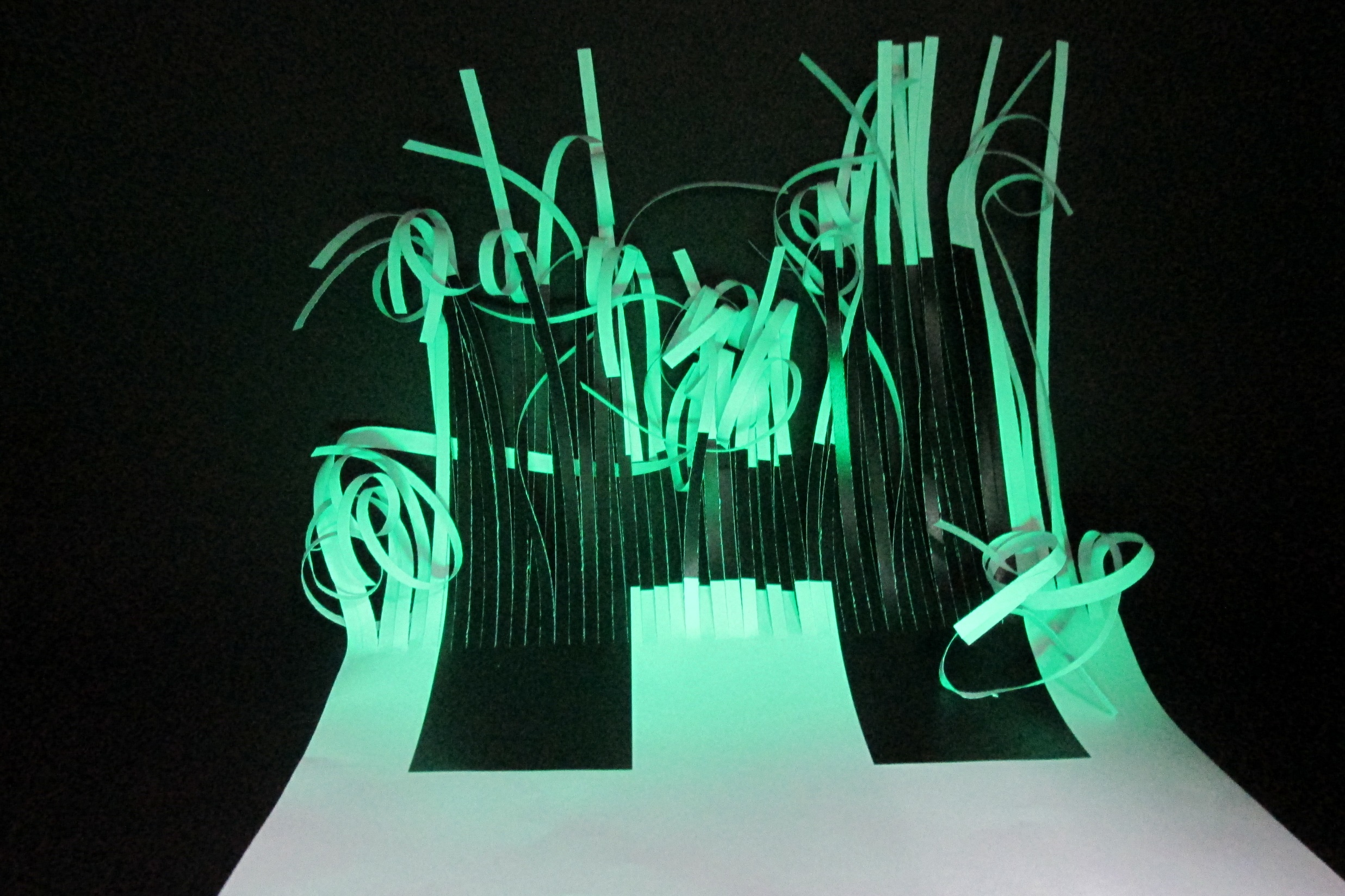 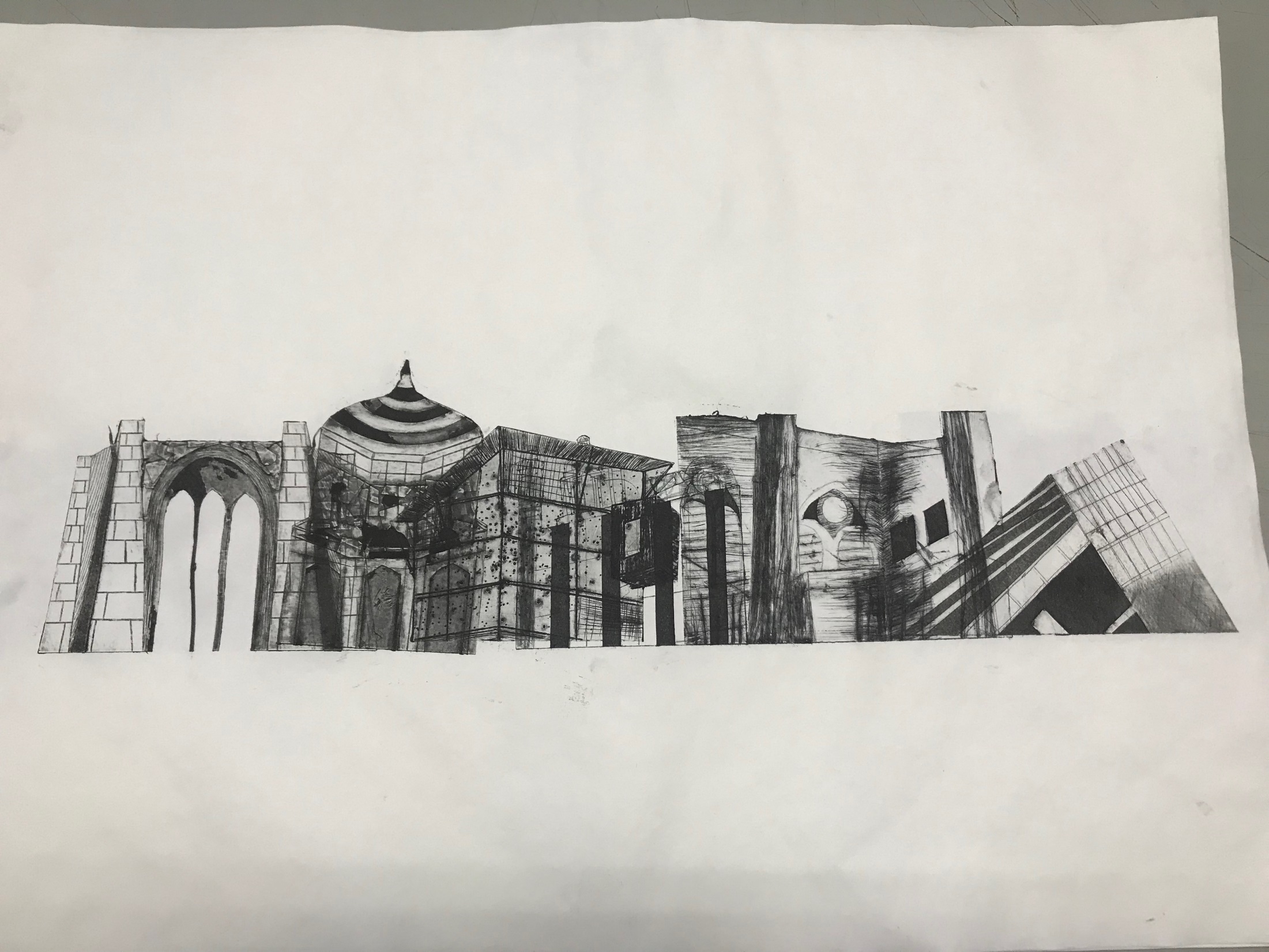 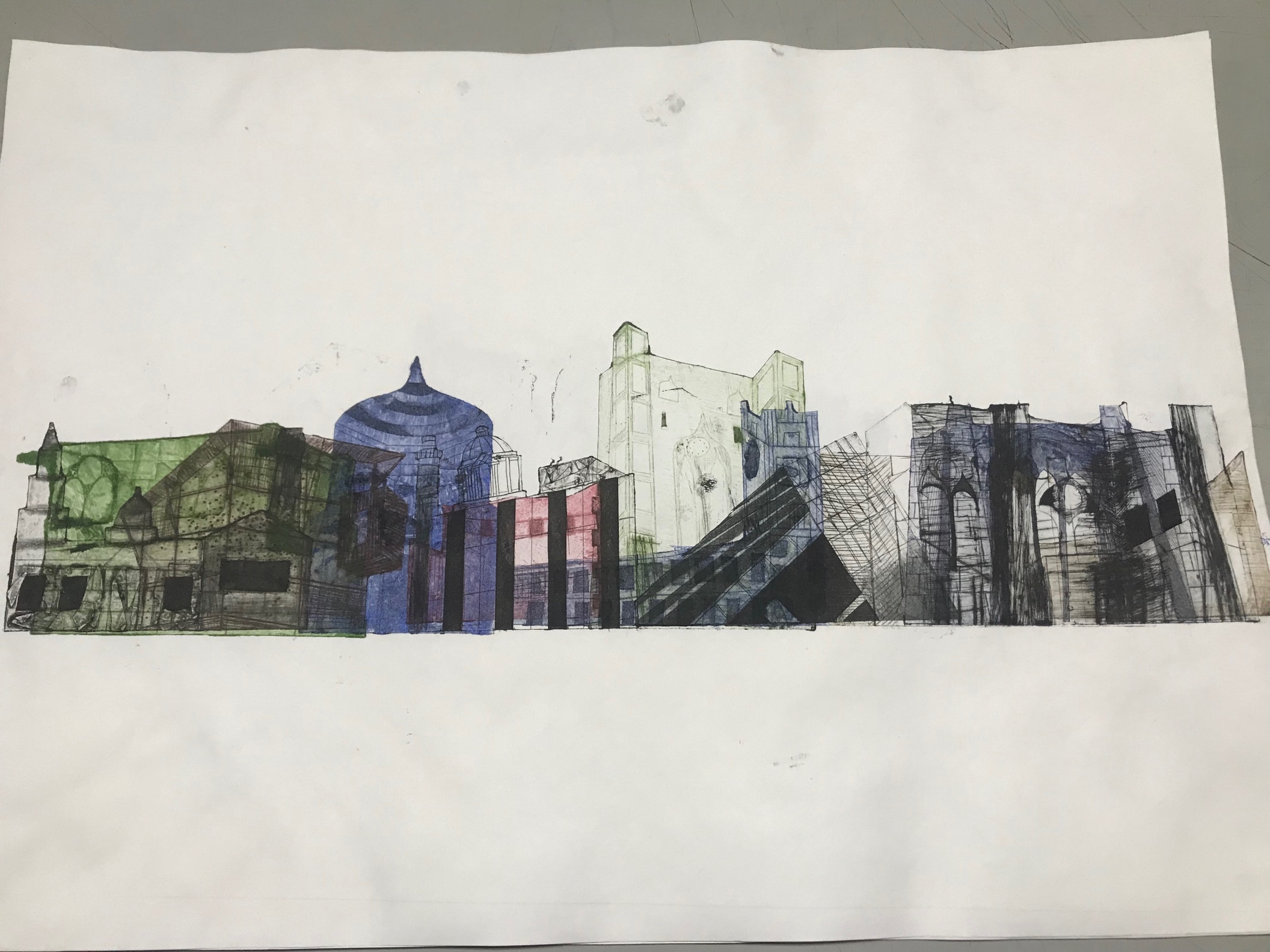 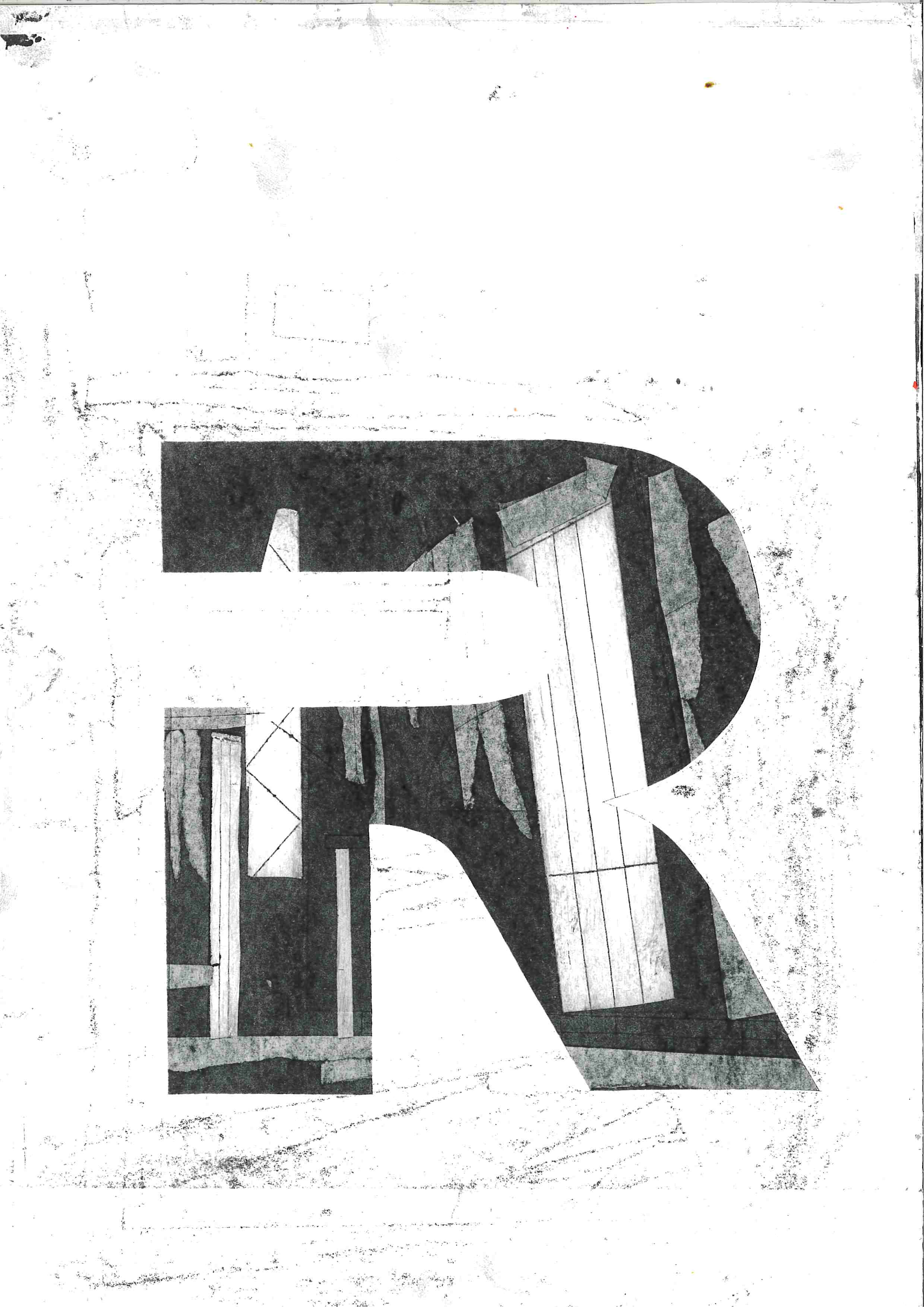 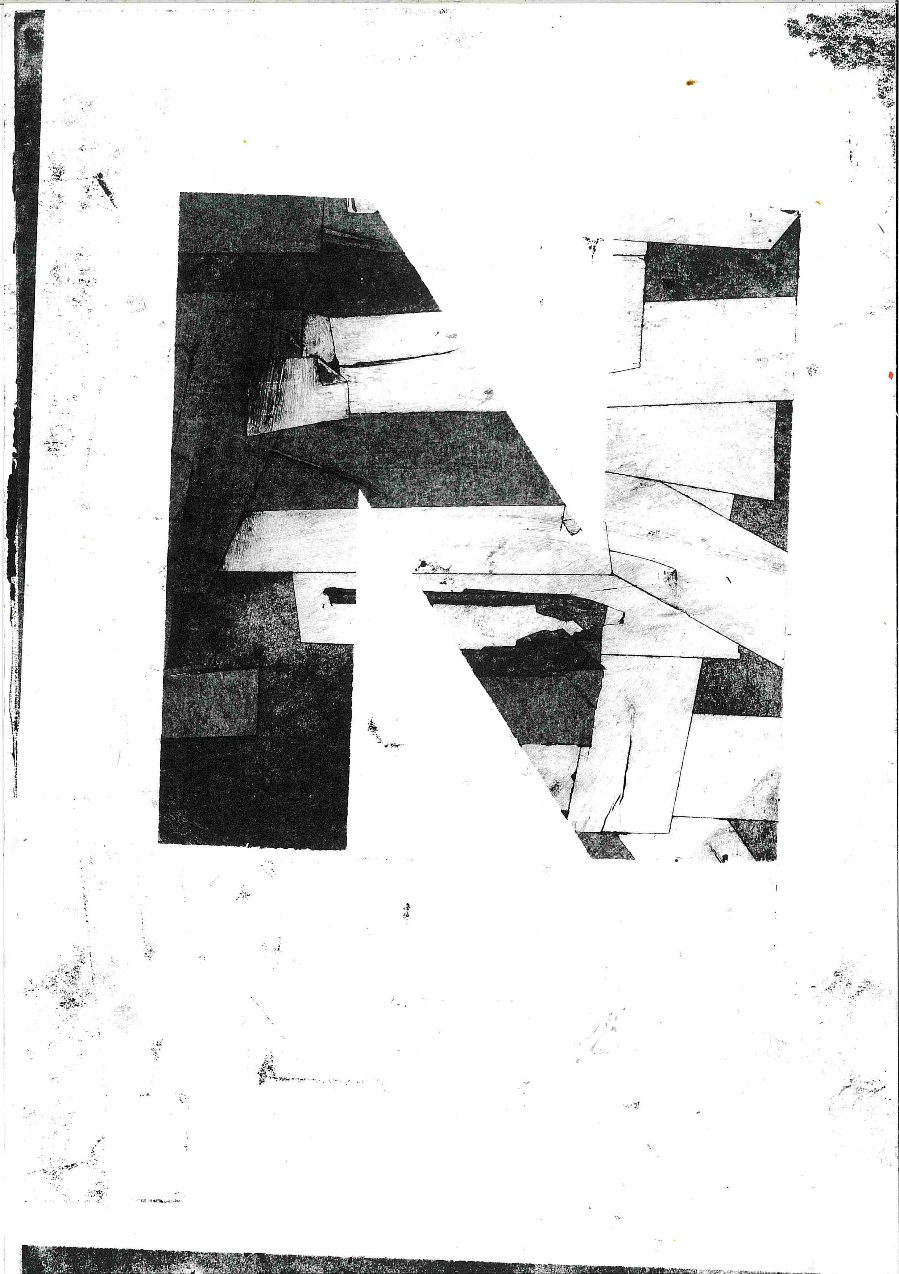 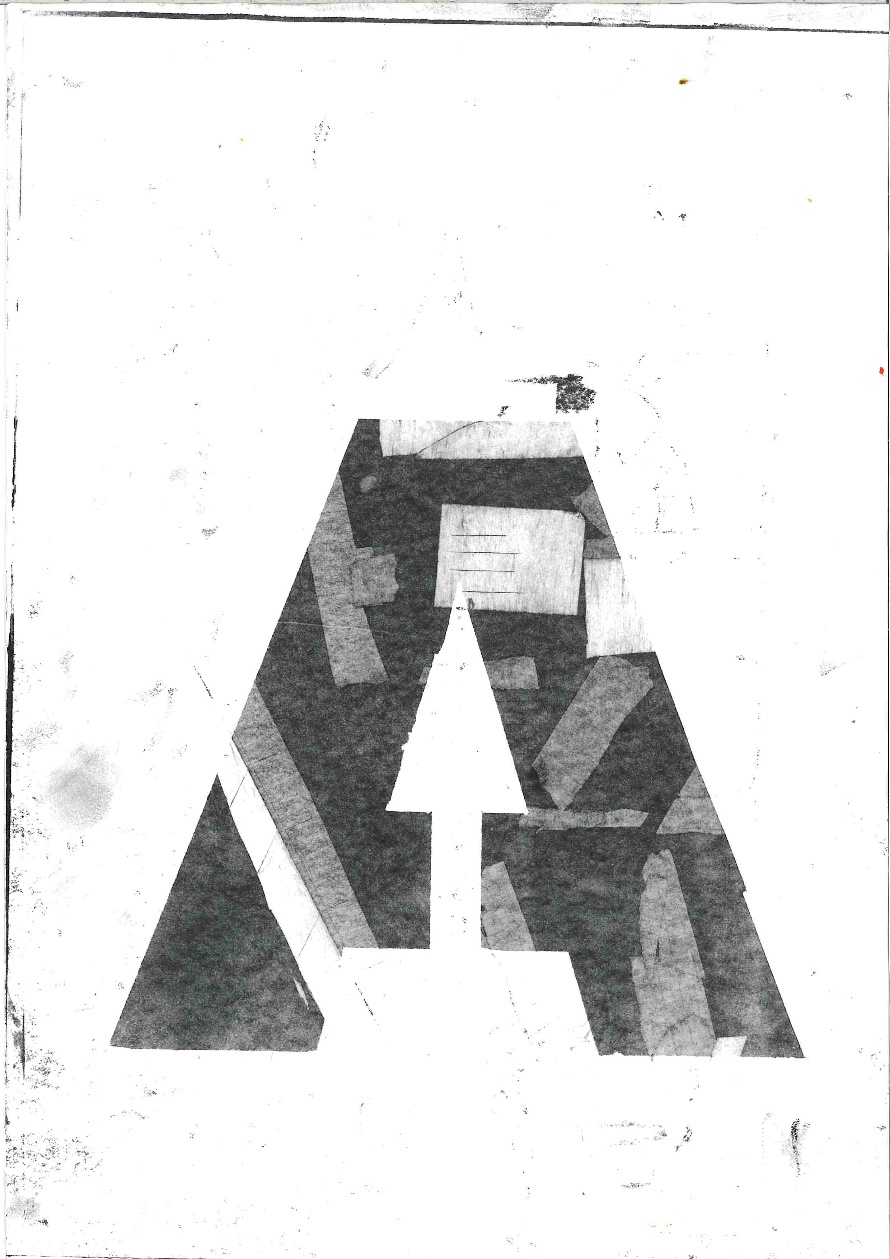 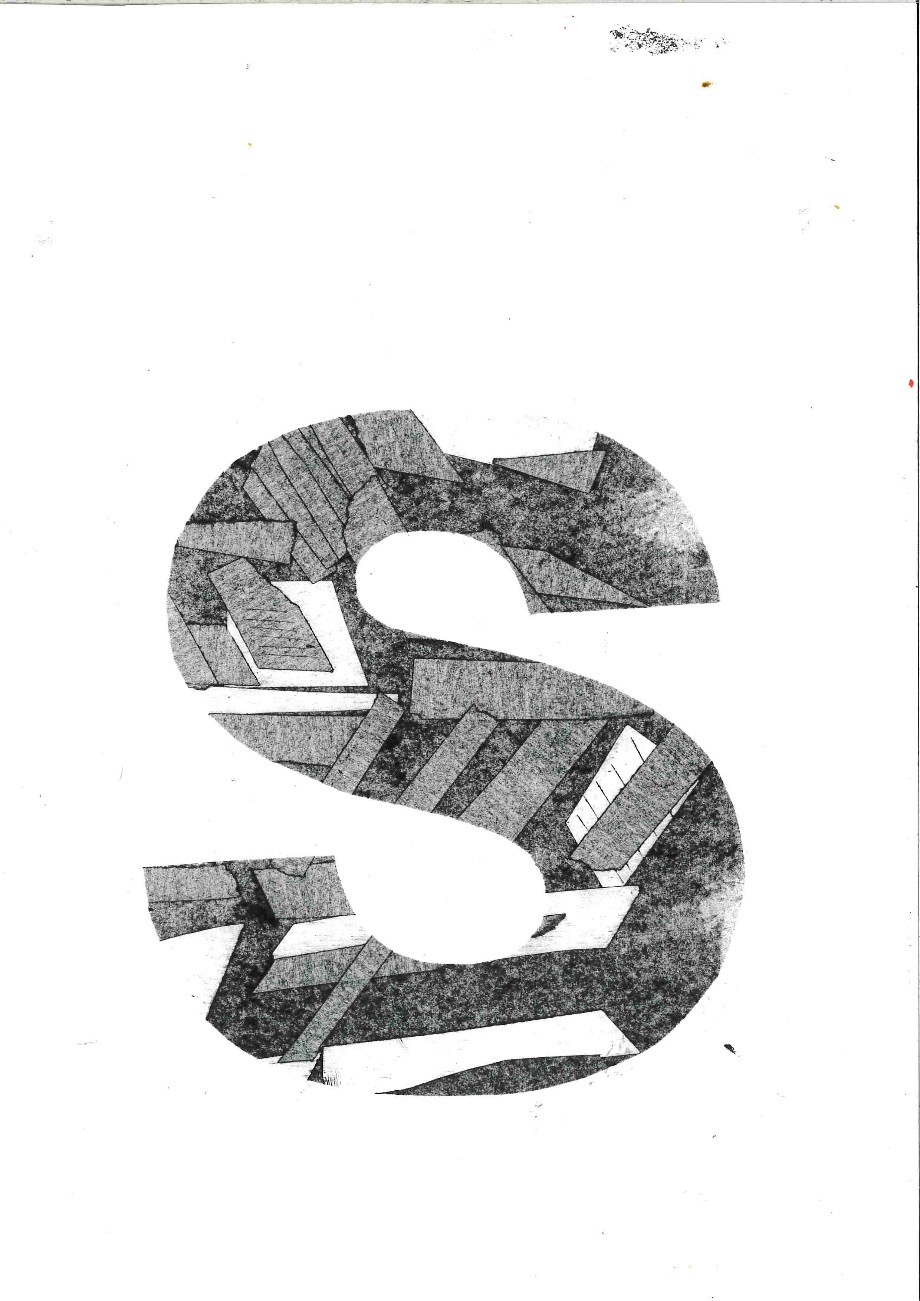 The design process
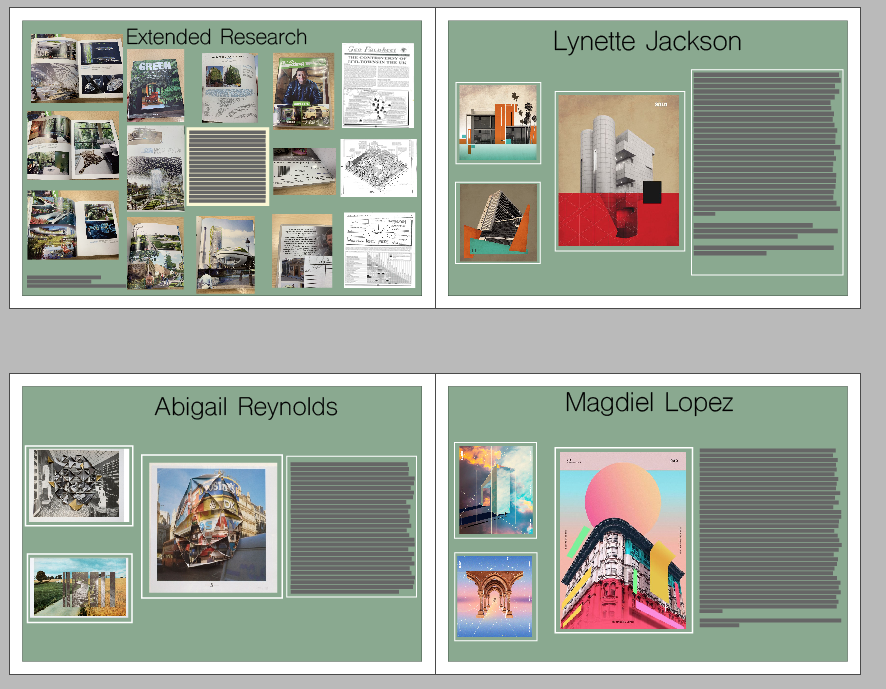 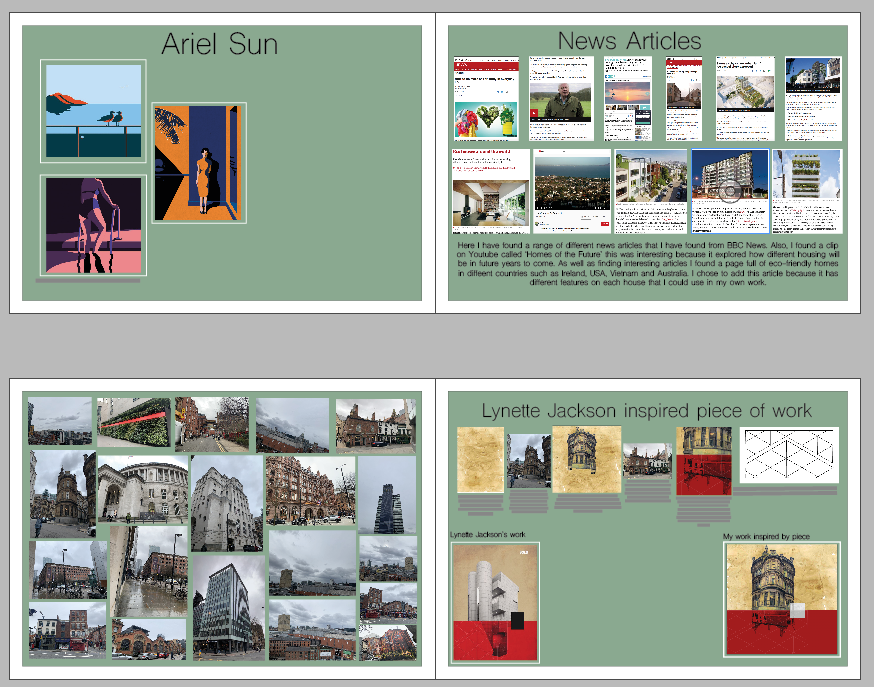 Exhibitions
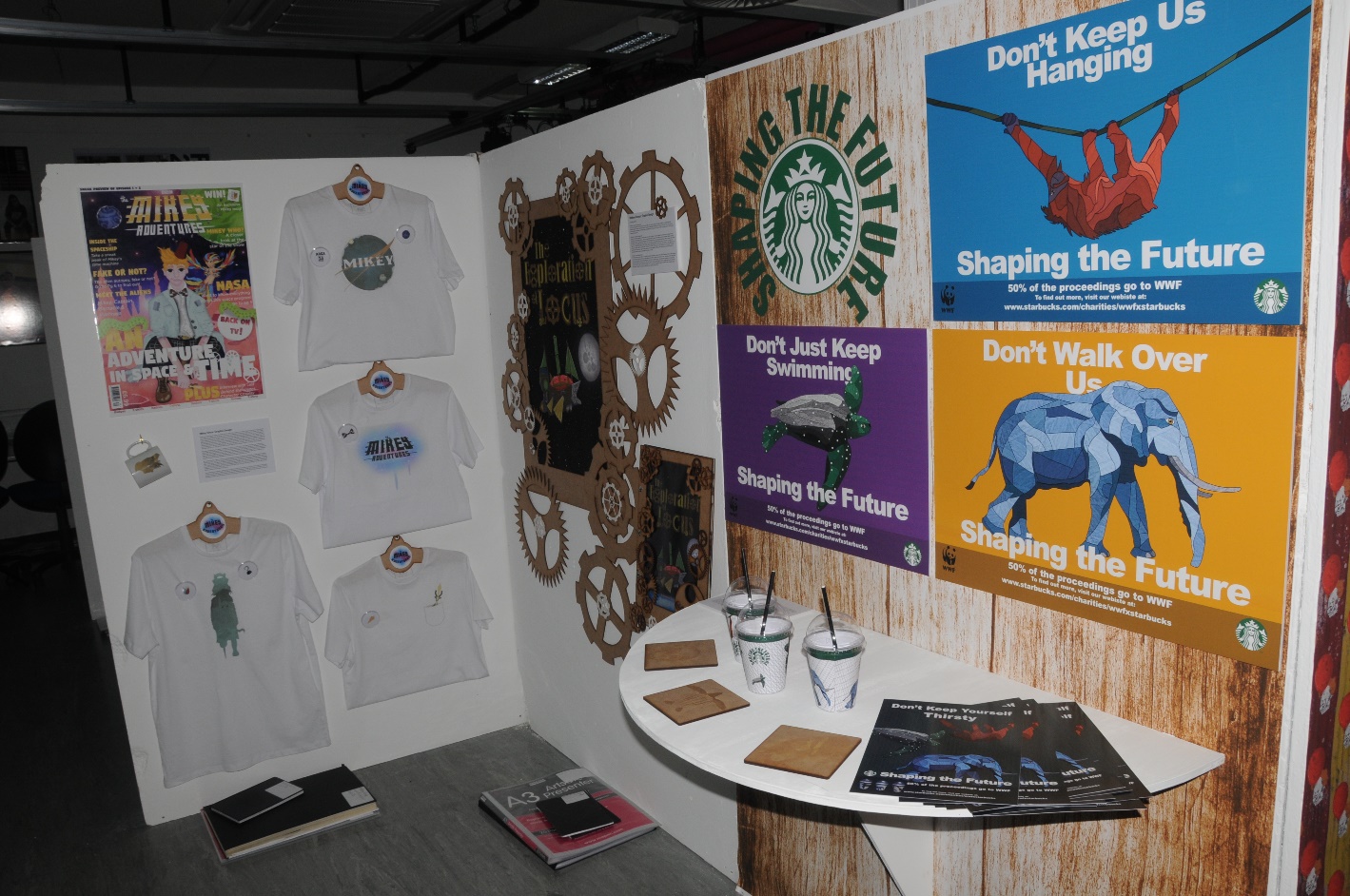 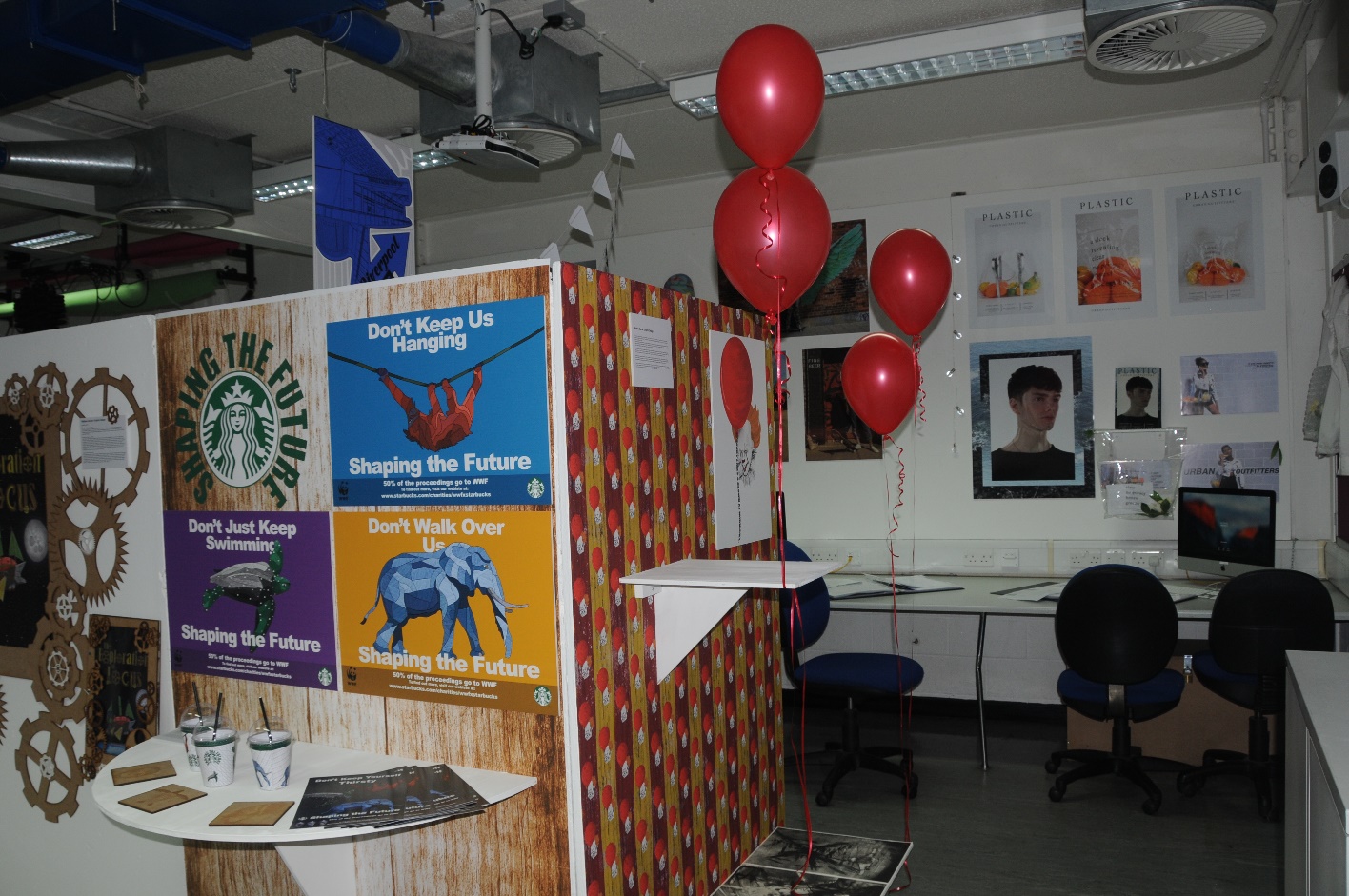 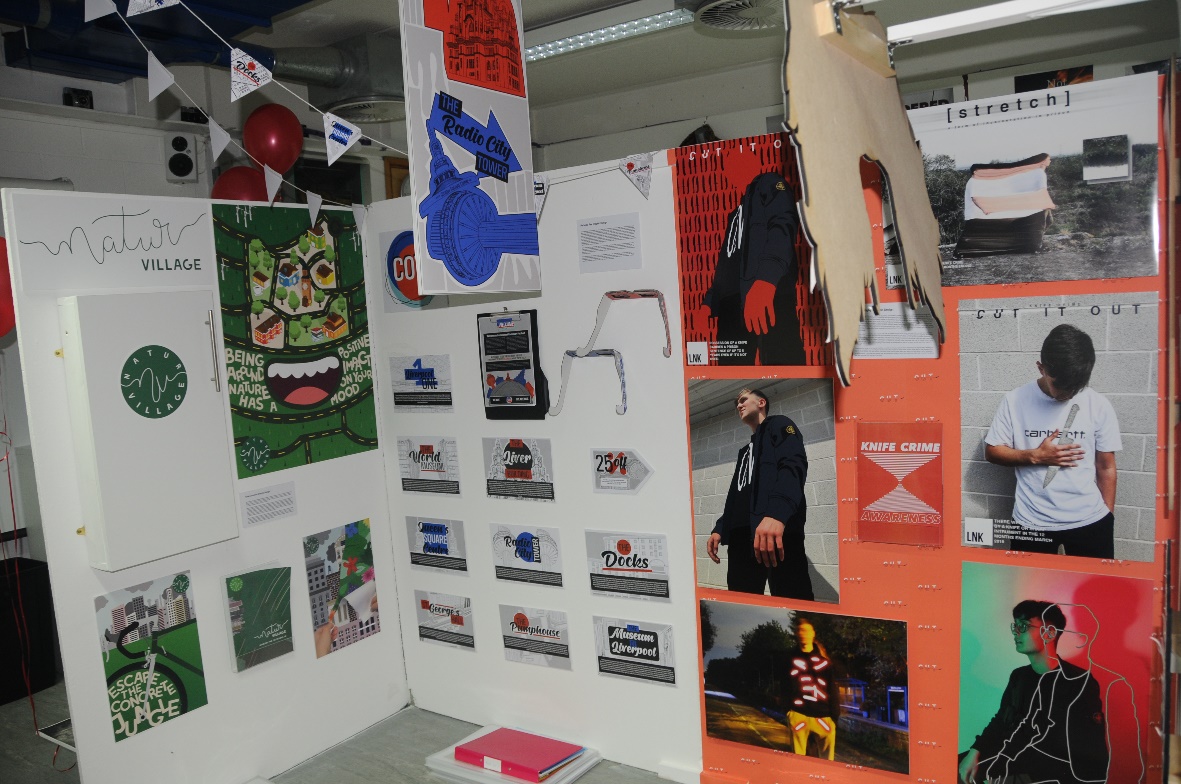 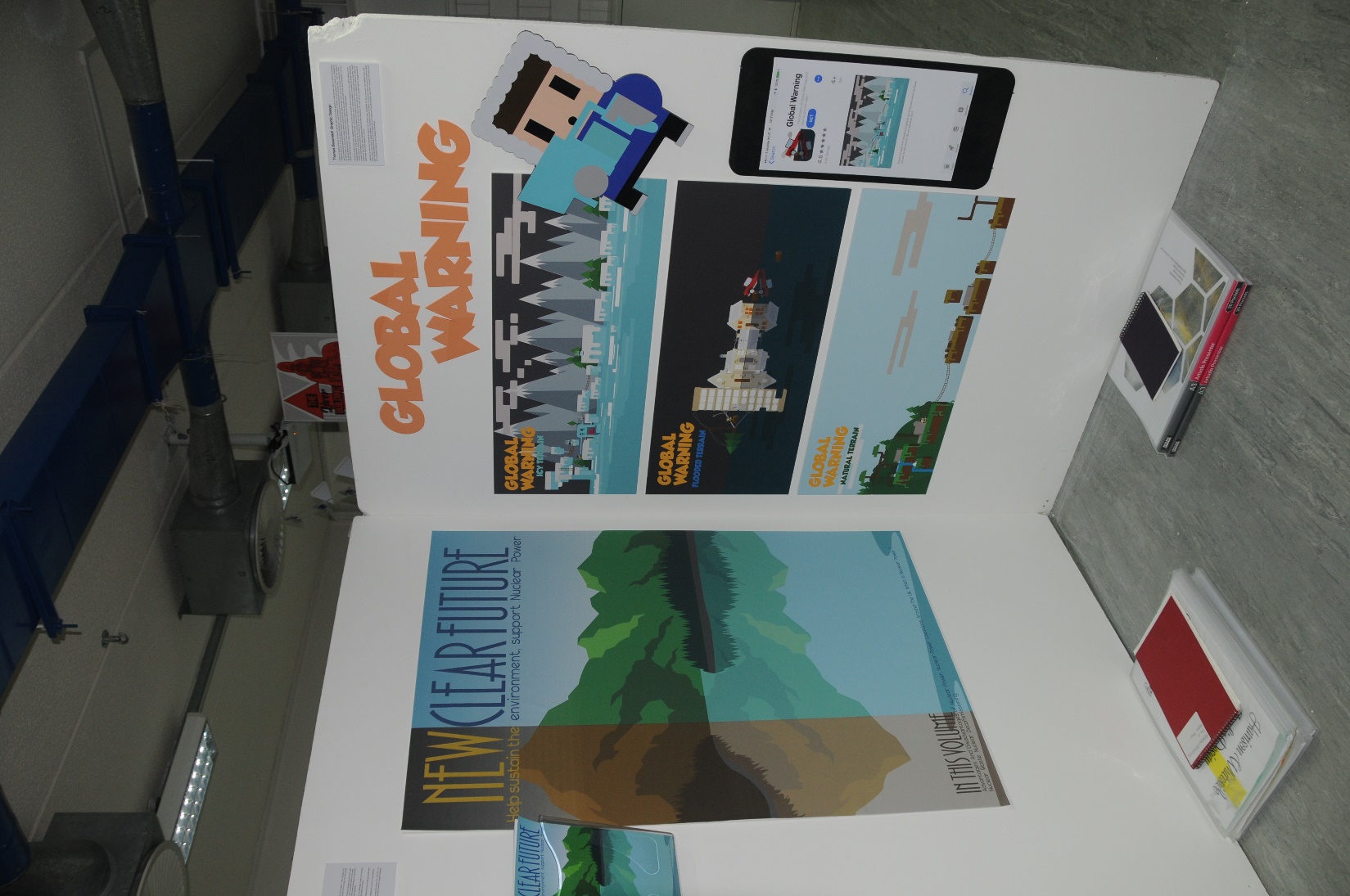 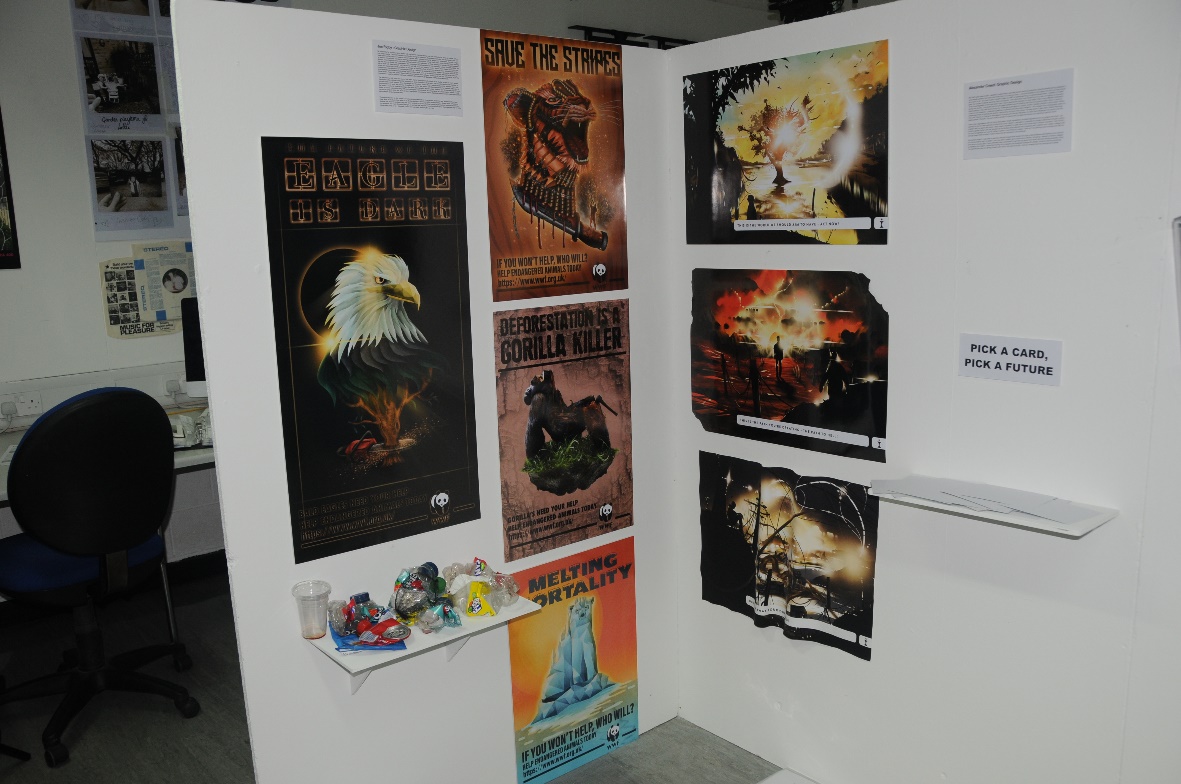 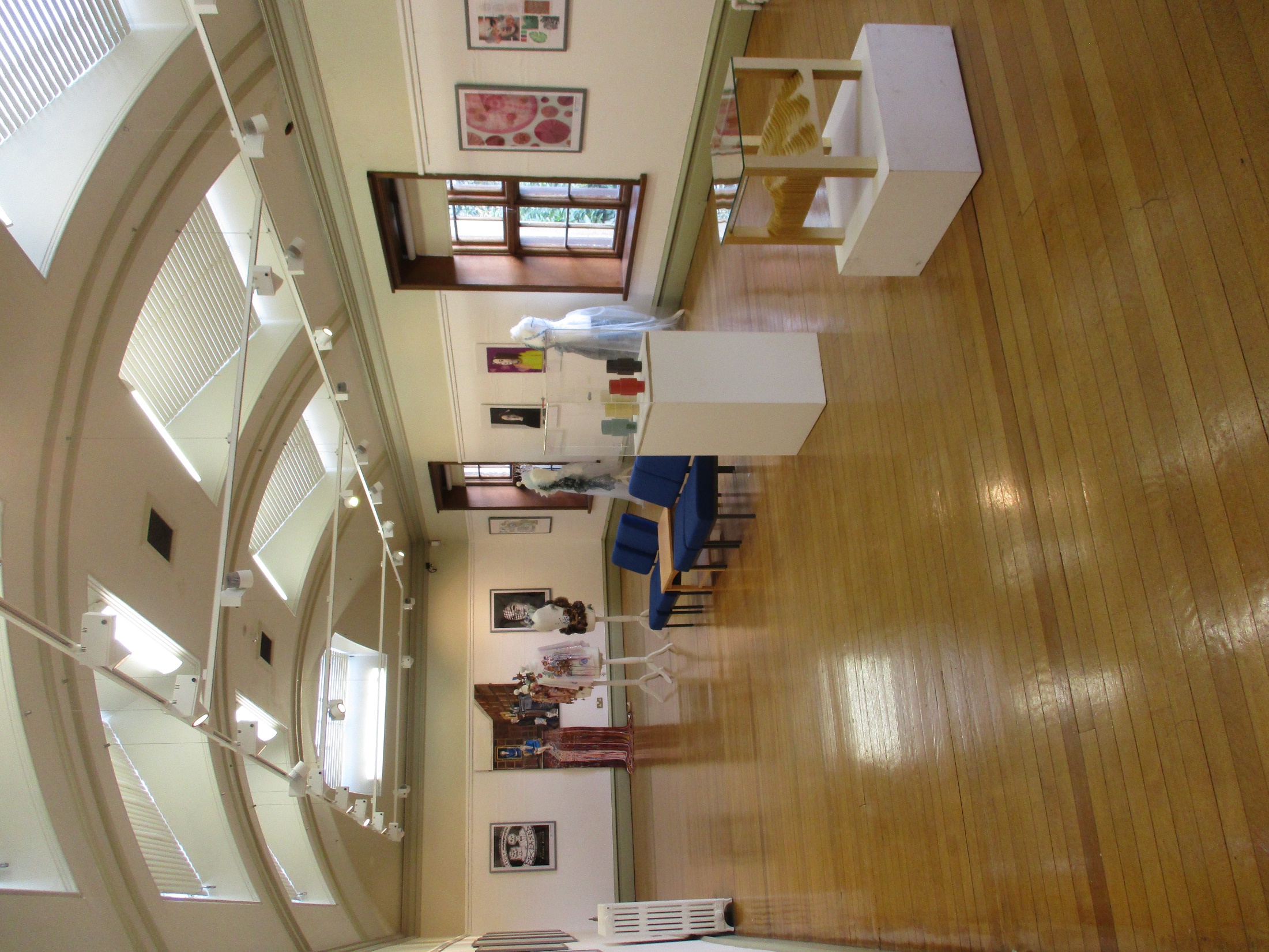